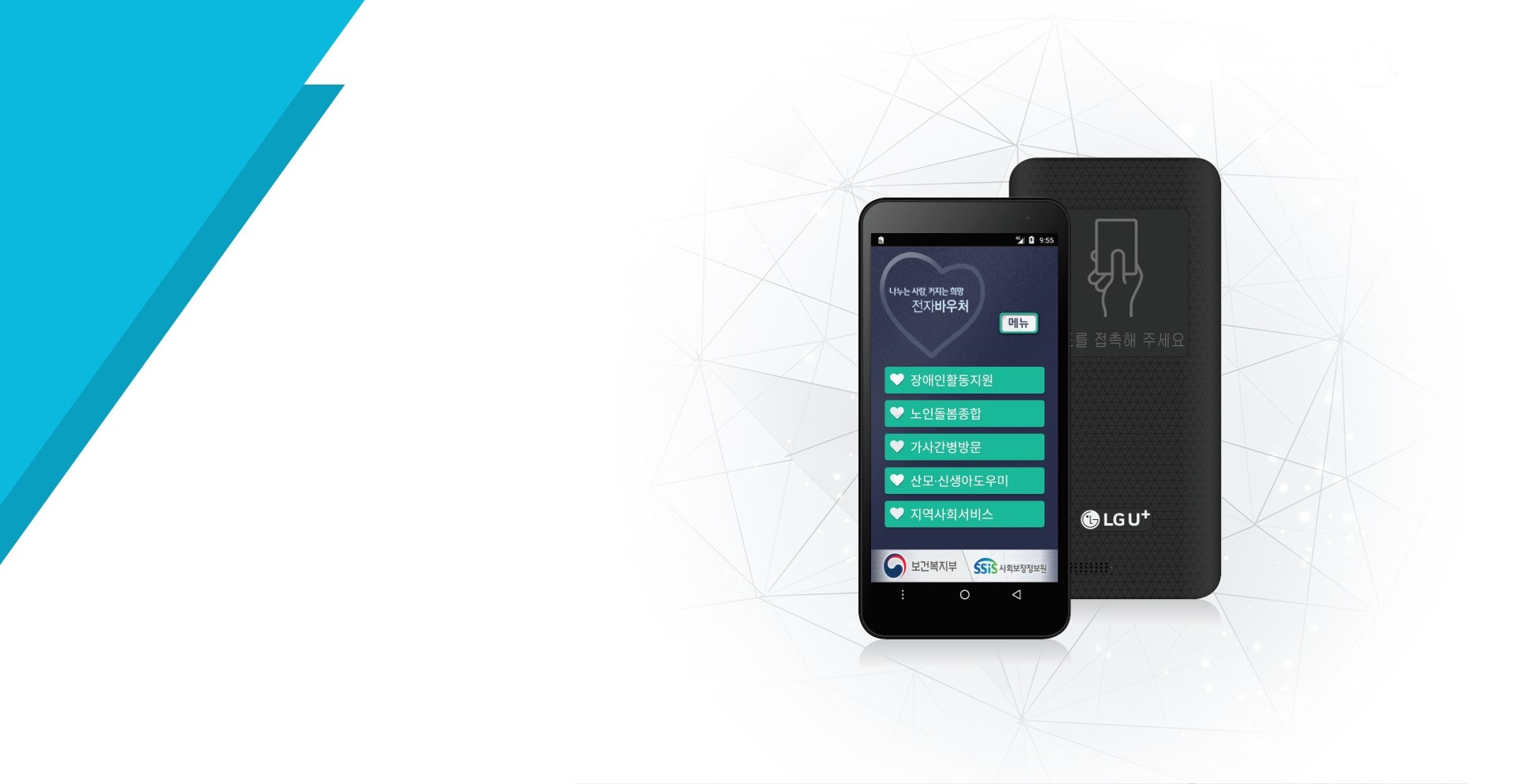 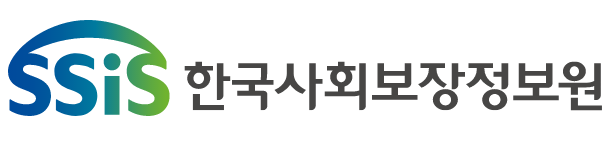 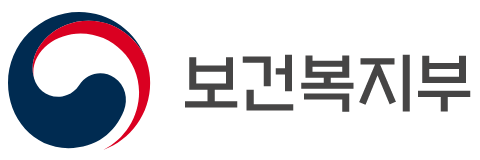 사회서비스 전자바우처 전용단말기
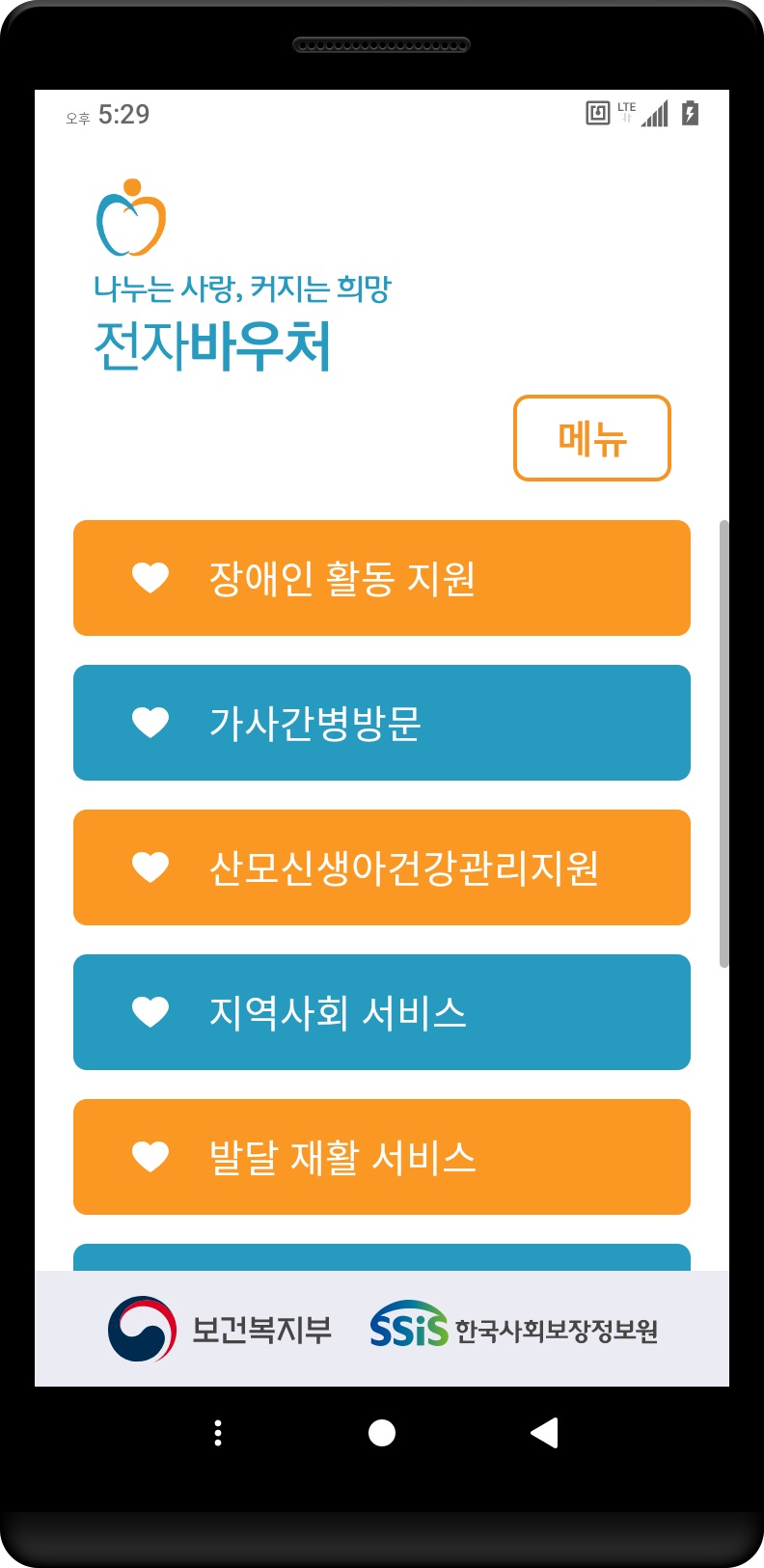 사용자 설명서
주간 활동 서비스 - 진입 절차
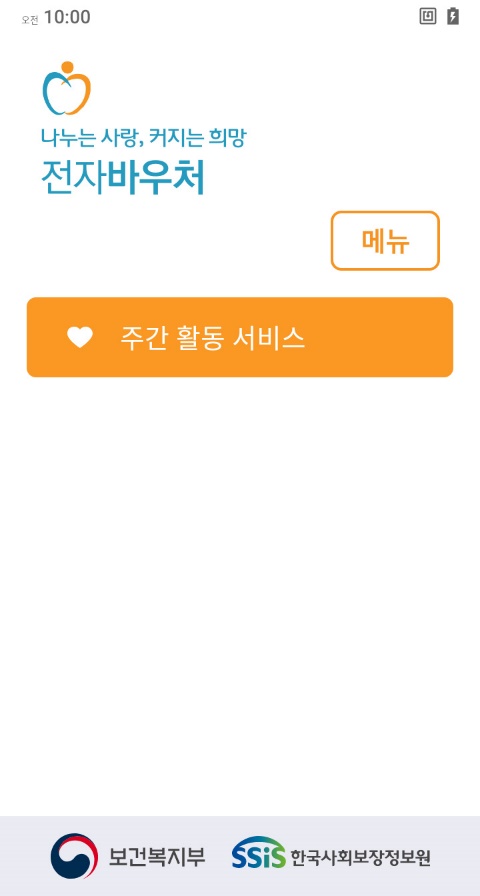 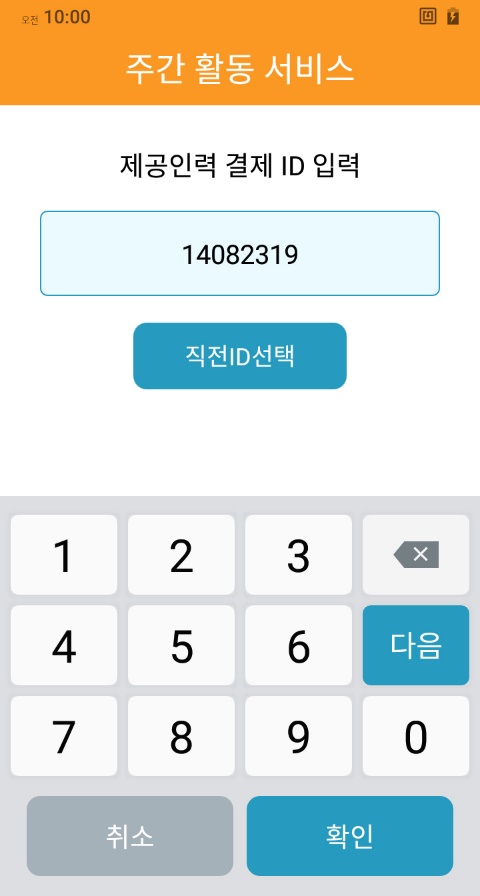 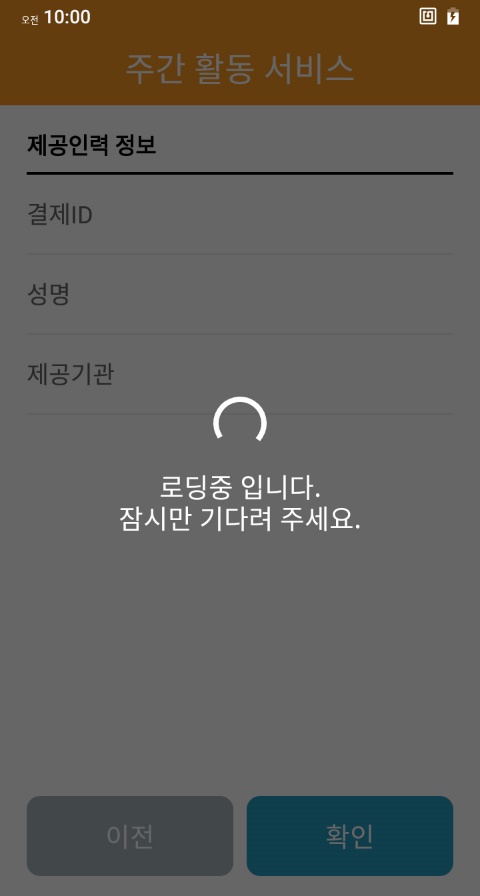 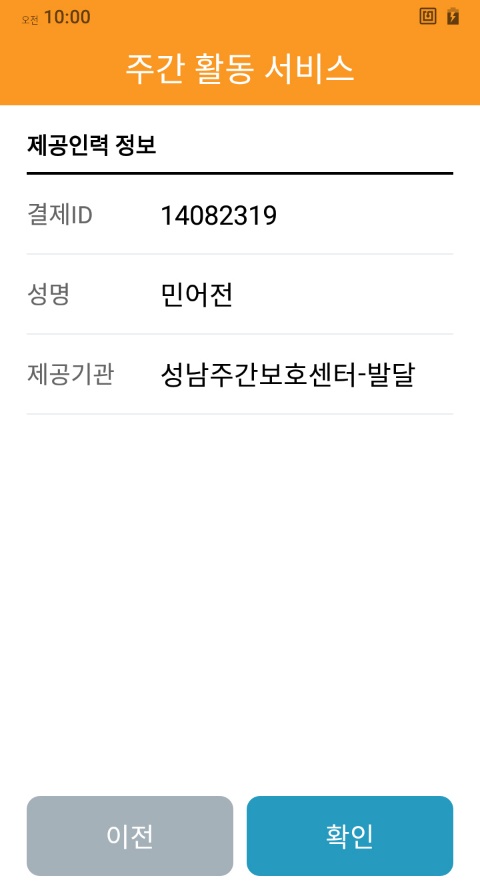 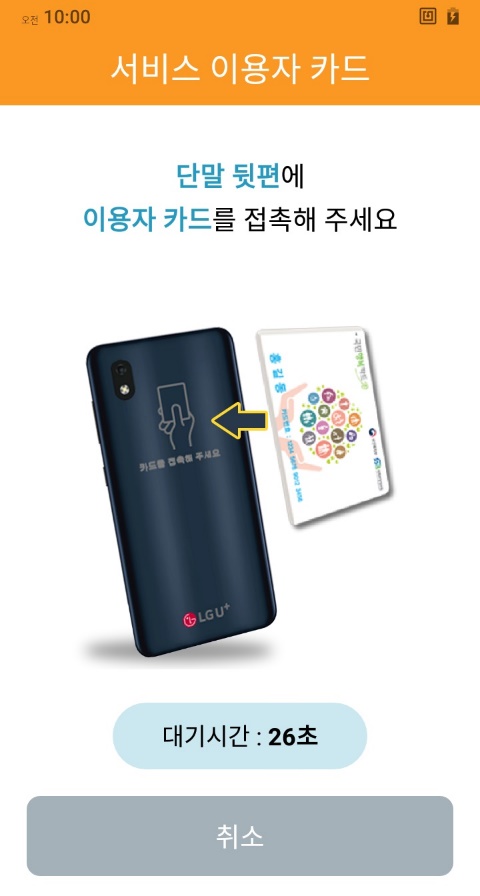 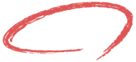 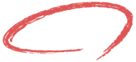 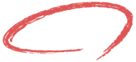 주간활동서비스는 제공인력카드 접촉 절차가 없습니다.
주간 활동 서비스 - 진입 절차
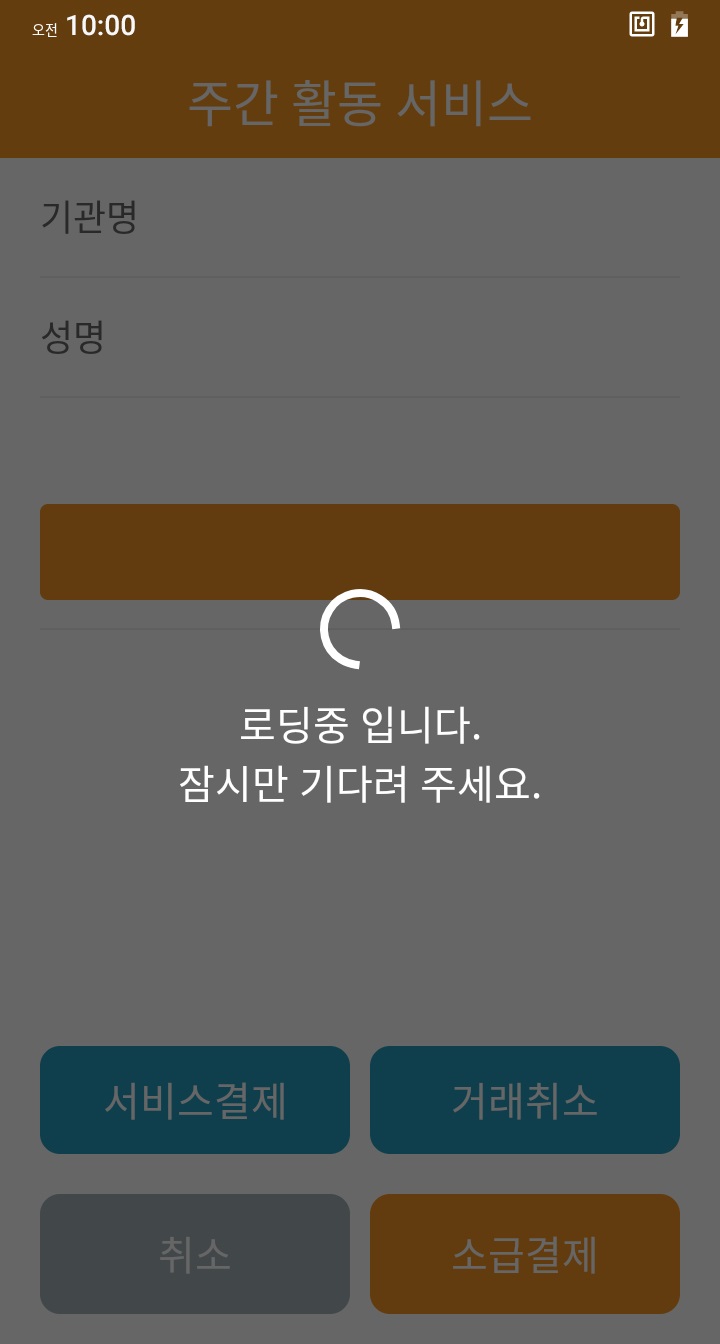 주간 활동 서비스 – 정상 결제 절차
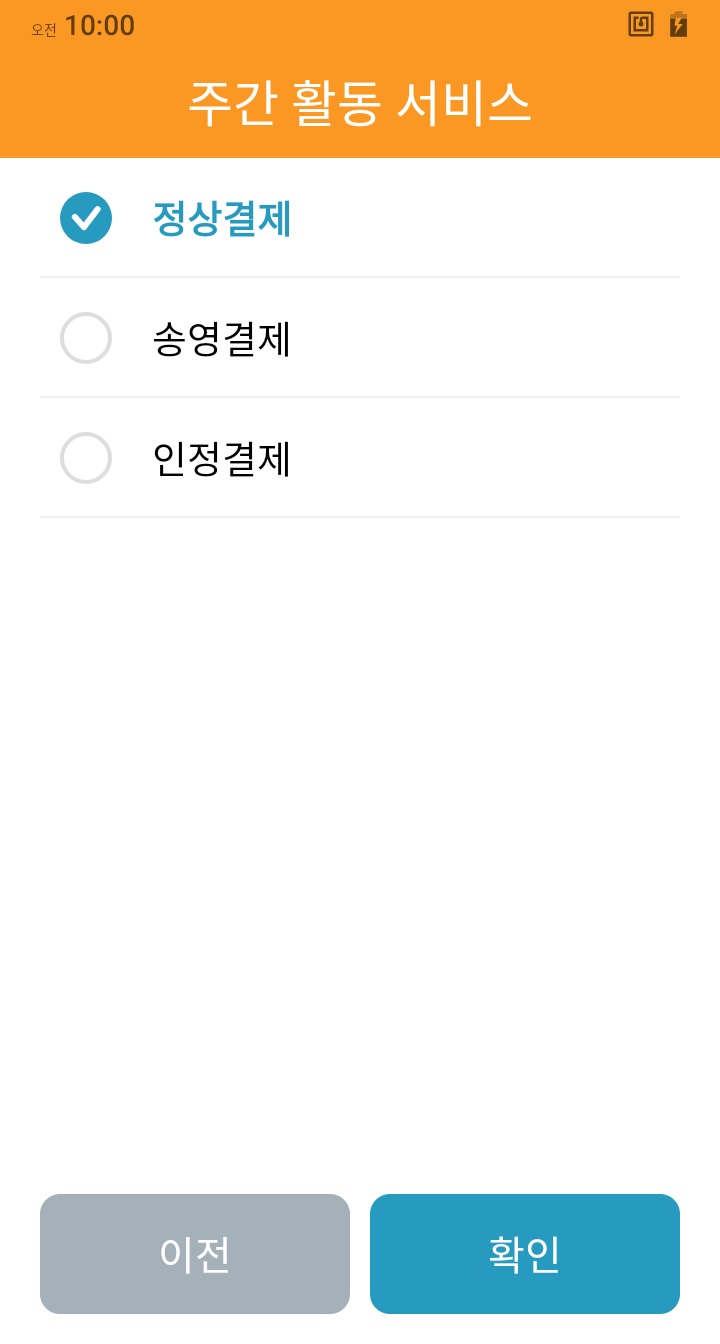 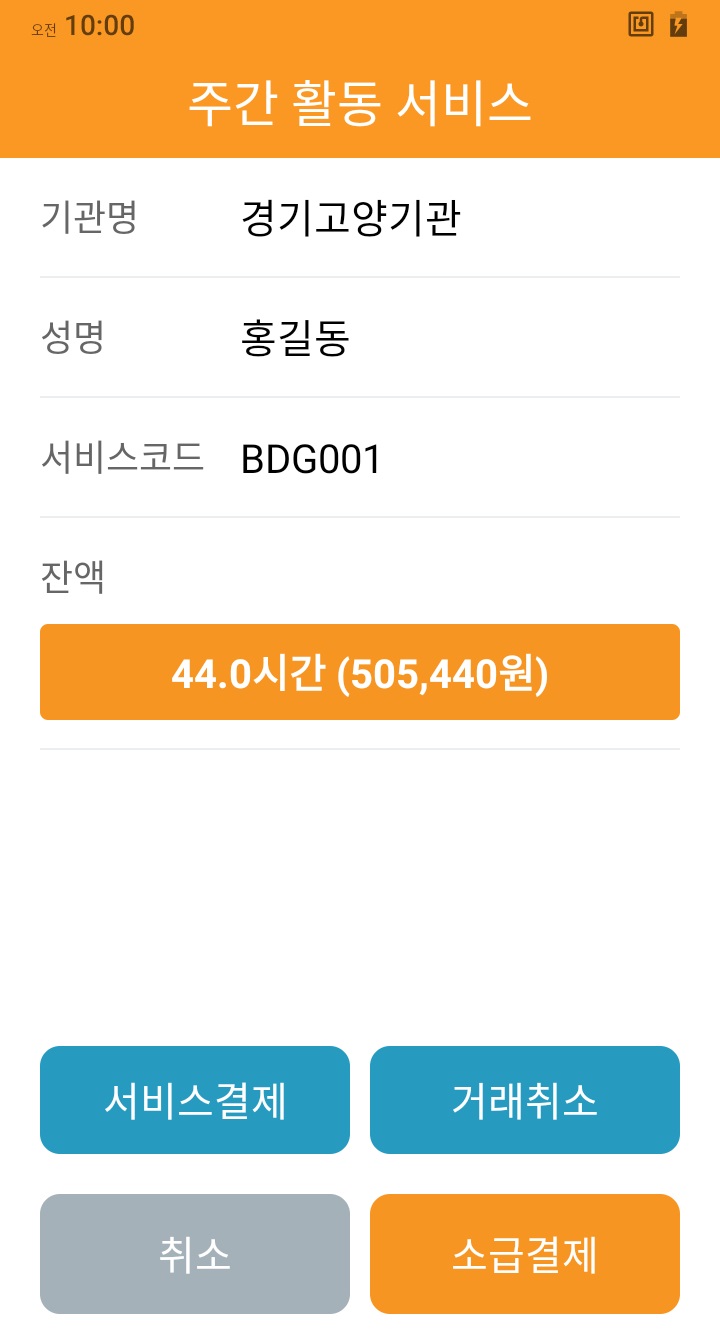 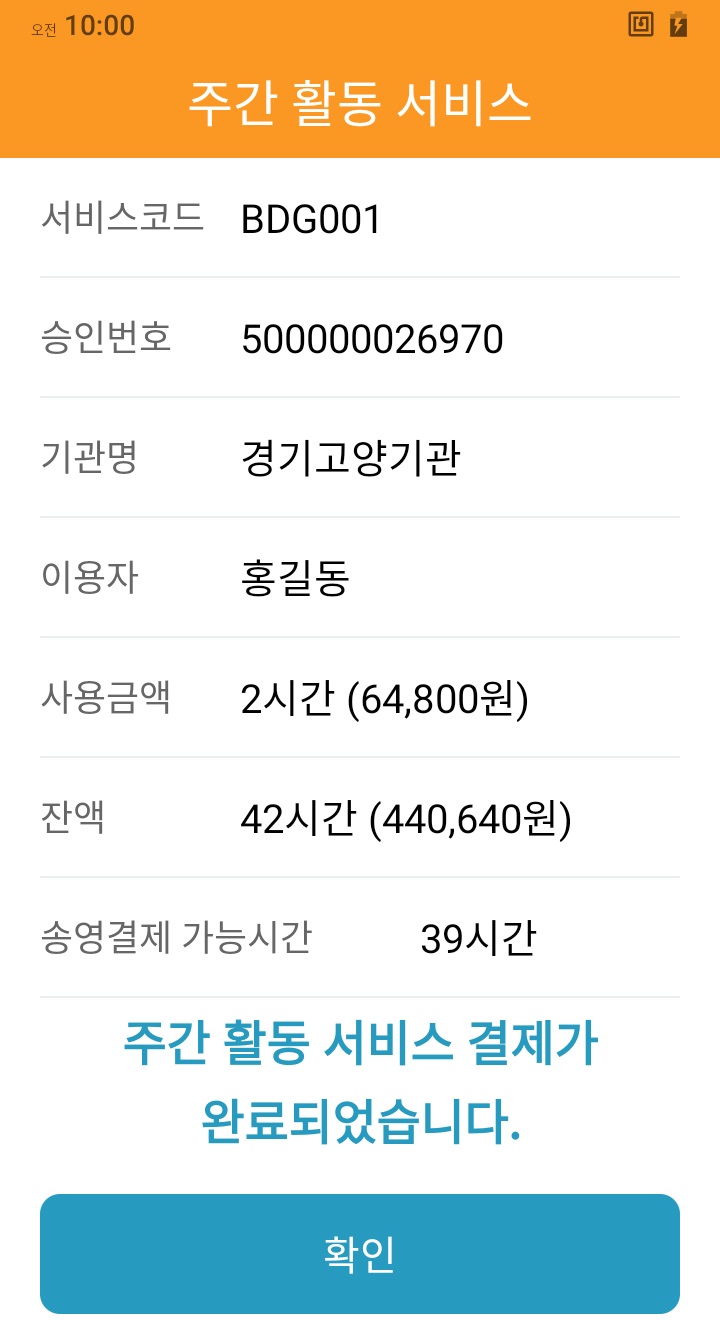 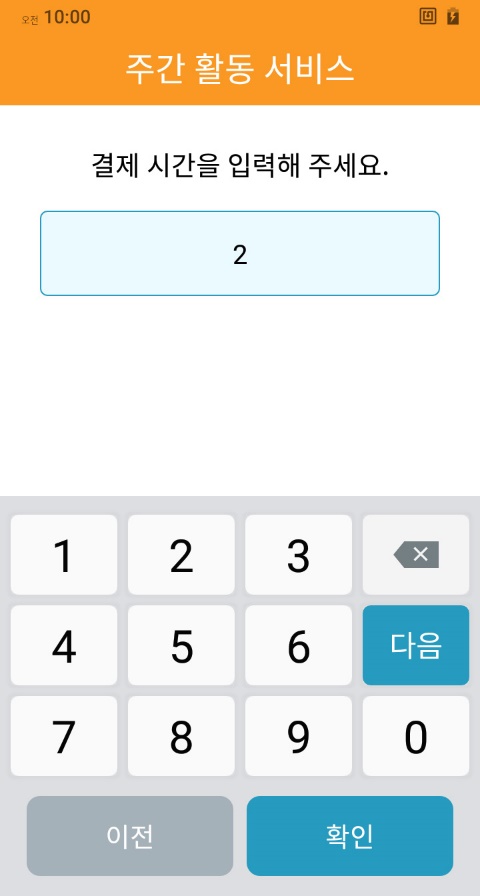 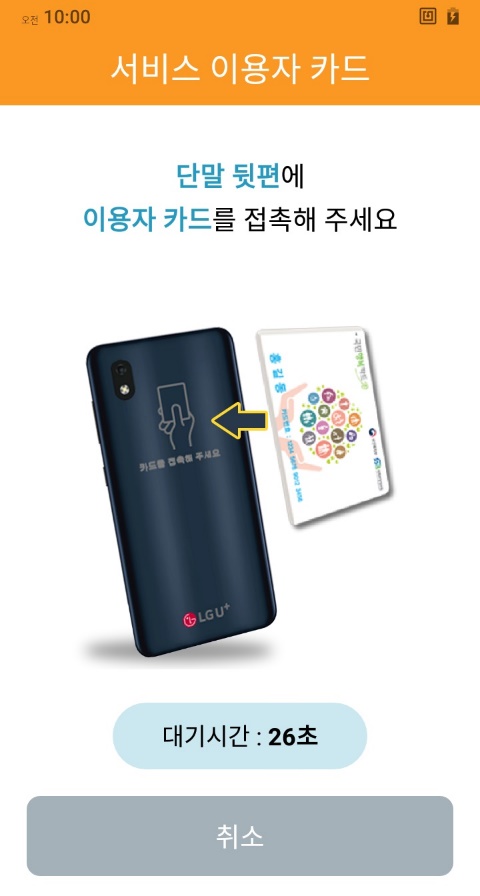 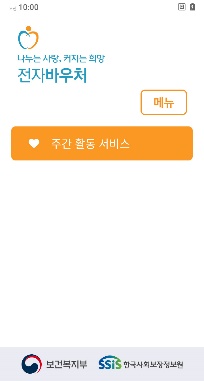 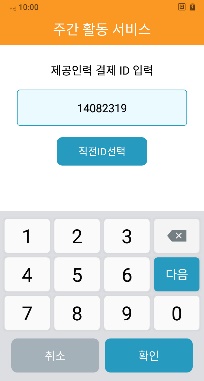 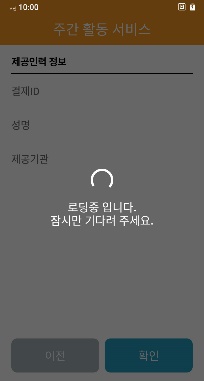 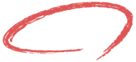 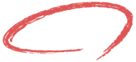 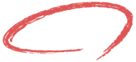 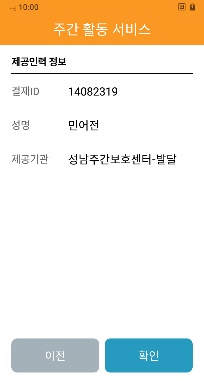 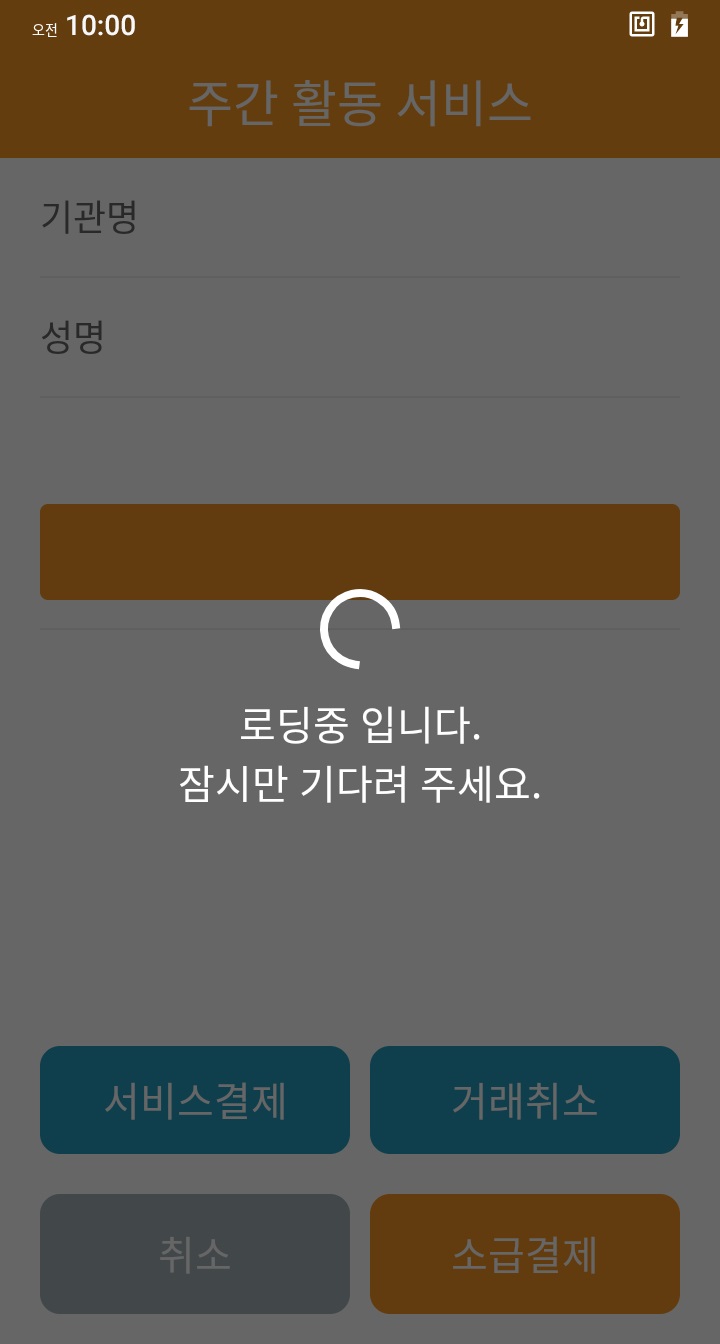 주간 활동 서비스 – 송영 결제 절차
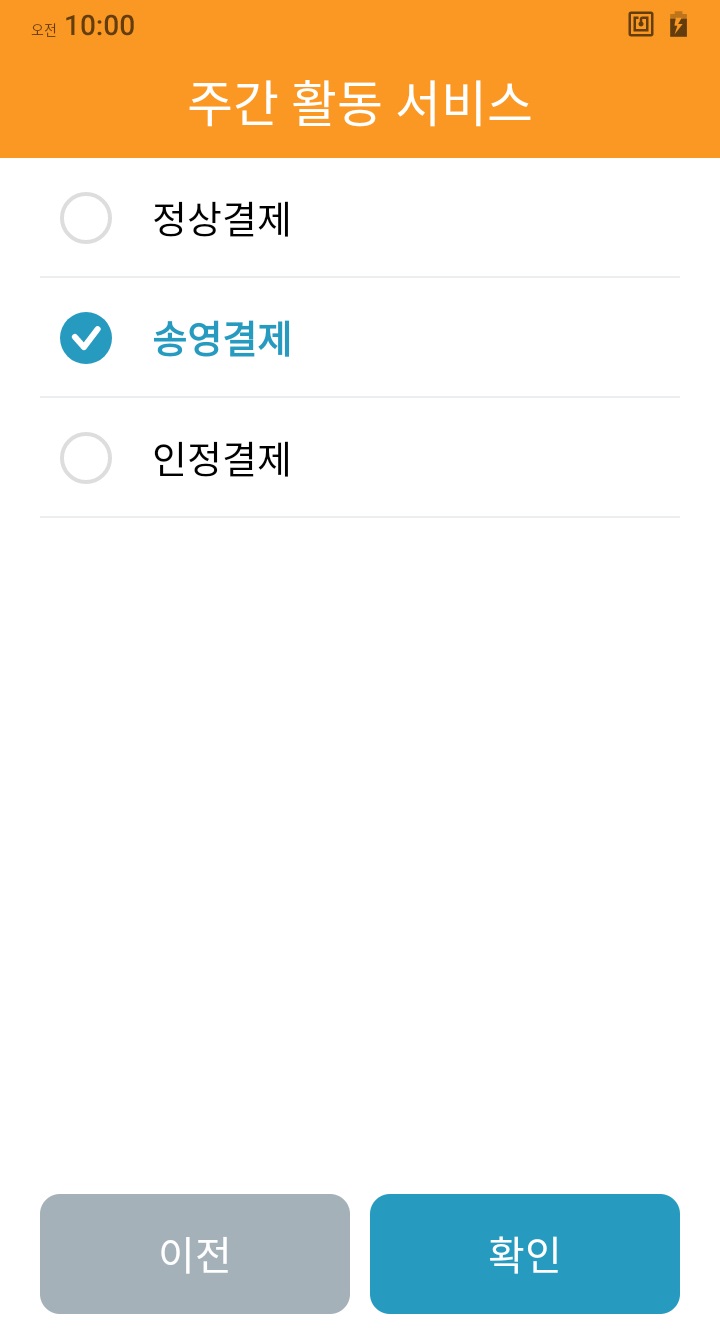 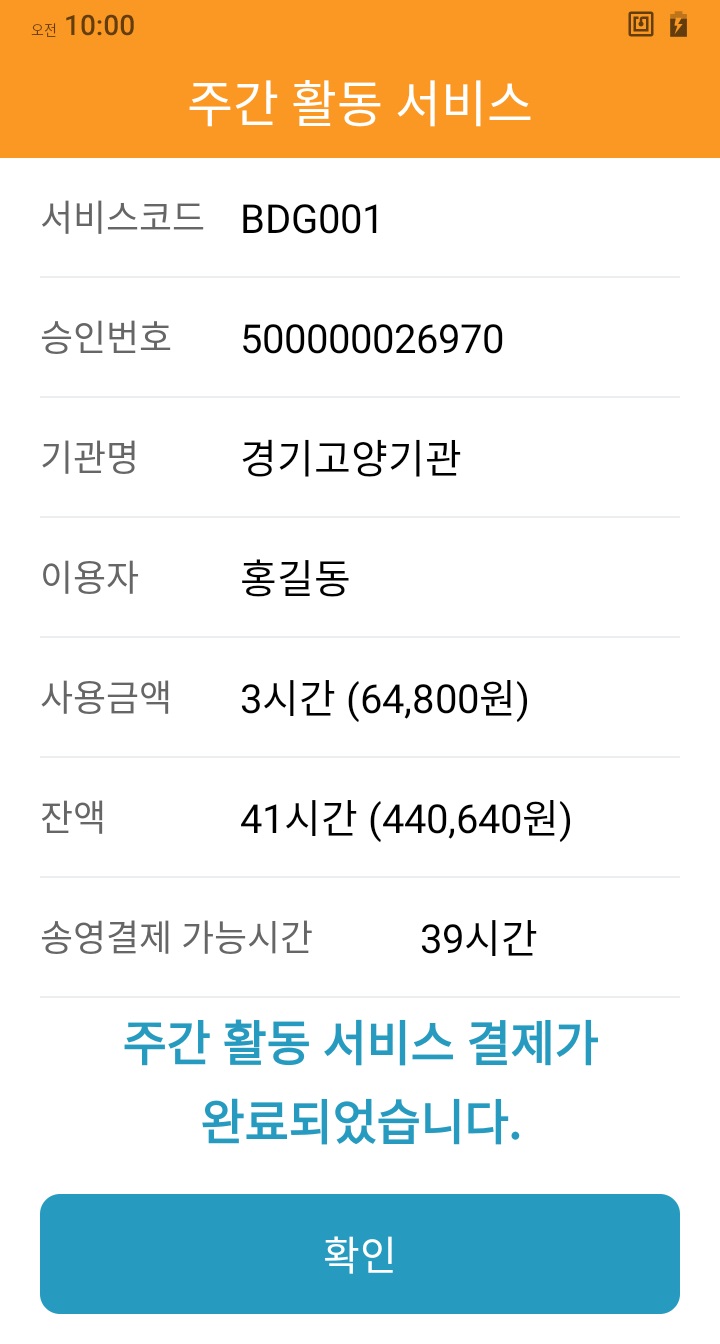 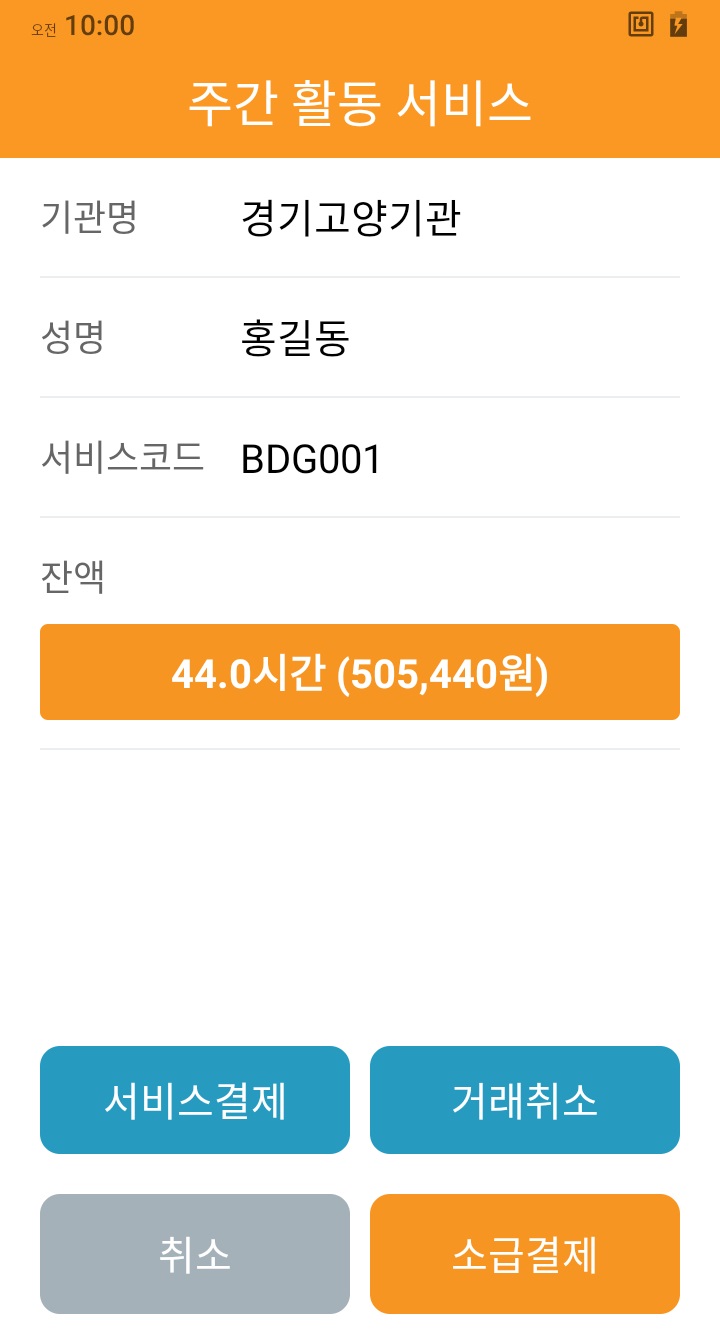 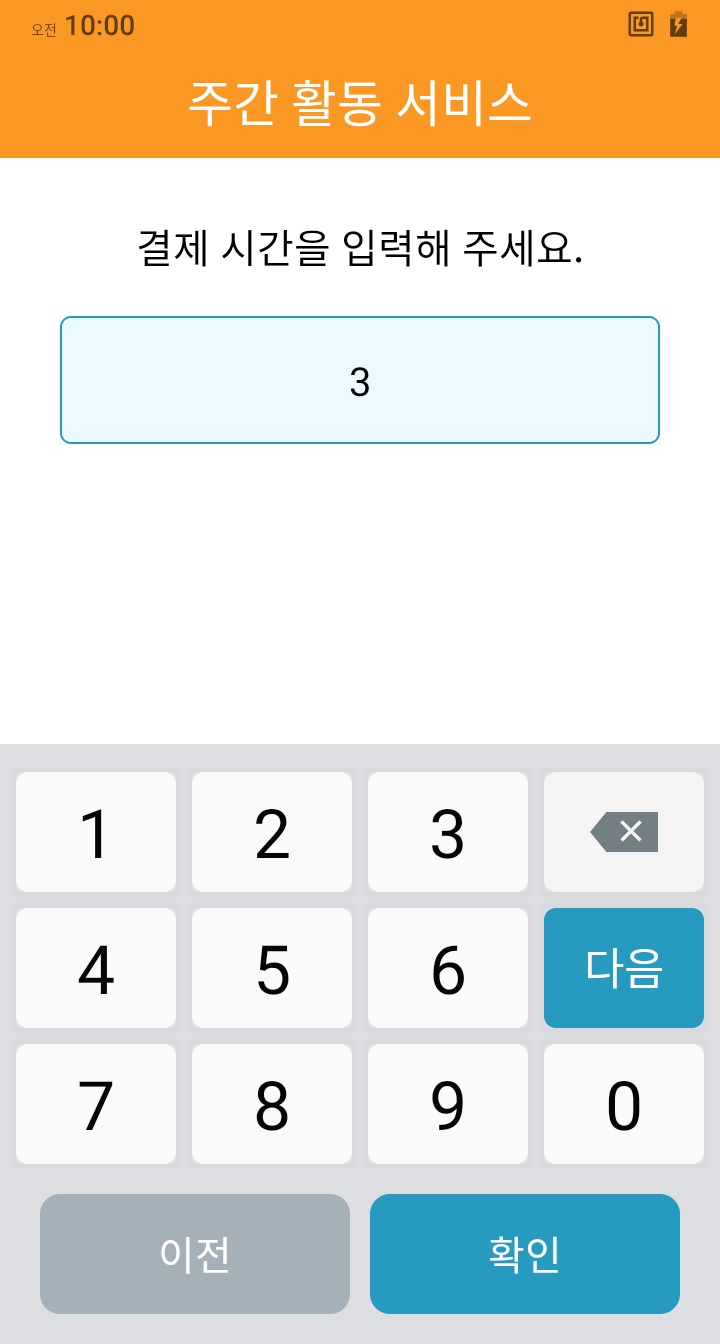 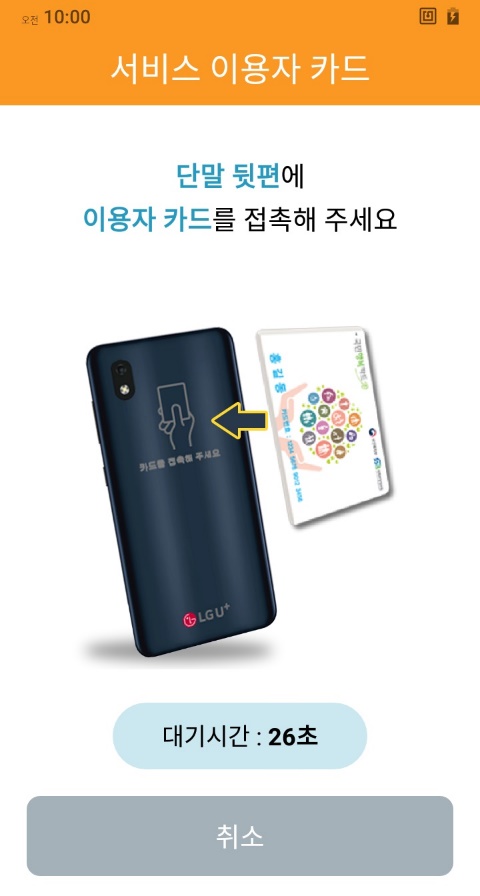 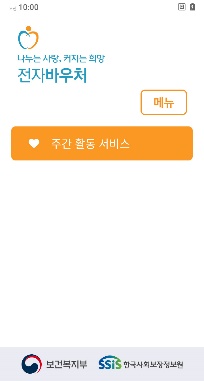 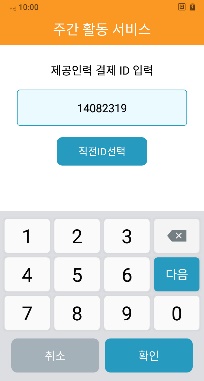 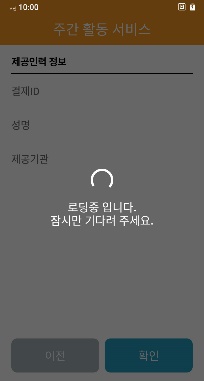 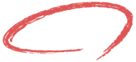 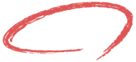 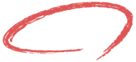 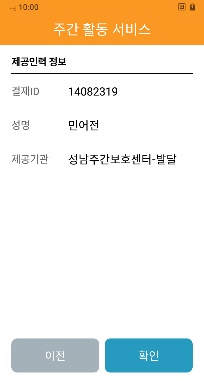 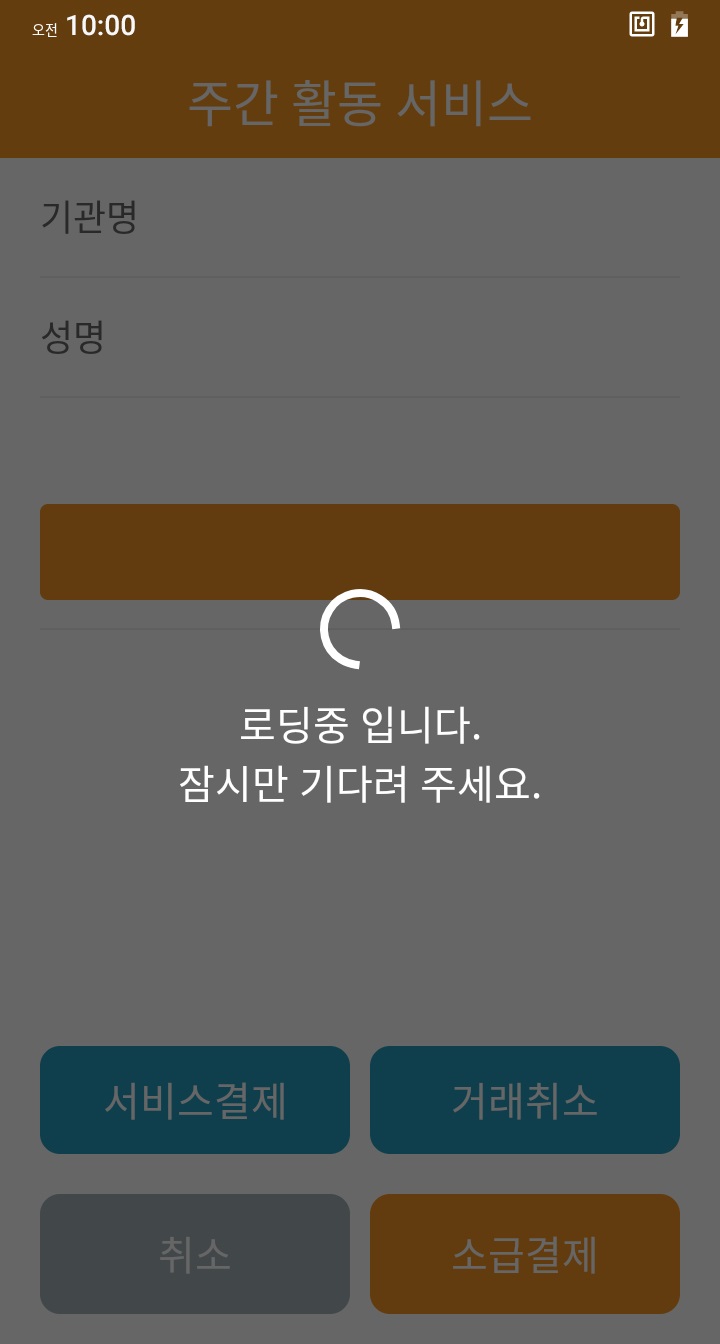 주간 활동 서비스 – 인정 결제 절차
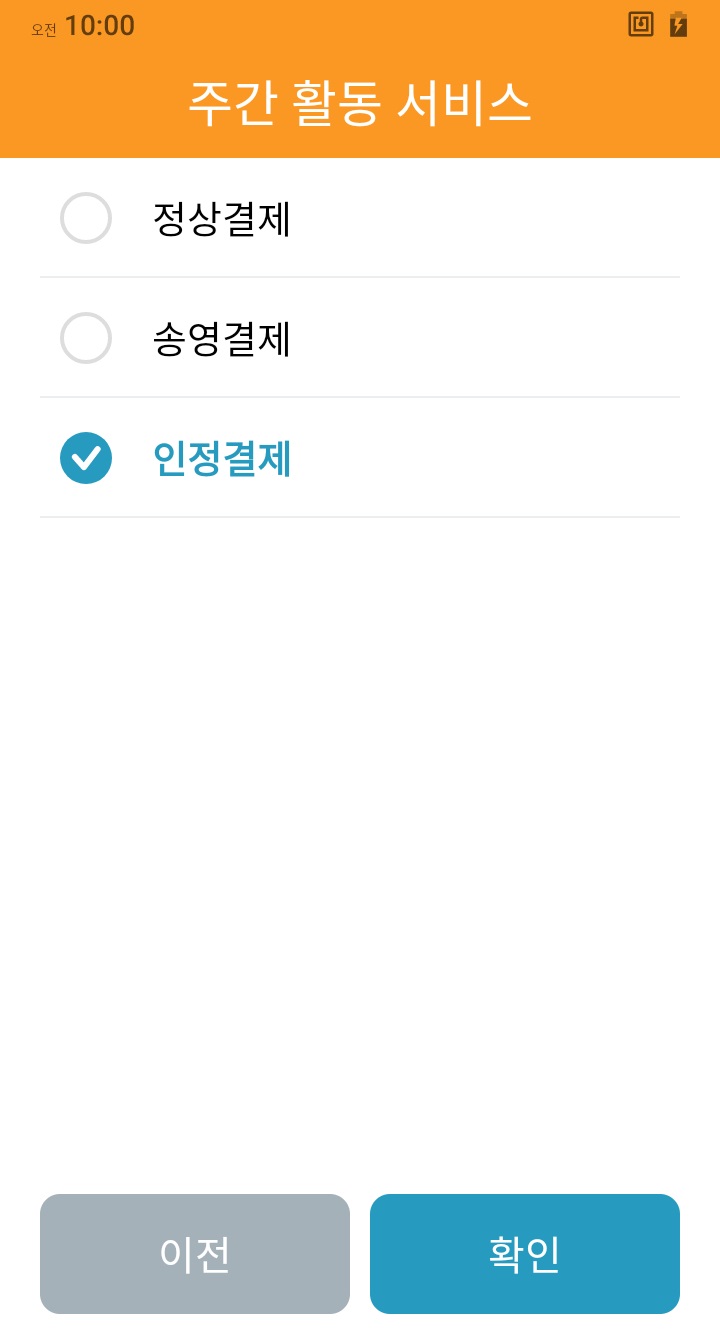 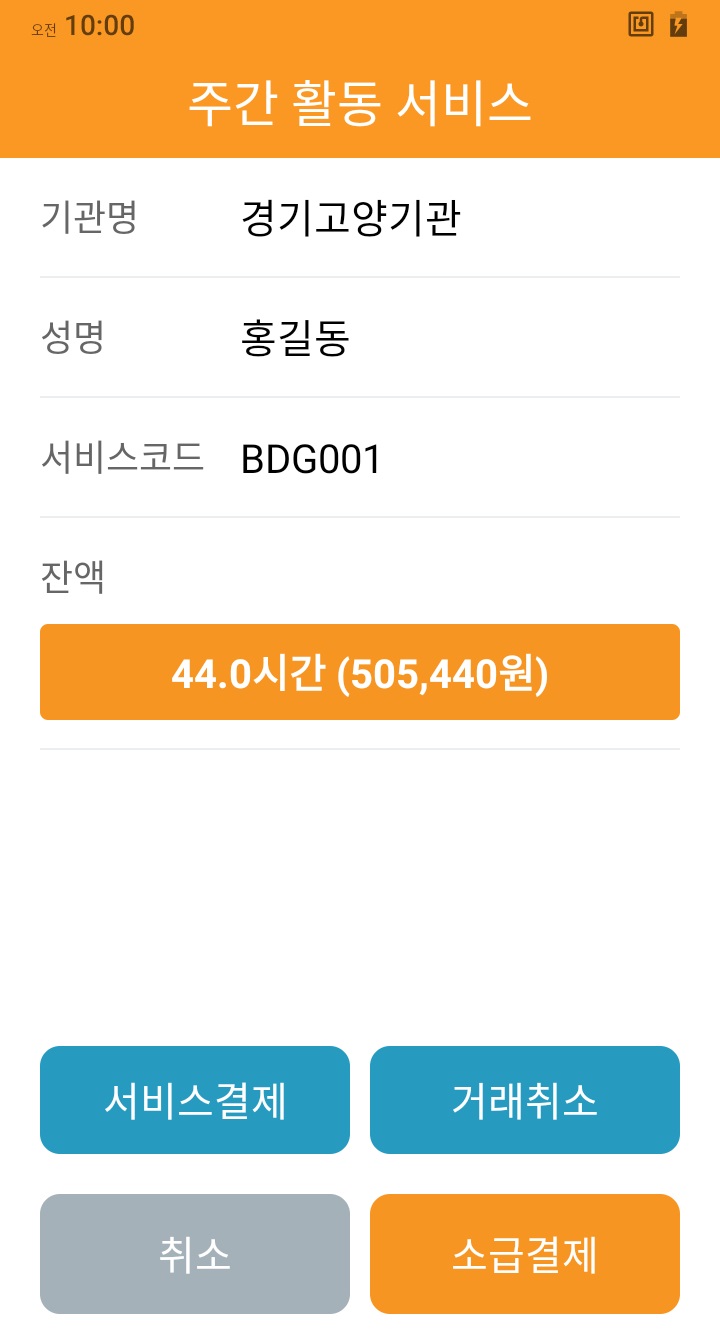 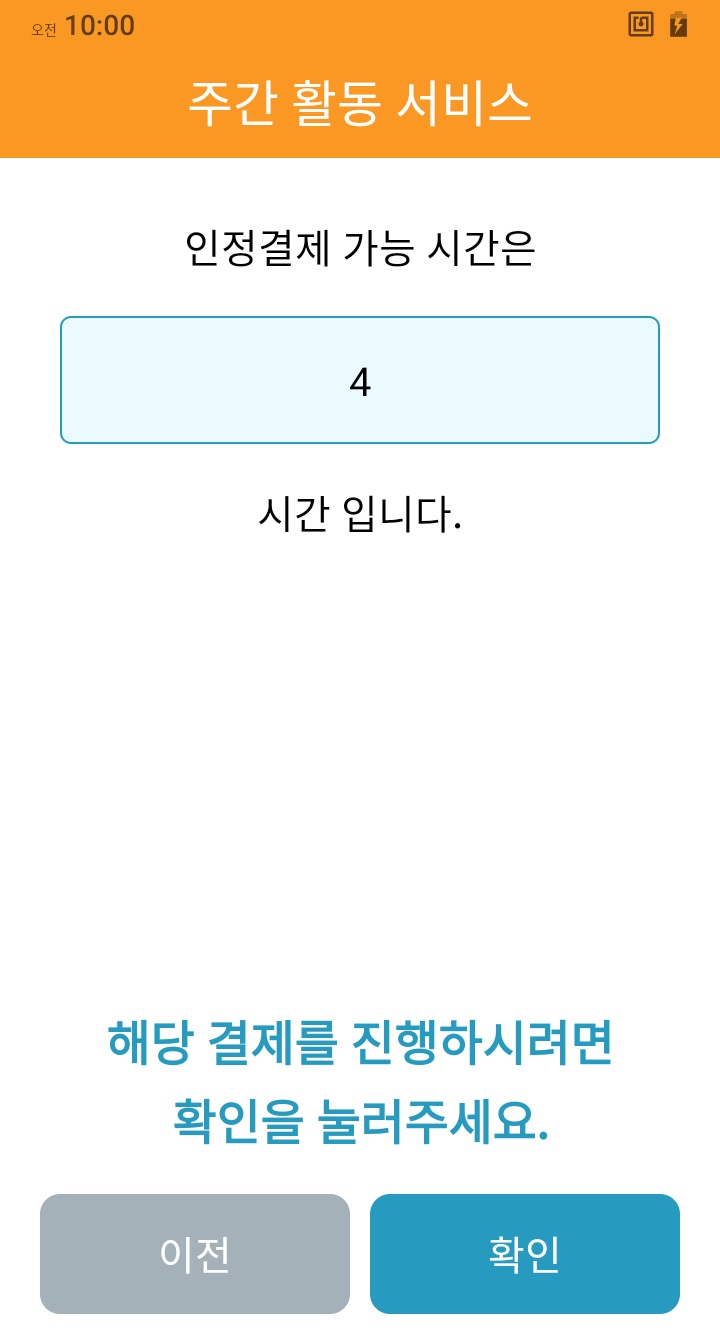 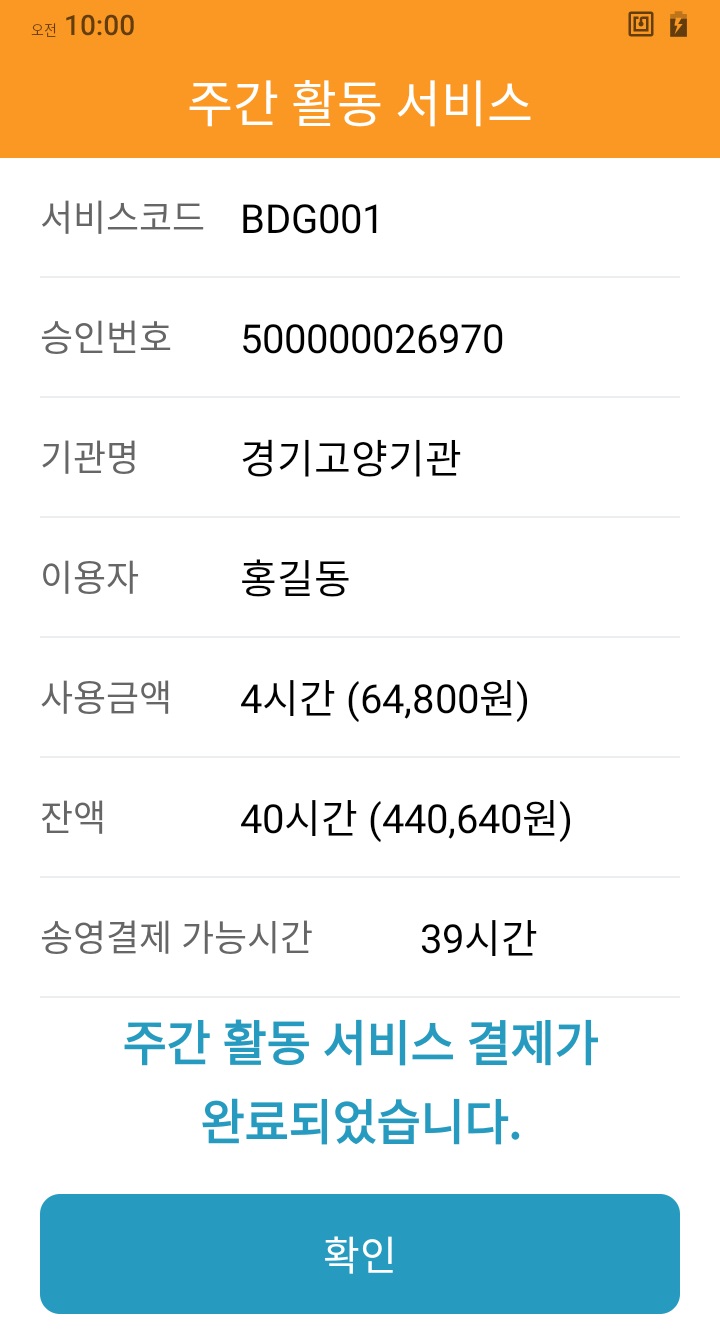 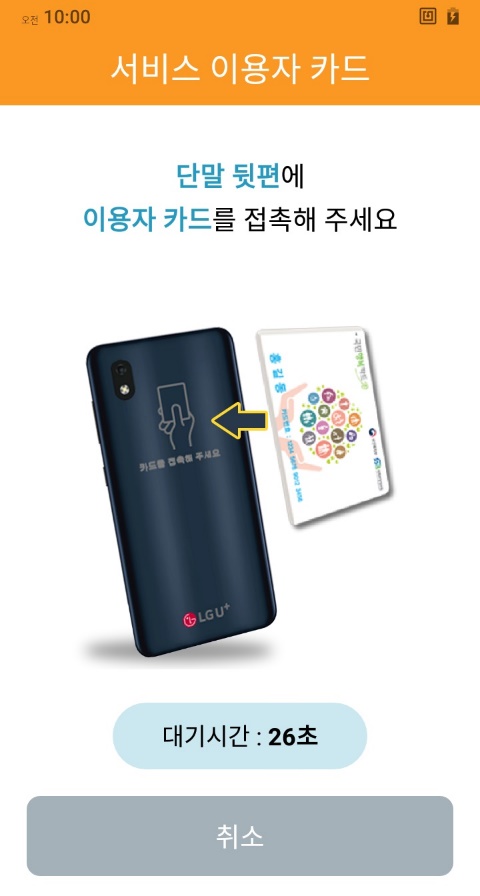 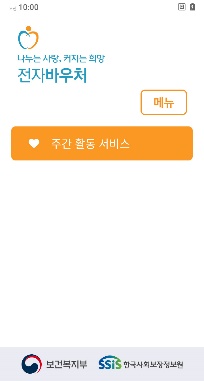 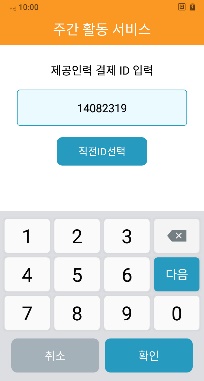 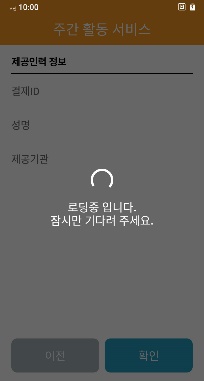 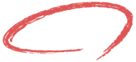 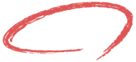 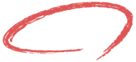 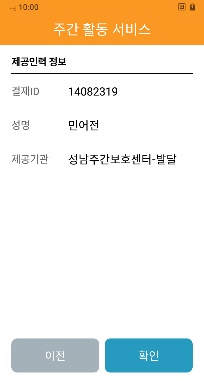 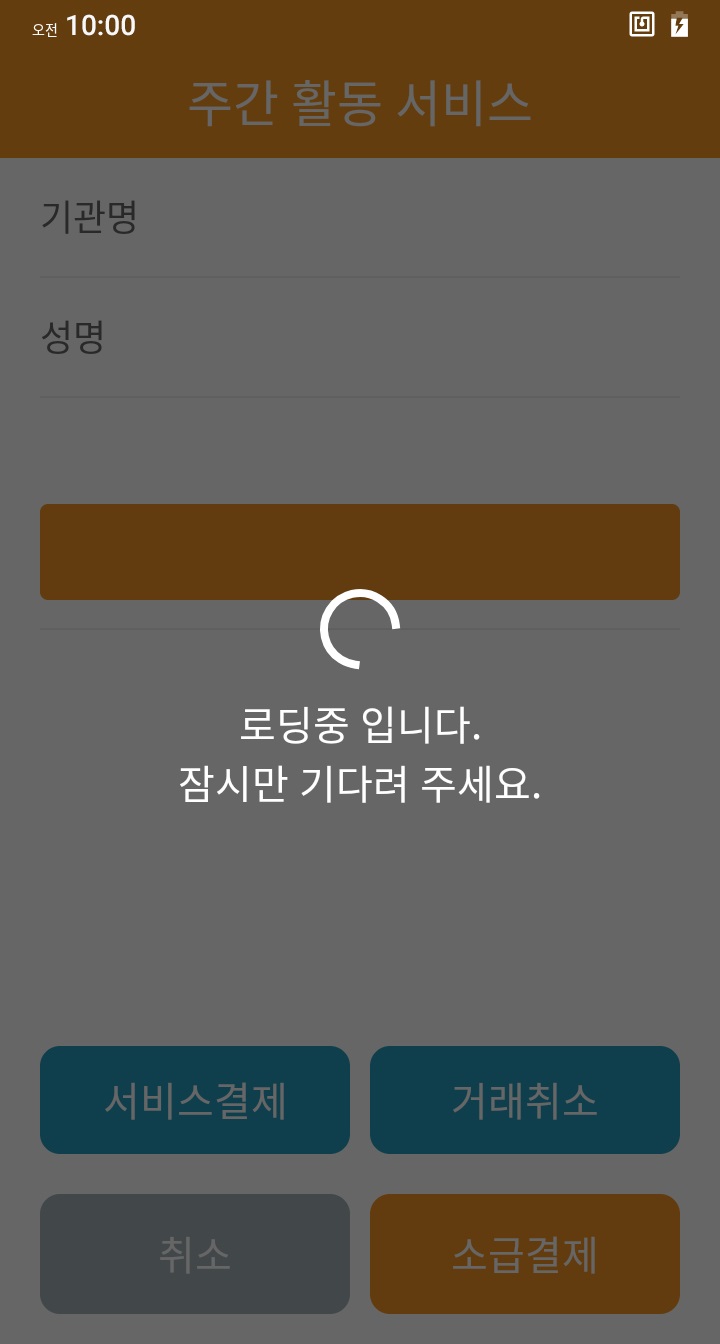 주간 활동 서비스 - 소급결제 절차
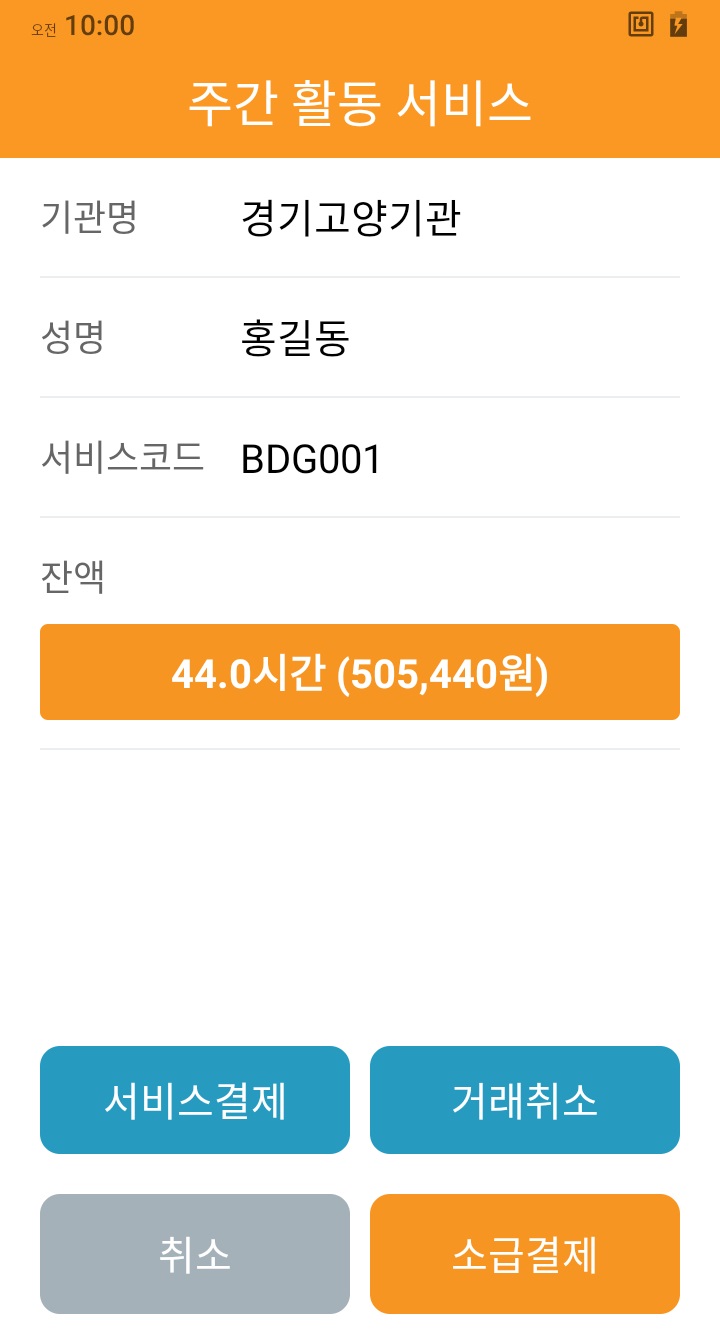 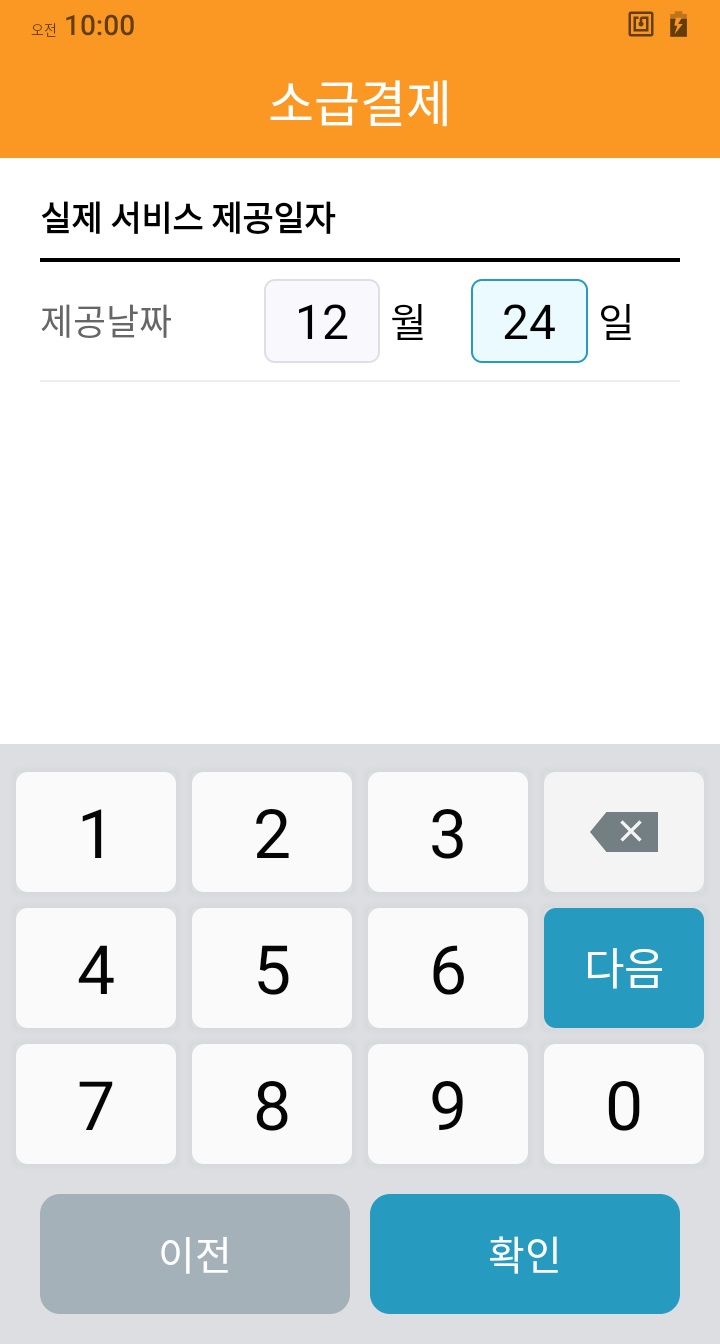 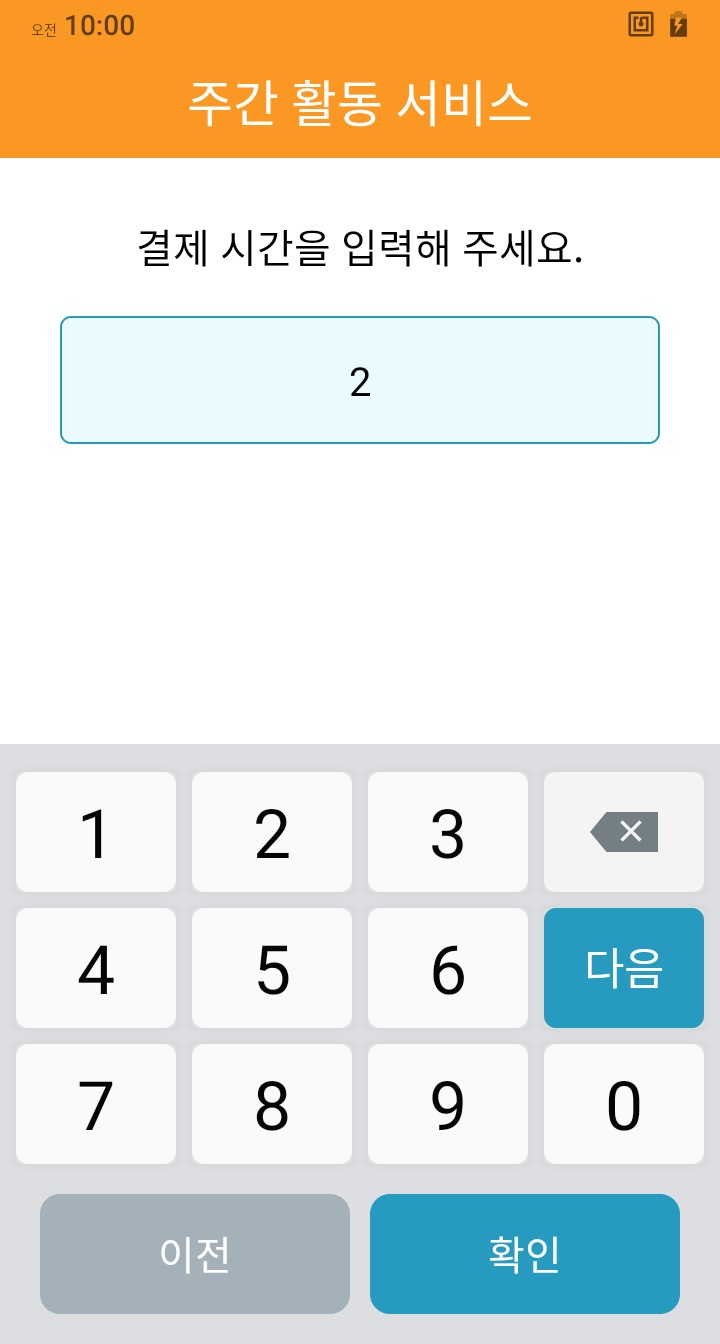 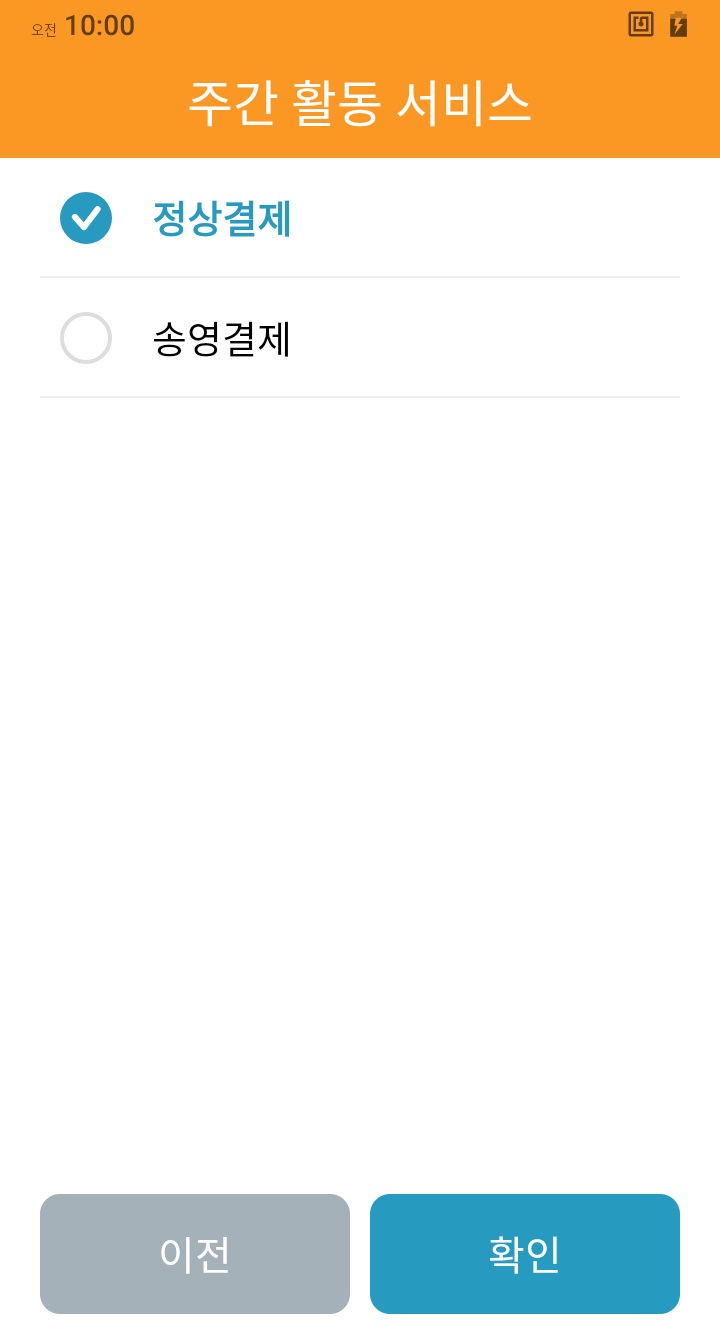 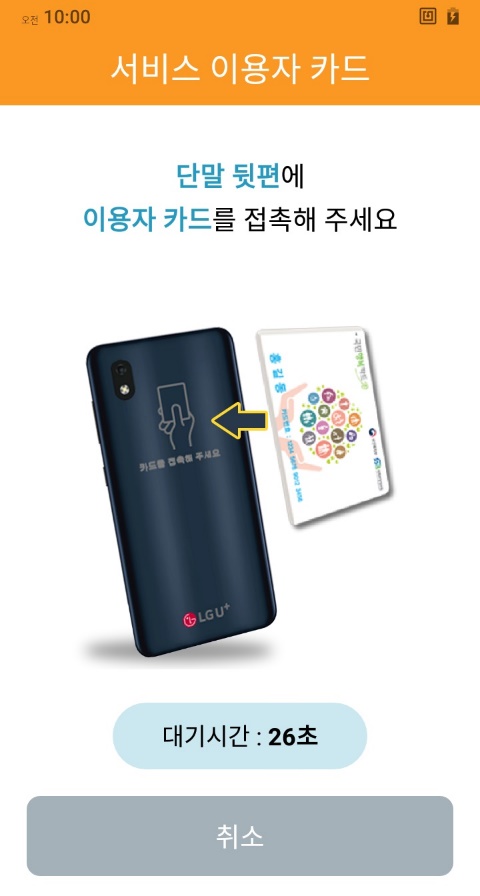 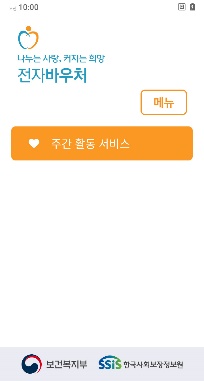 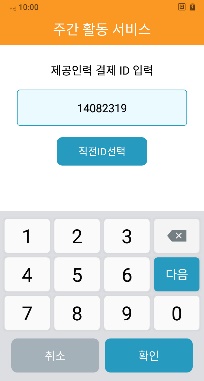 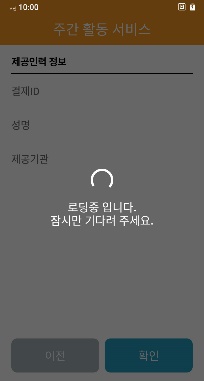 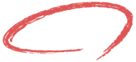 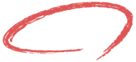 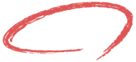 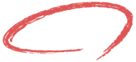 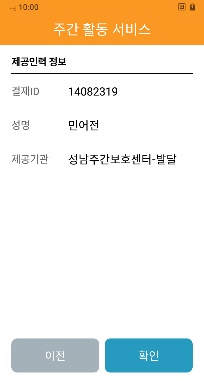 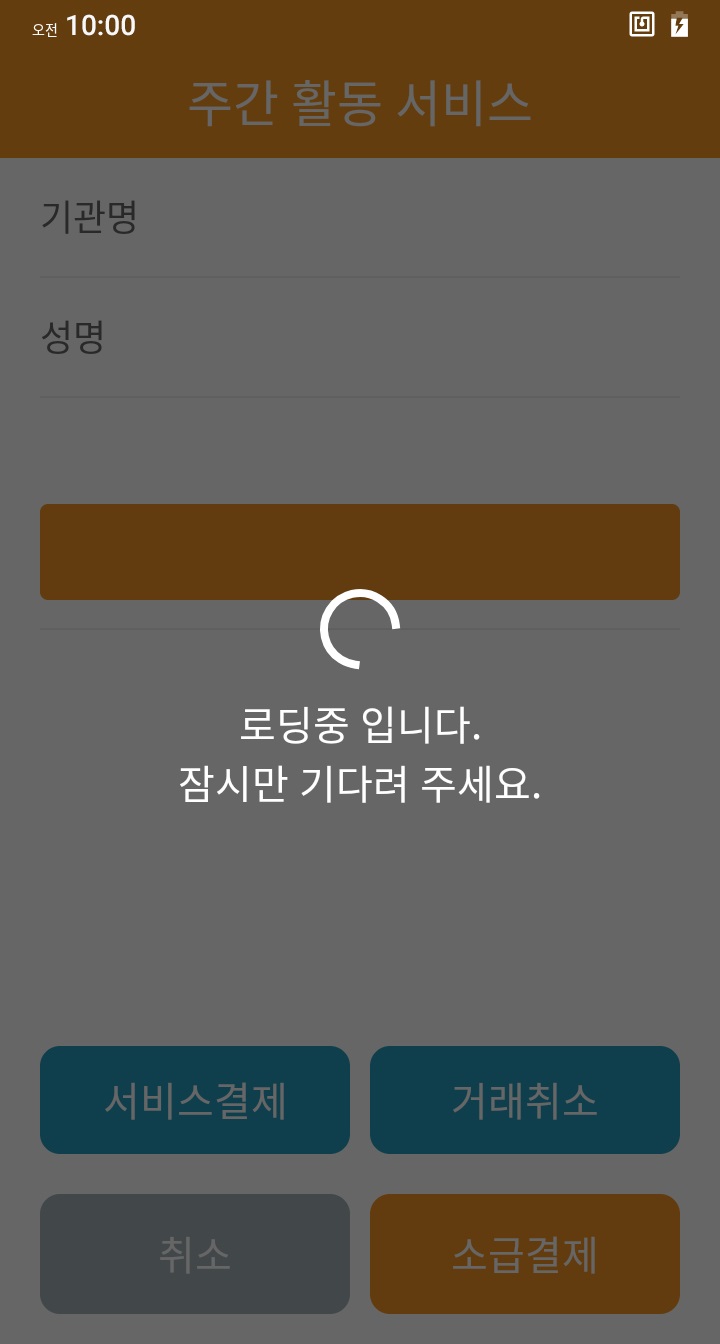 소급결제는 제공시간 직접입력과 소급결제사유 선택 외에는 정상 결제절차와 동일합니다.
주간 활동 서비스 - 소급결제 절차
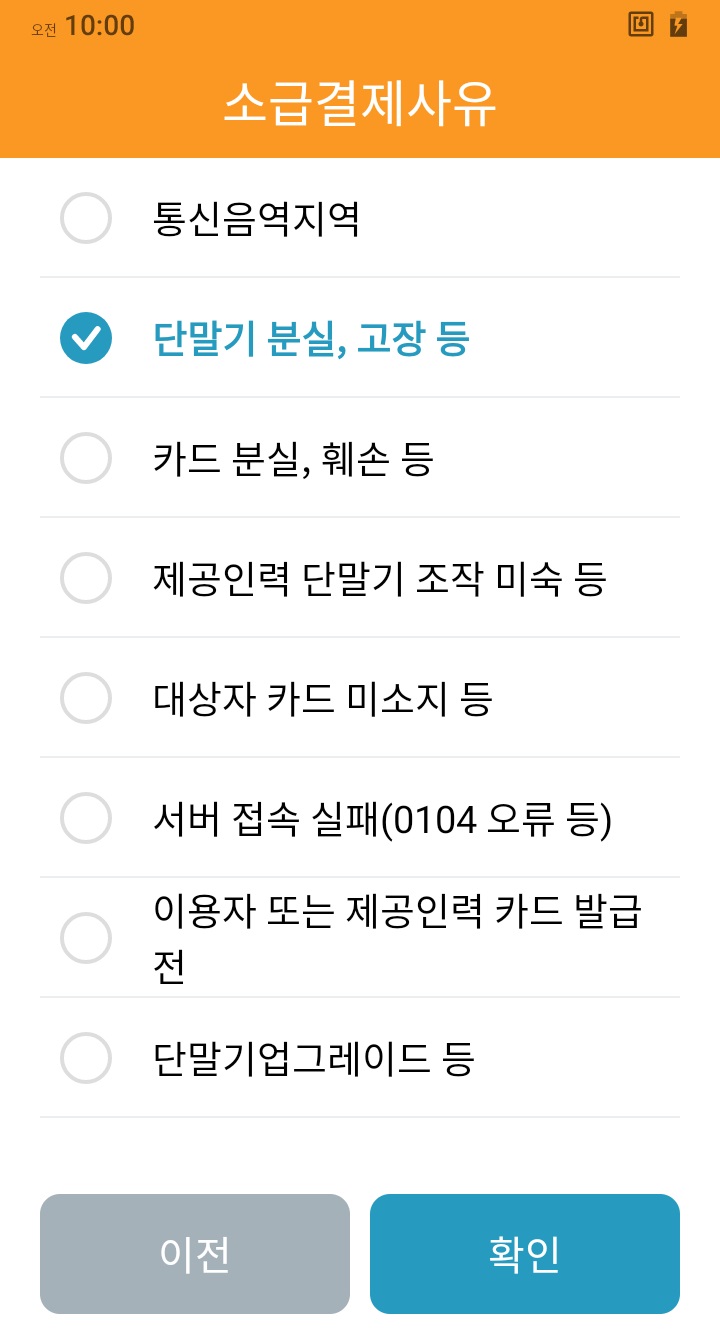 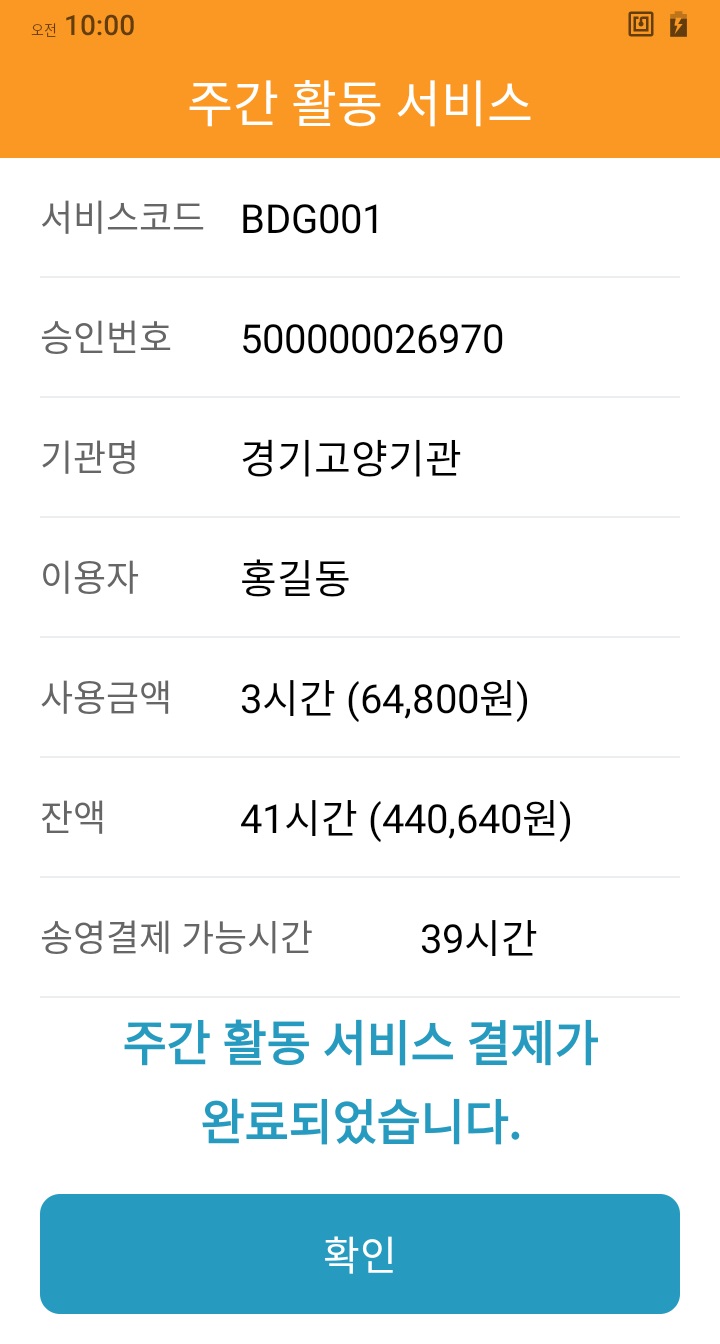 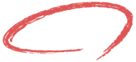 주간 활동 서비스 - 직전거래 취소 절차
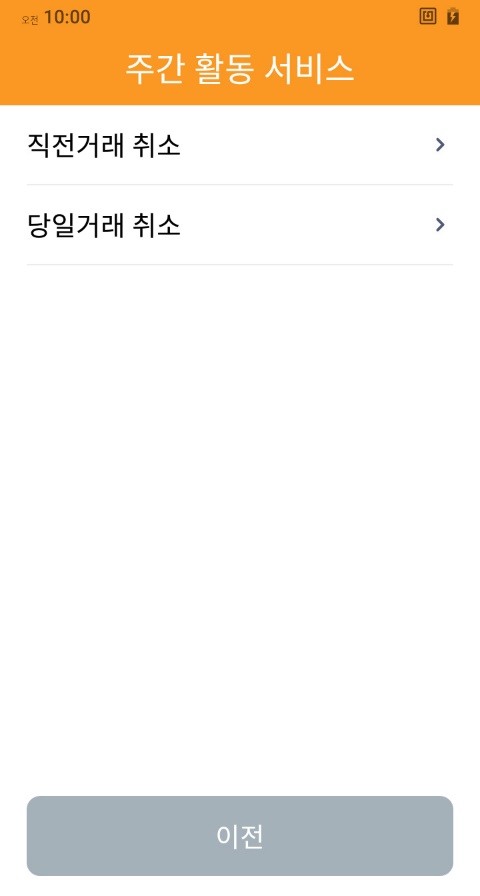 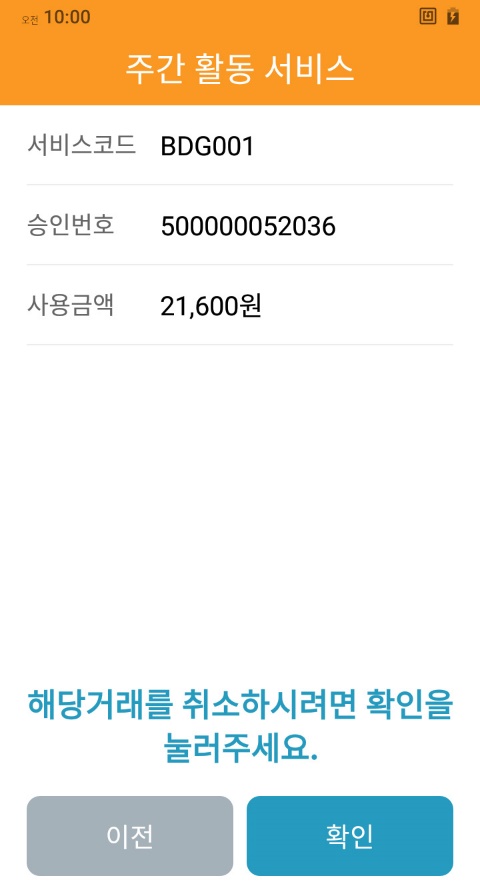 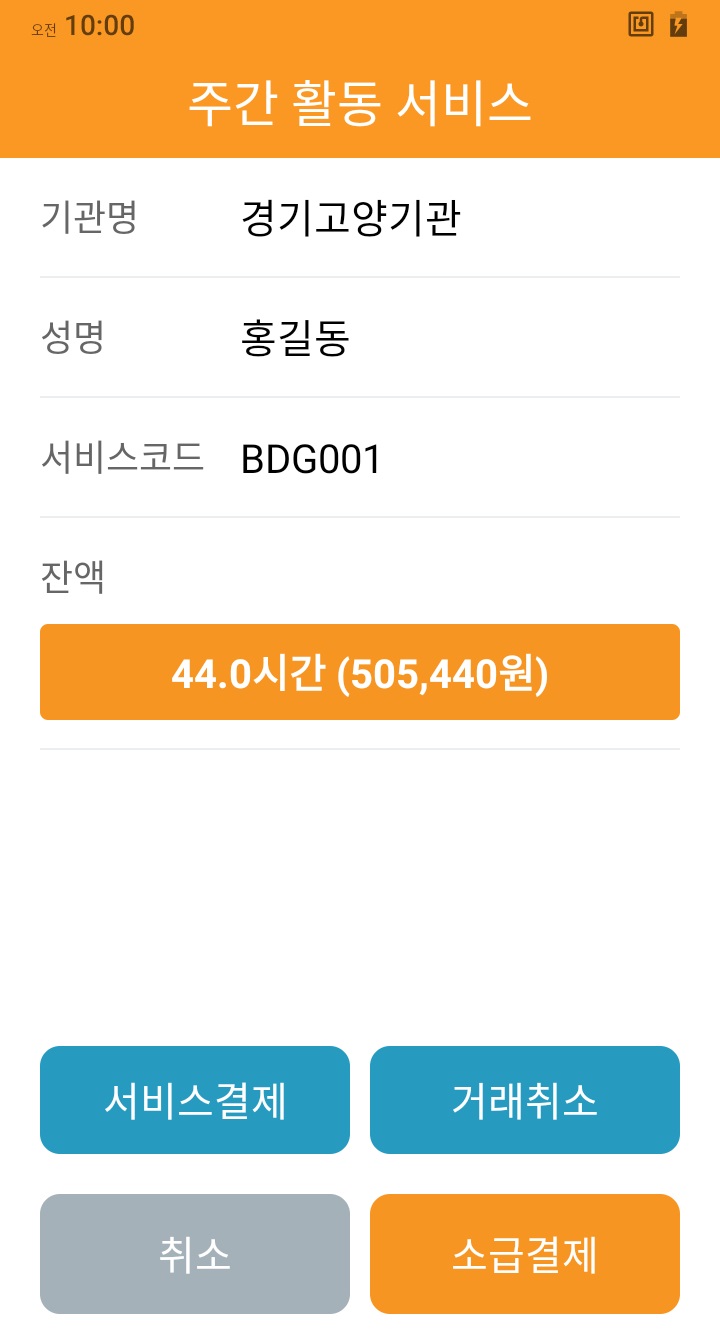 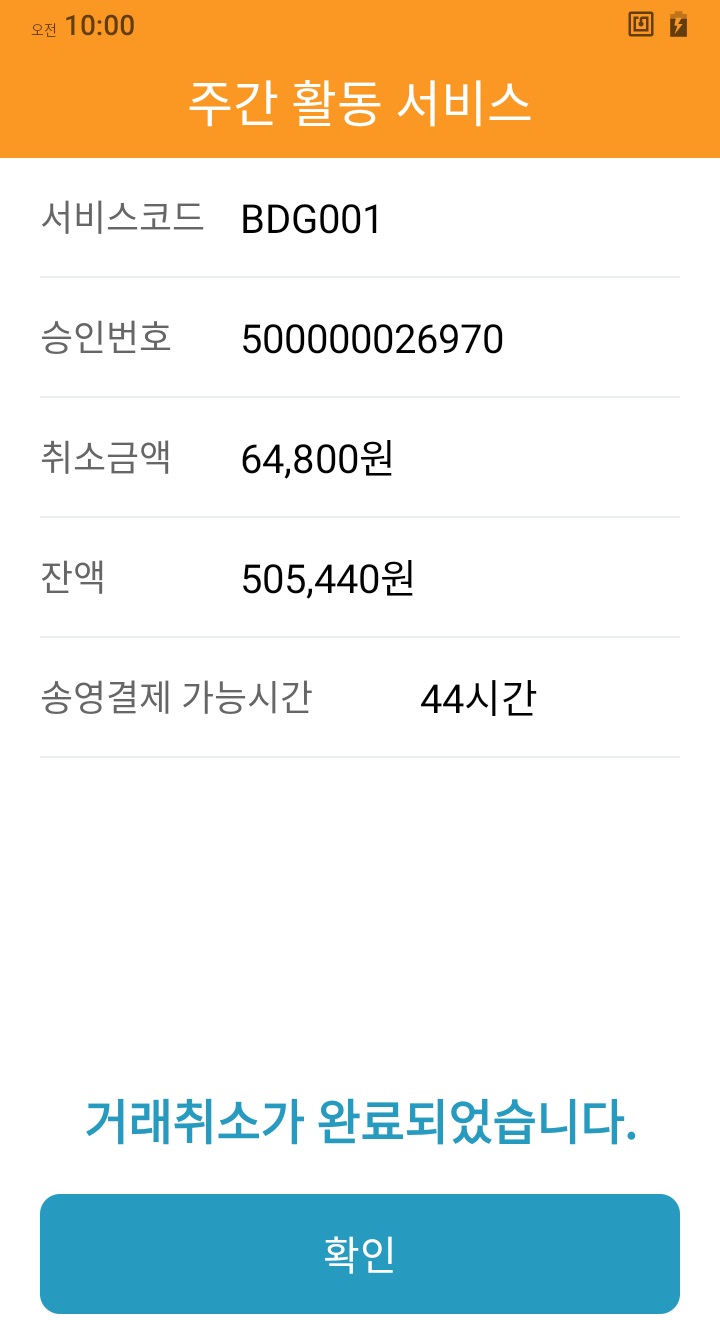 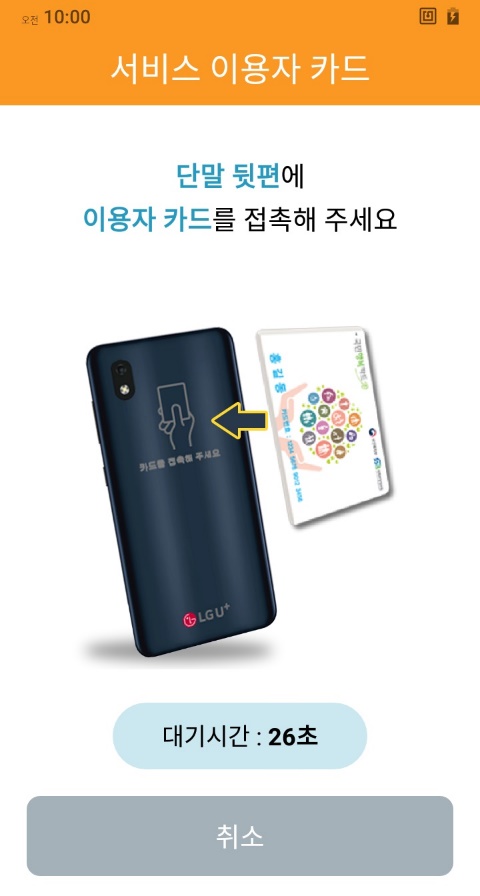 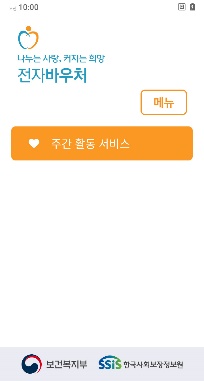 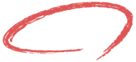 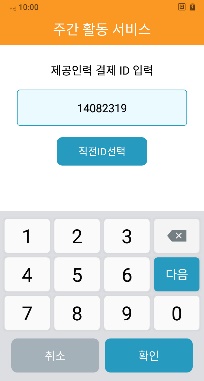 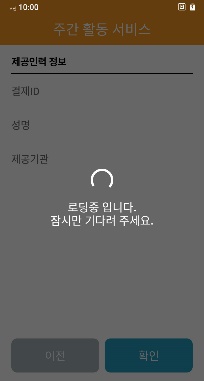 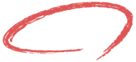 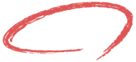 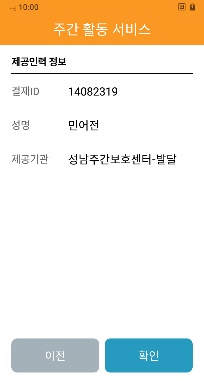 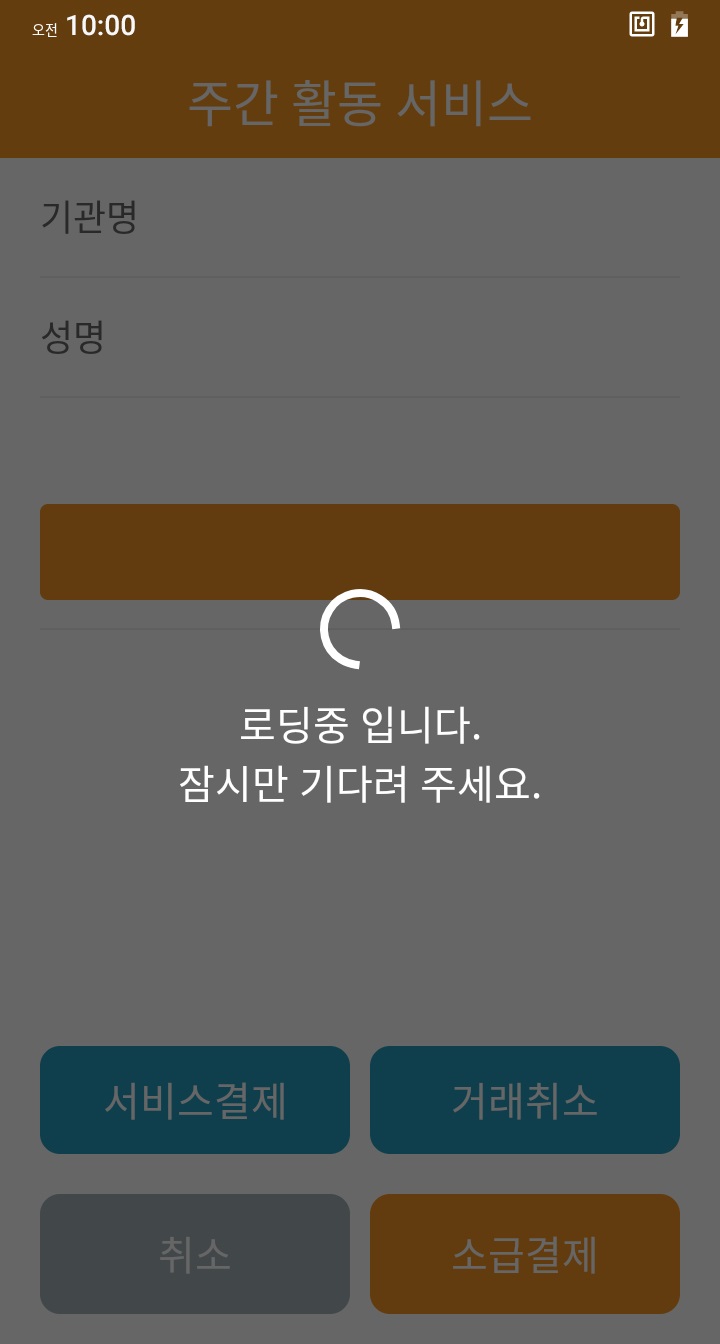 주간 활동 서비스 - 당일거래 취소 절차
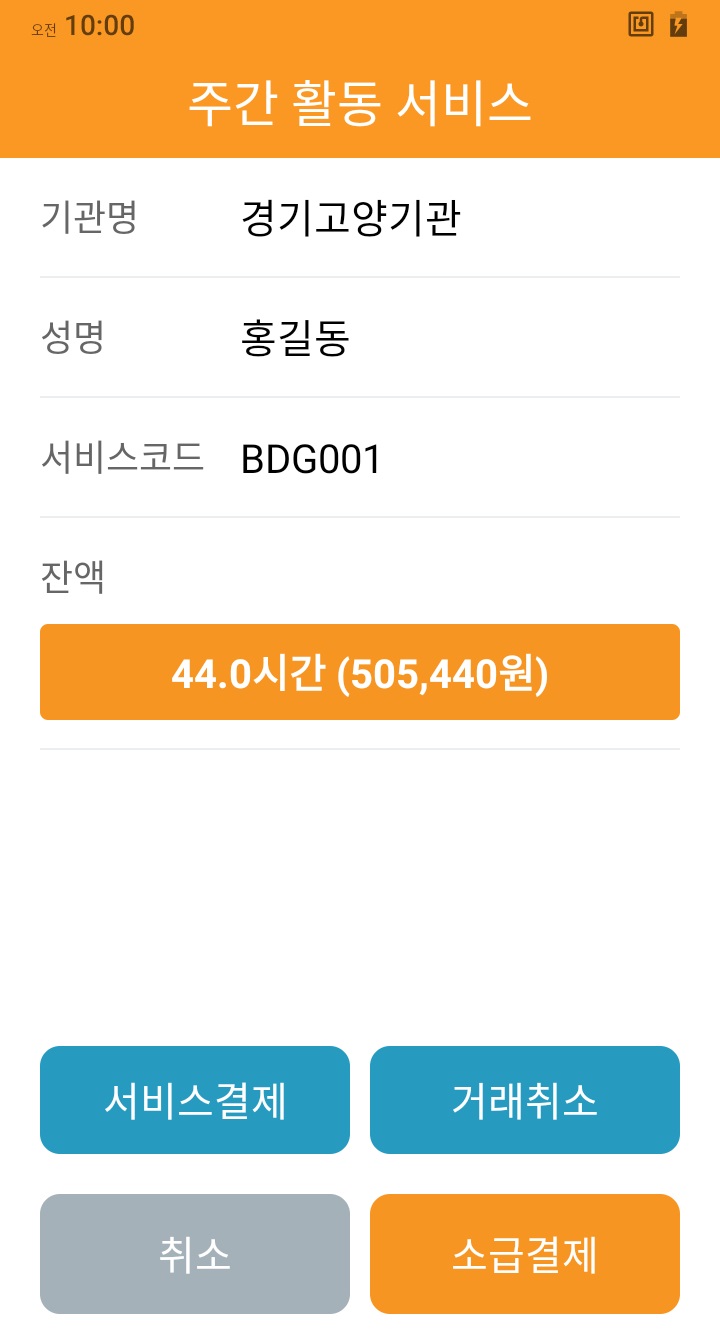 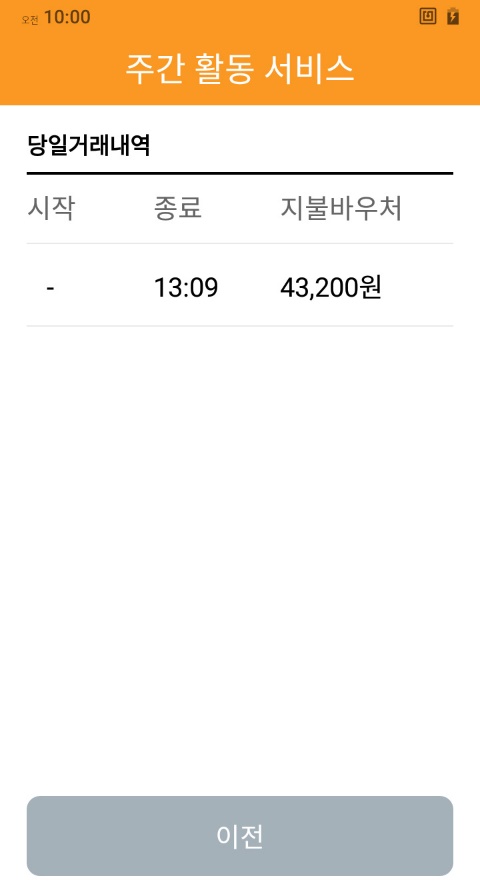 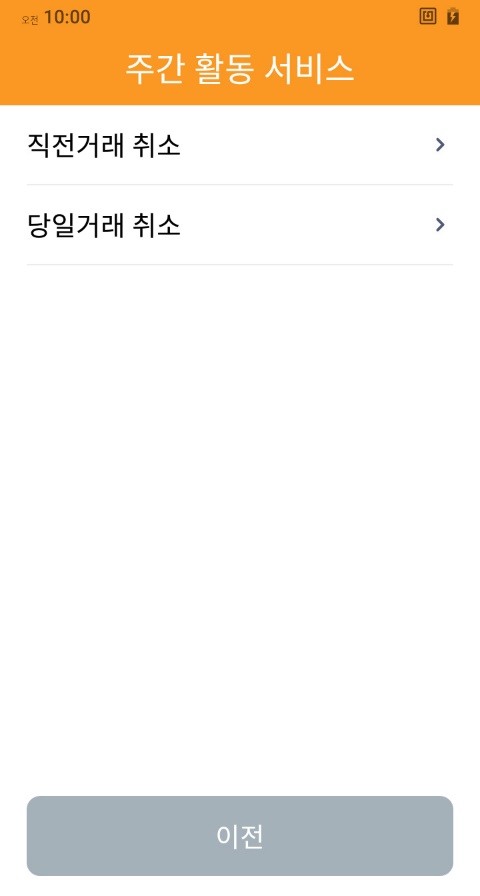 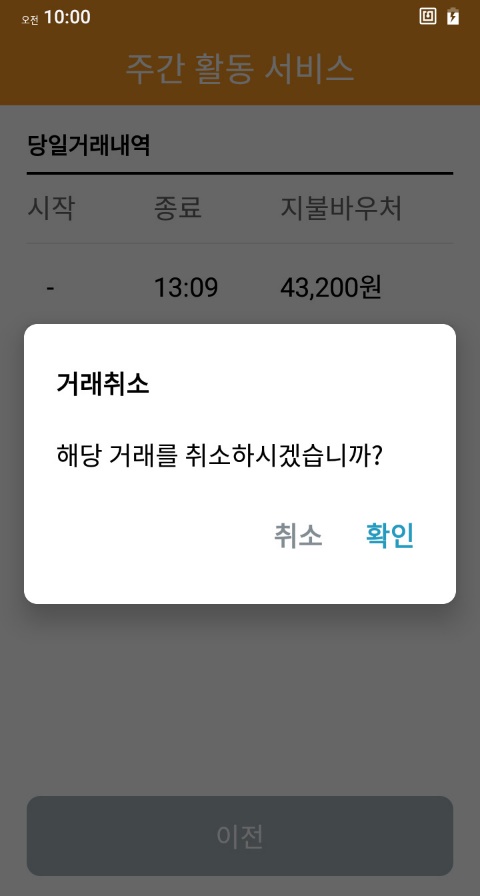 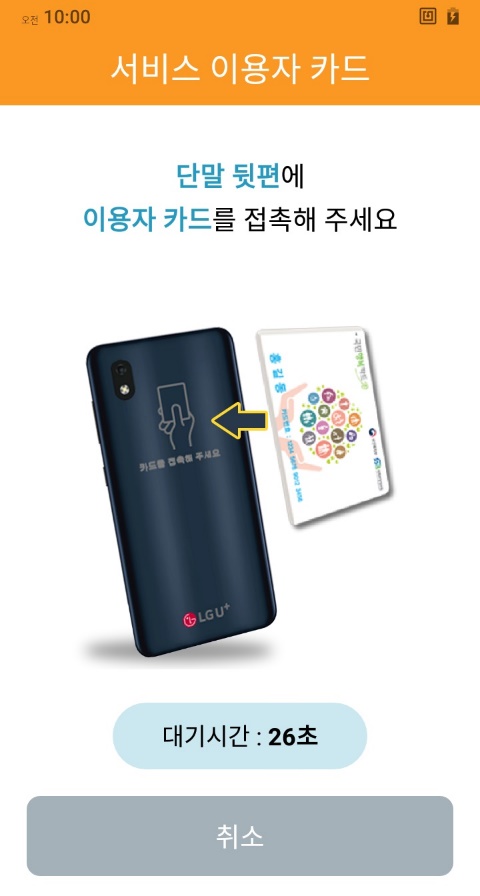 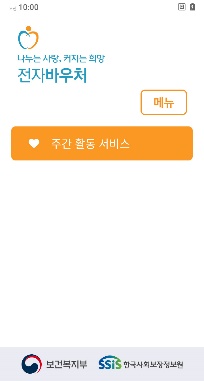 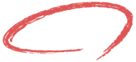 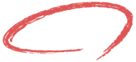 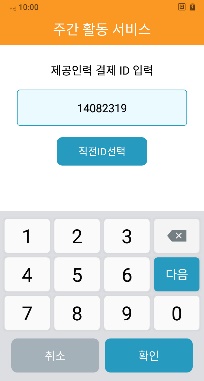 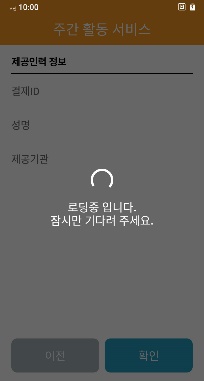 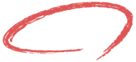 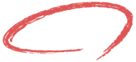 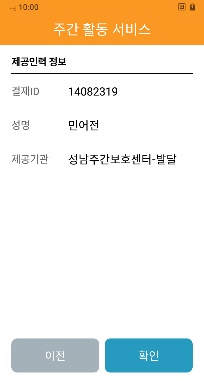 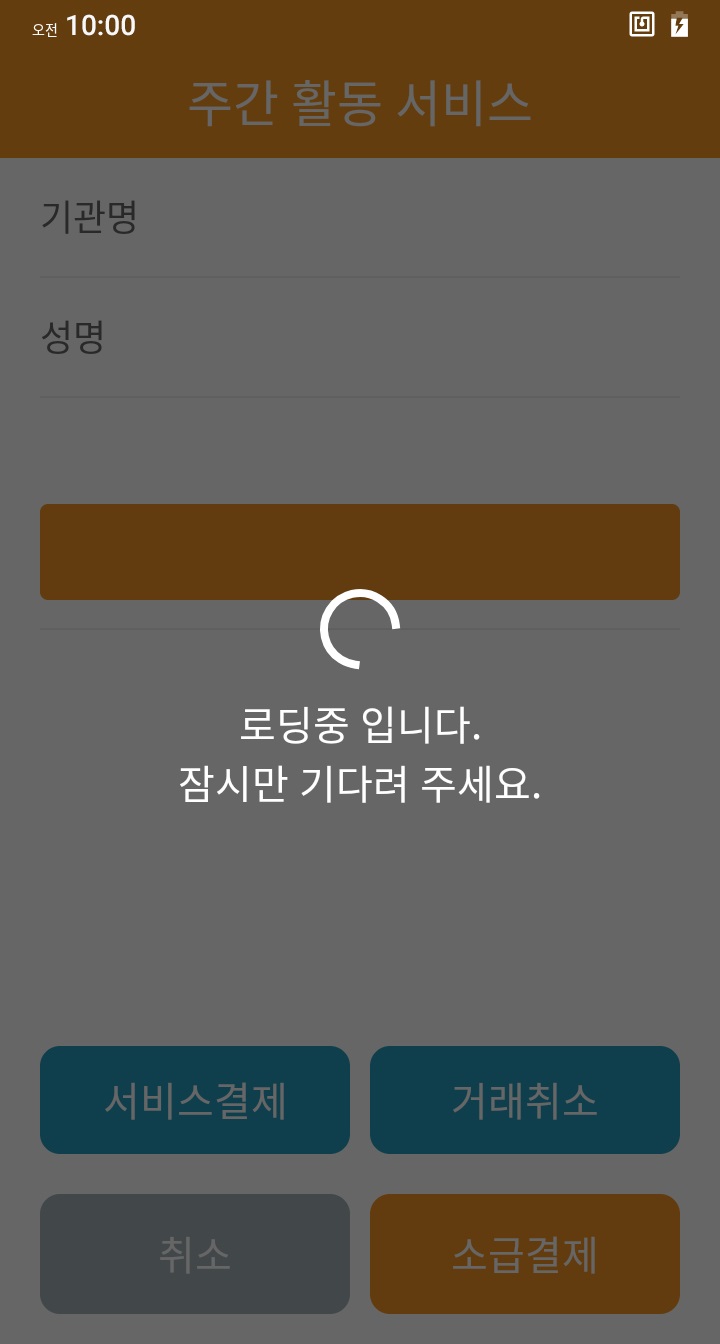 주간 활동 서비스 - 당일거래 취소 절차
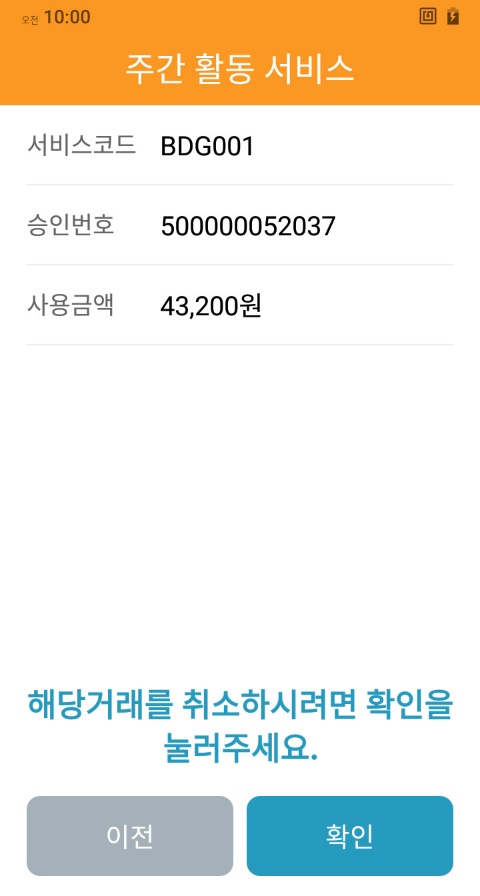 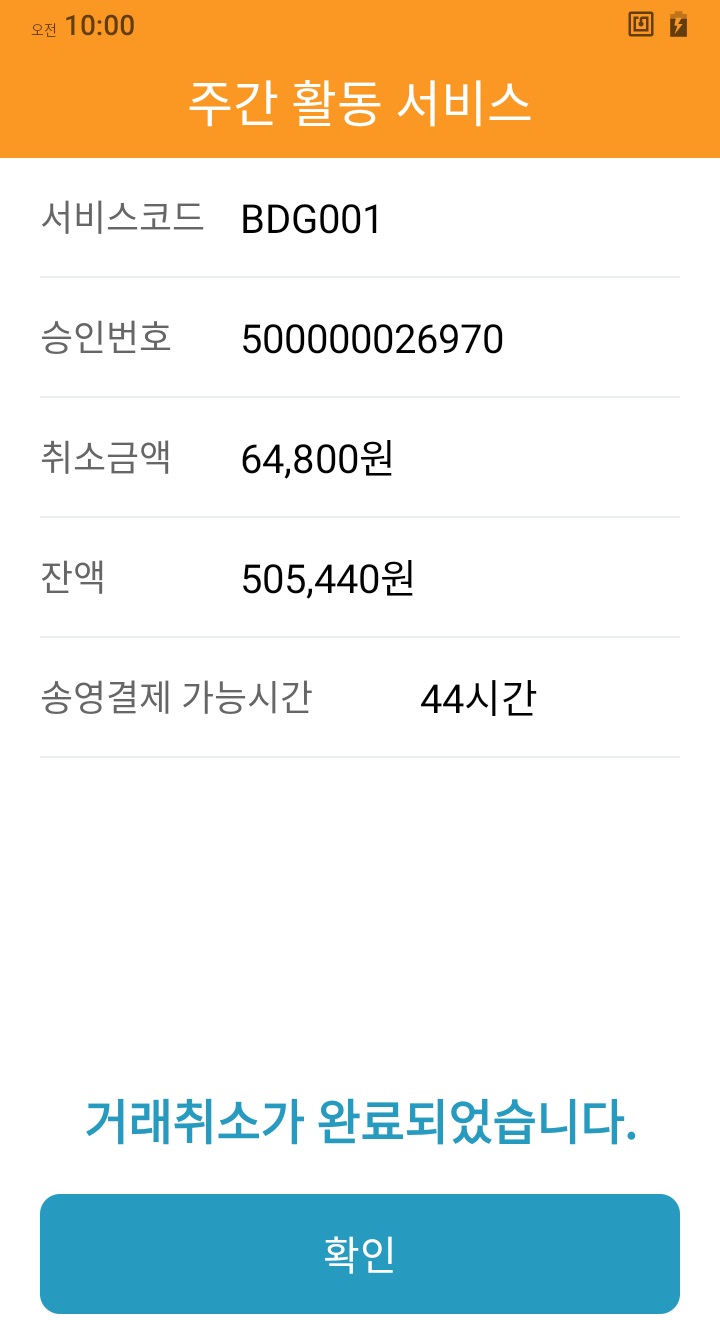 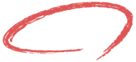 방과 후 활동 서비스 - 진입 절차
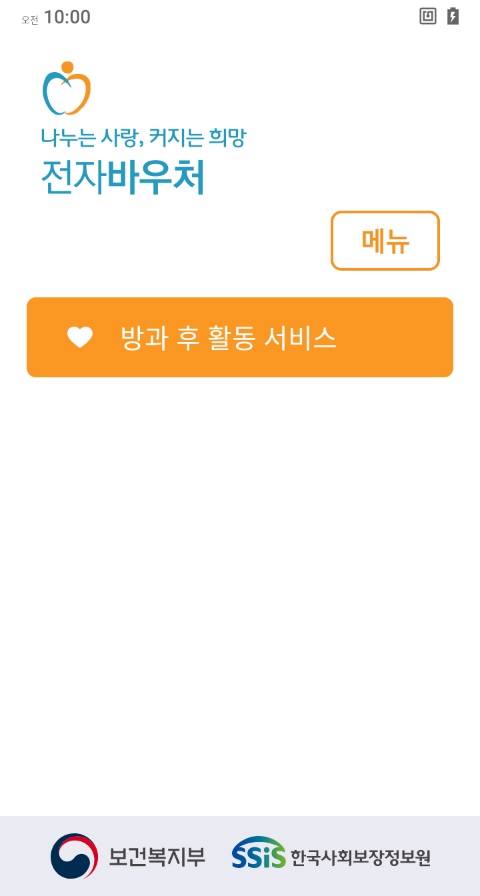 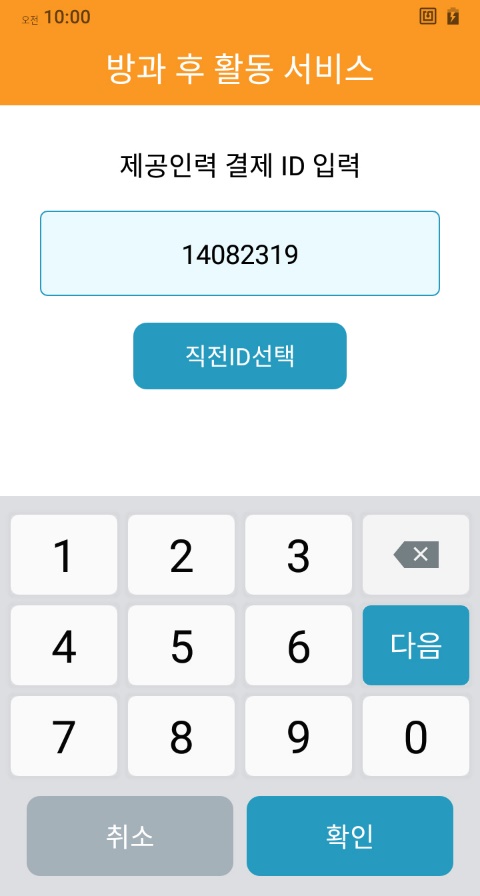 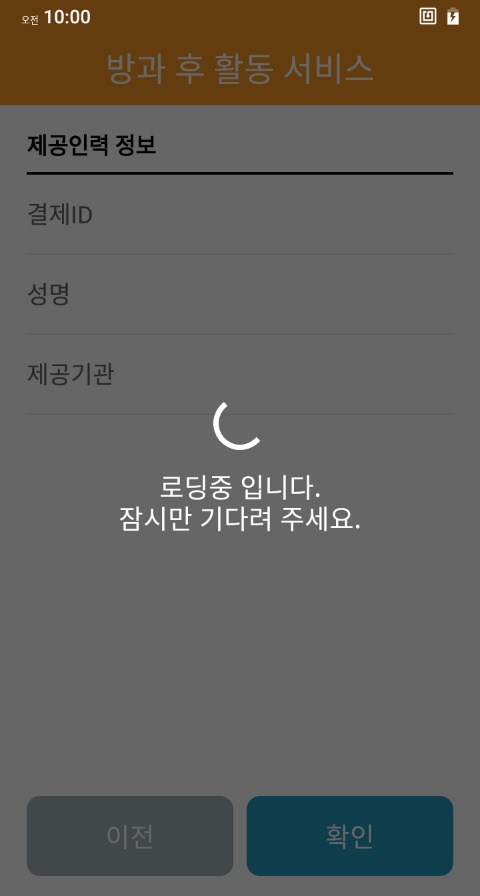 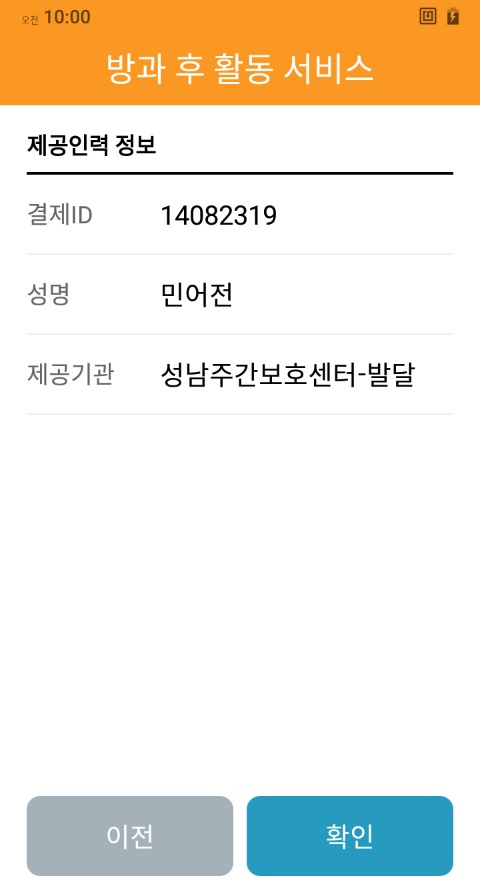 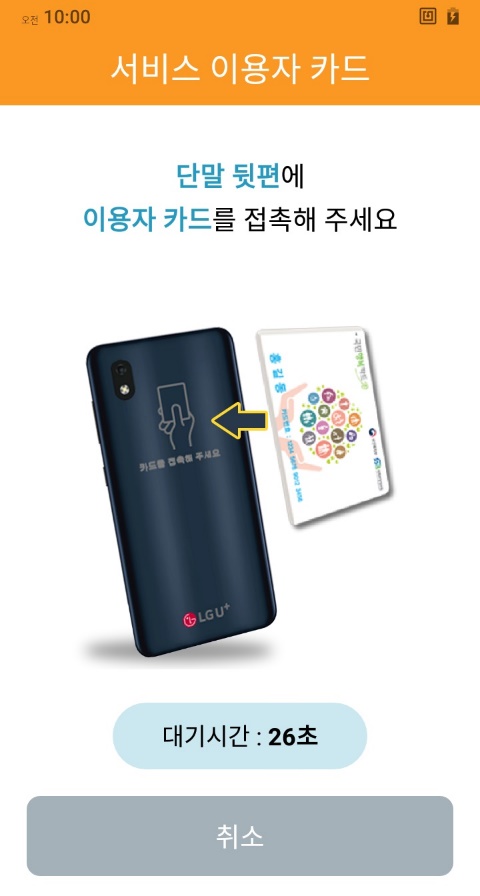 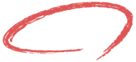 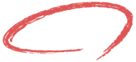 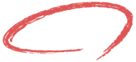 방과후활동서비스는 제공인력카드 접촉 절차가 없습니다.
방과 후 활동 서비스 - 진입 절차
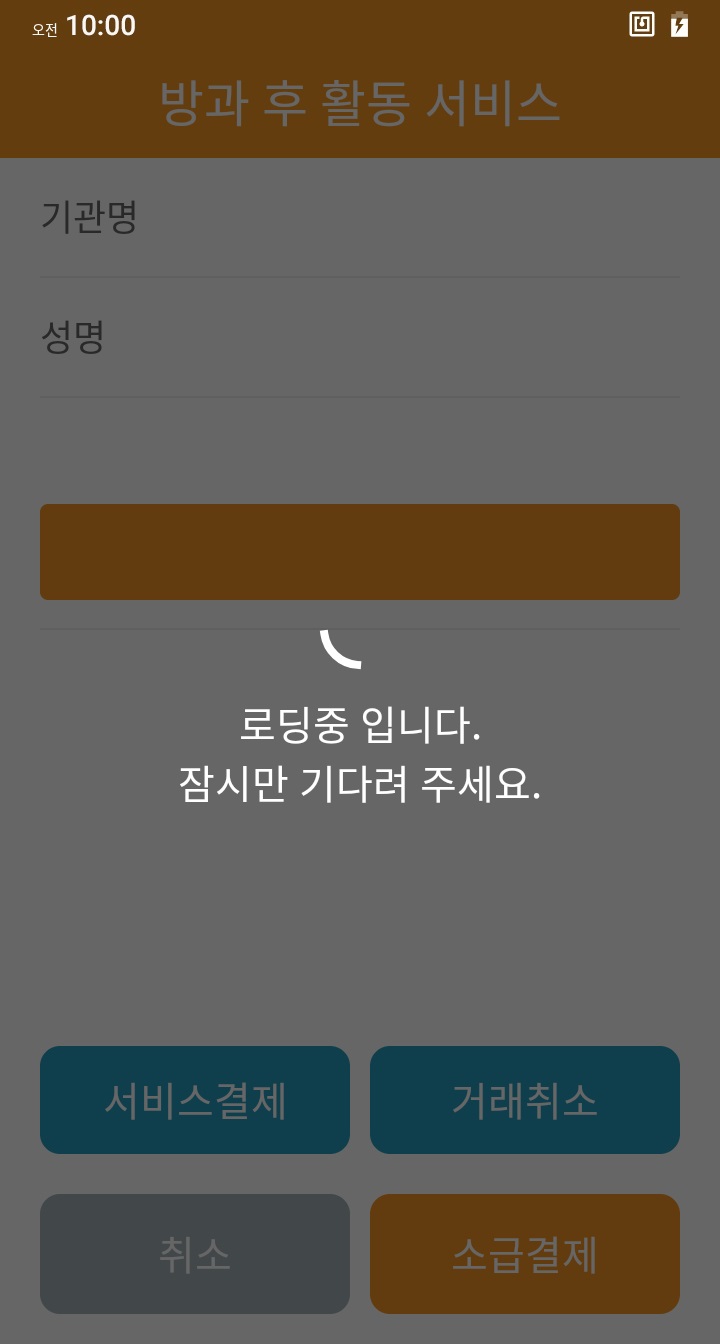 방과 후 활동 서비스 – 정상 결제 절차
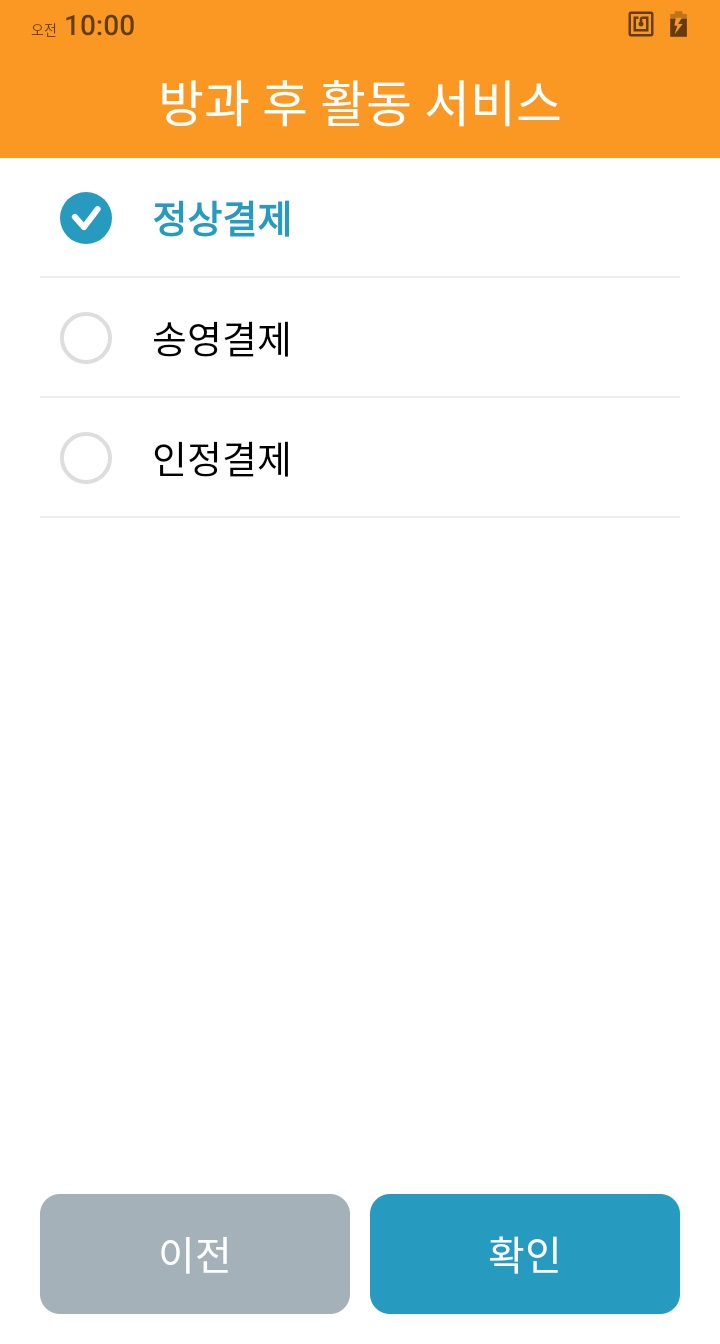 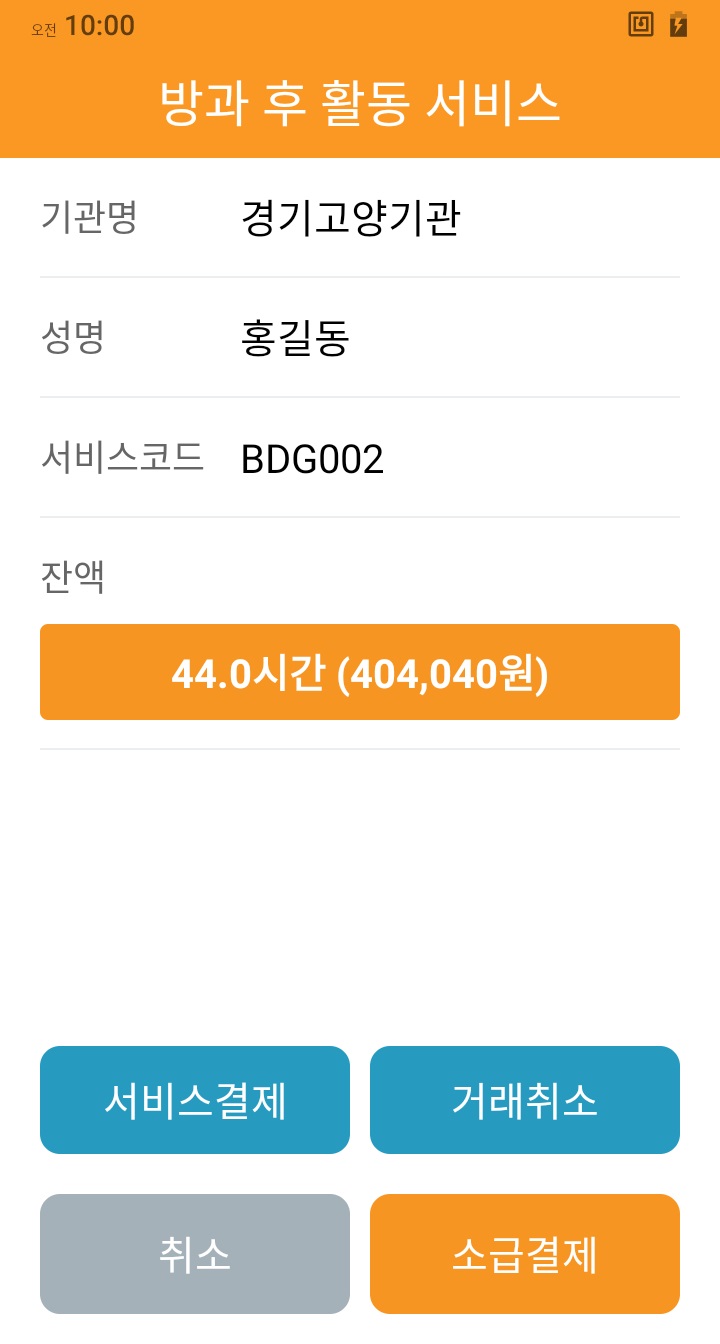 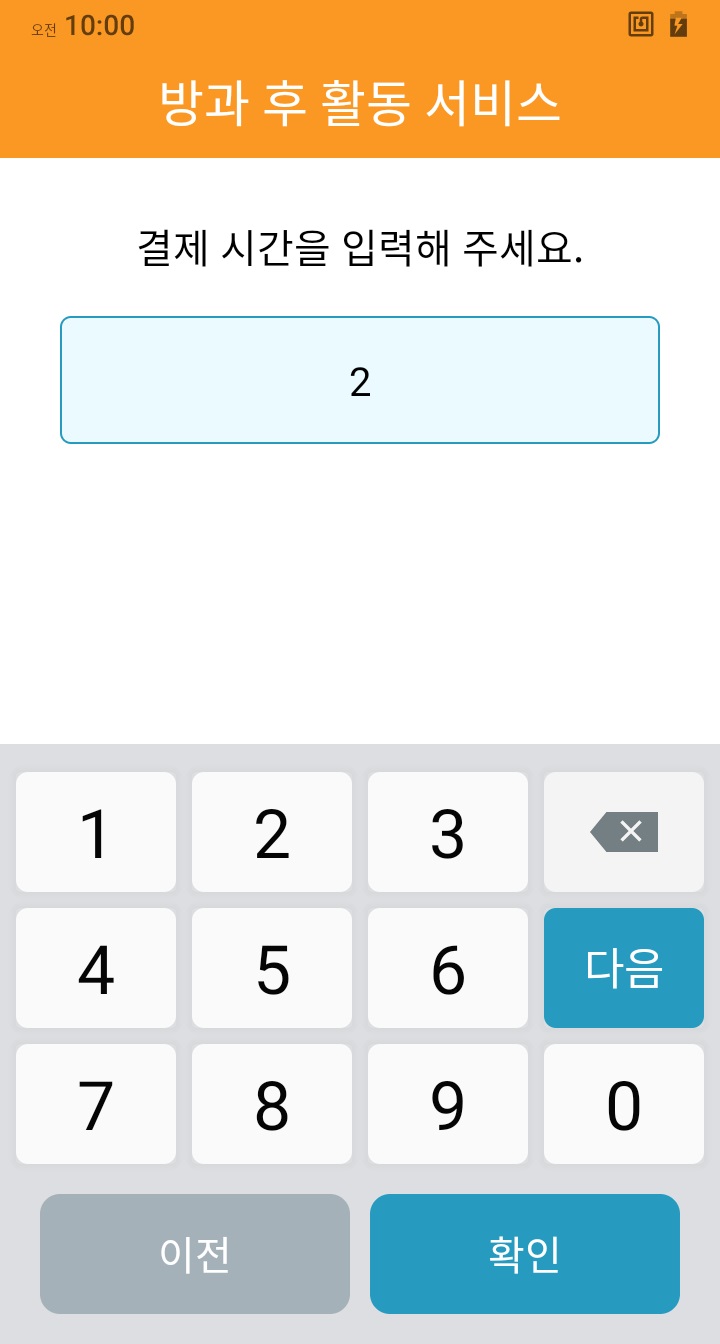 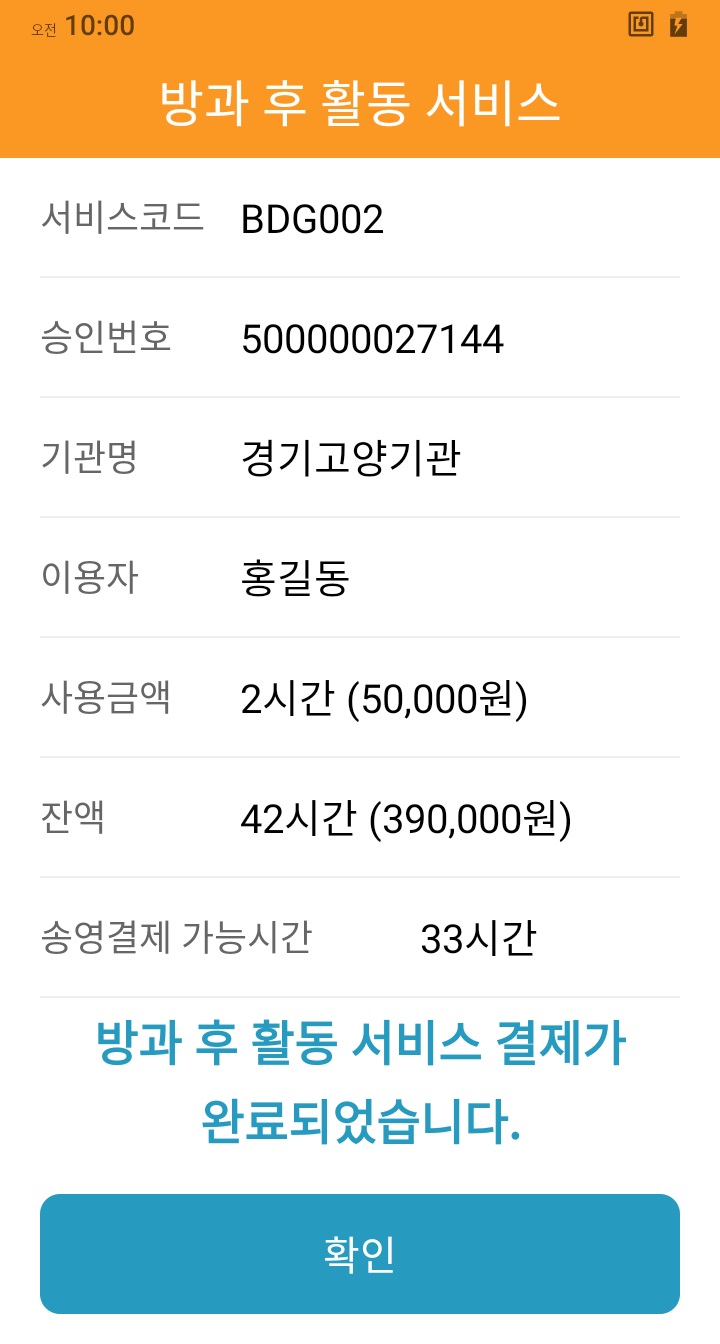 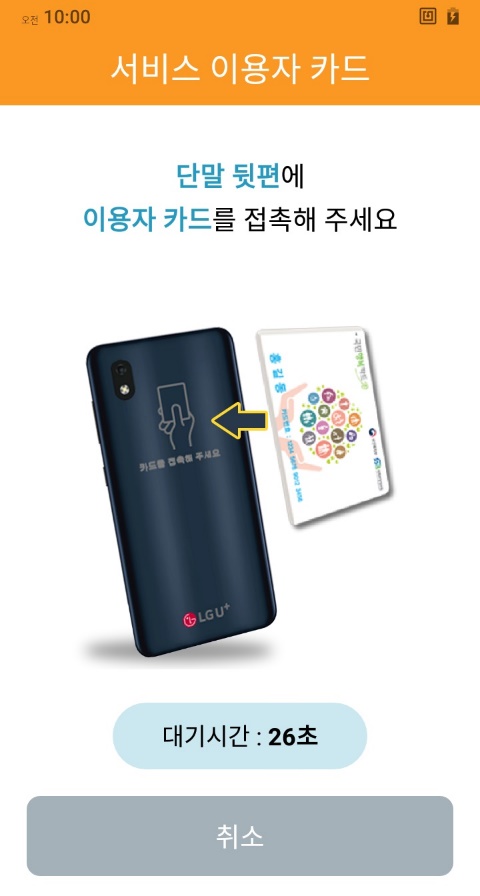 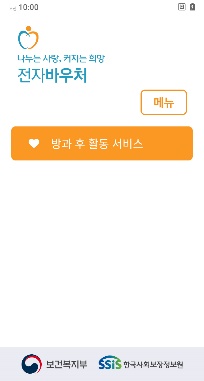 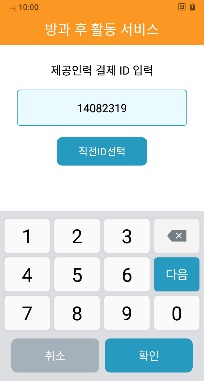 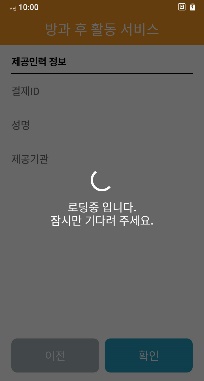 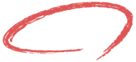 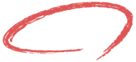 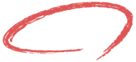 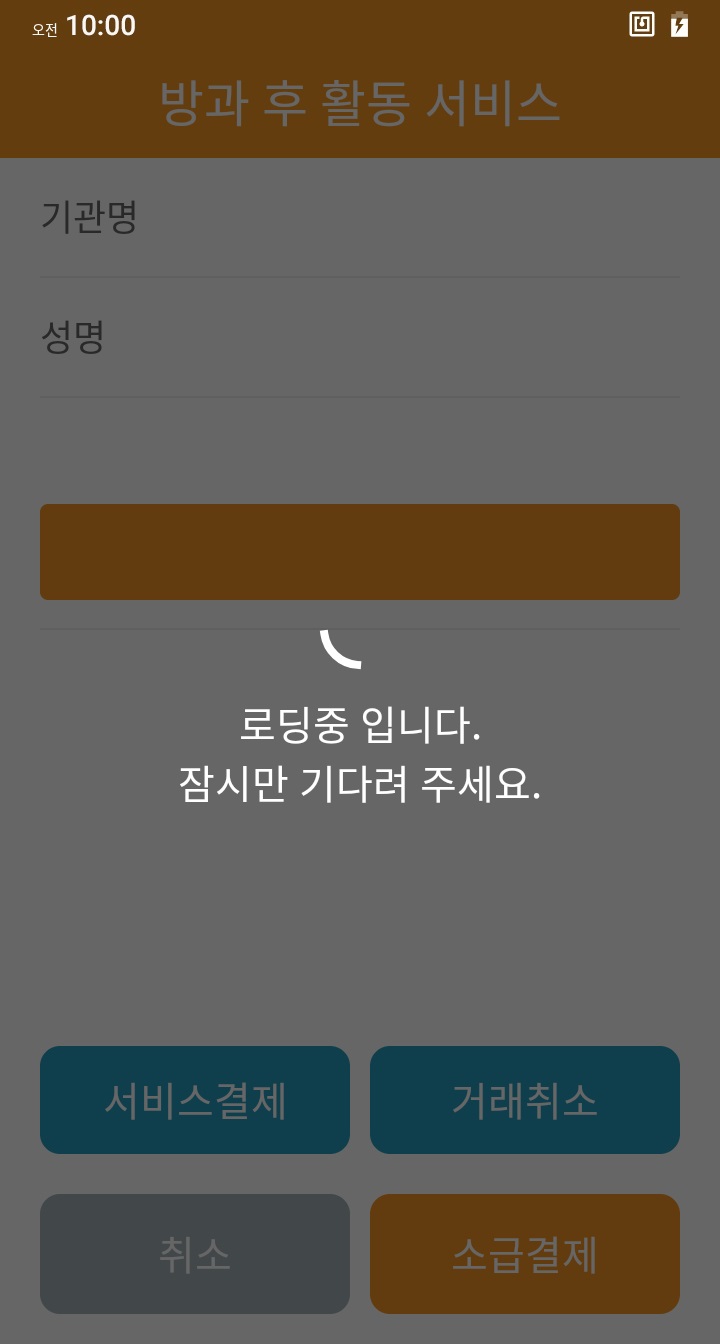 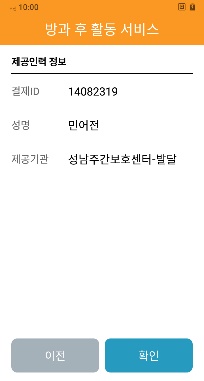 방과 후 활동 서비스 – 송영 결제 절차
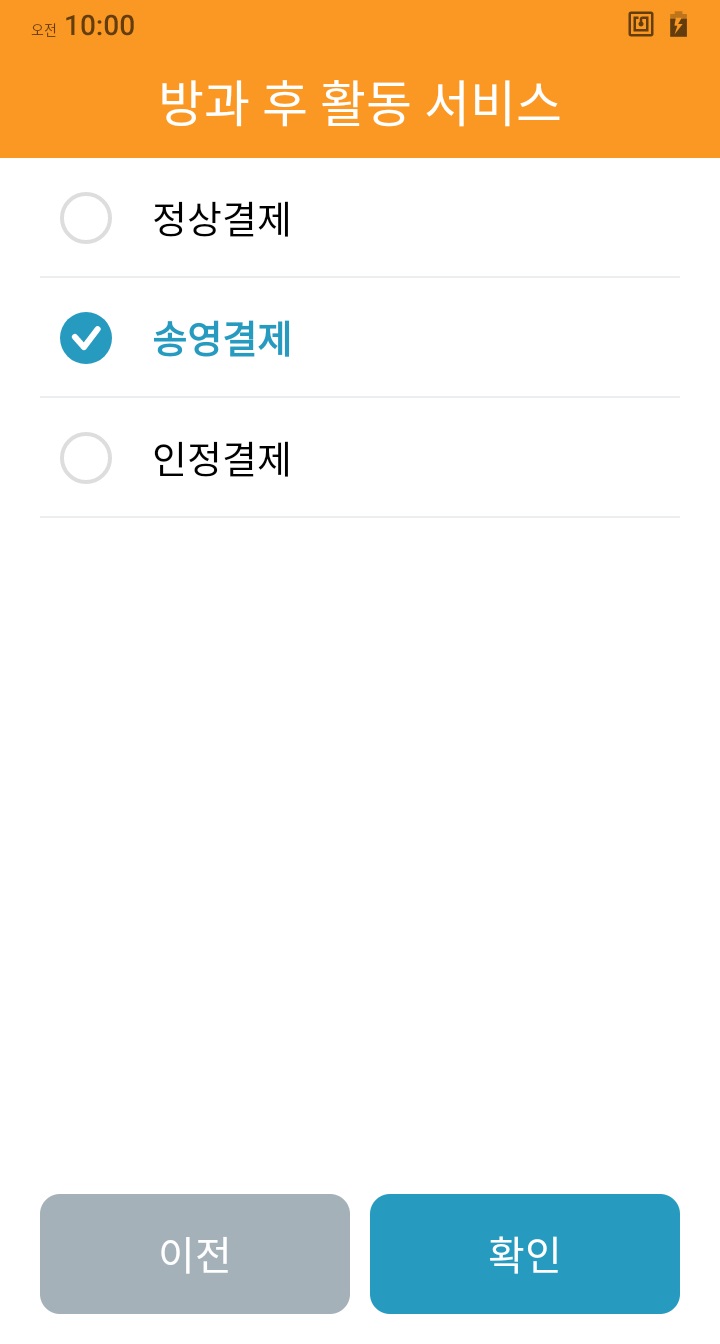 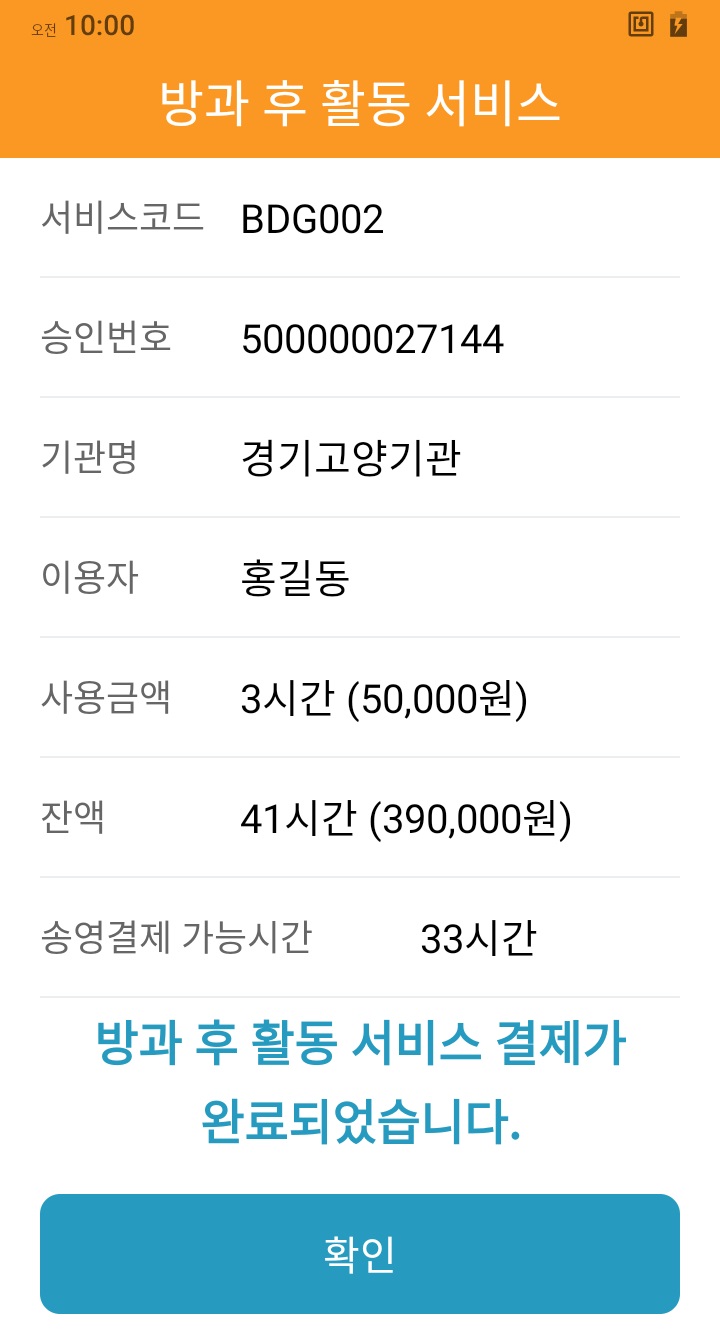 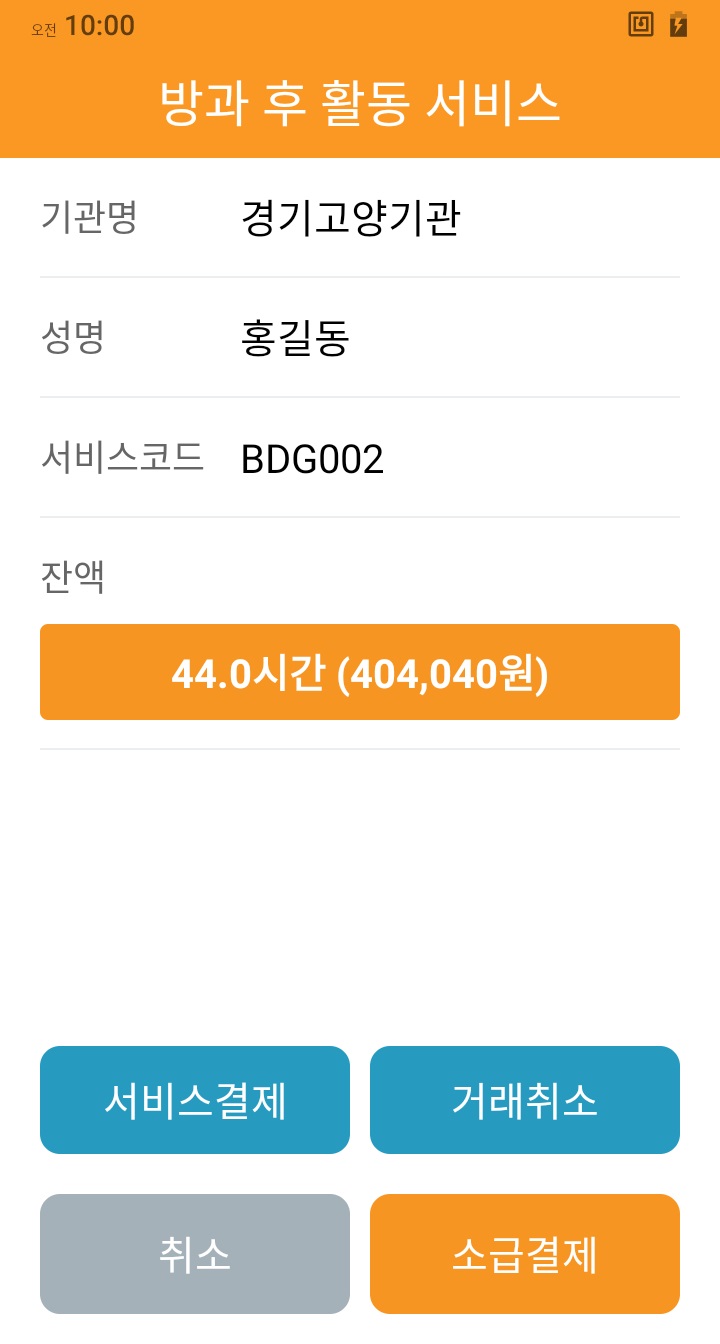 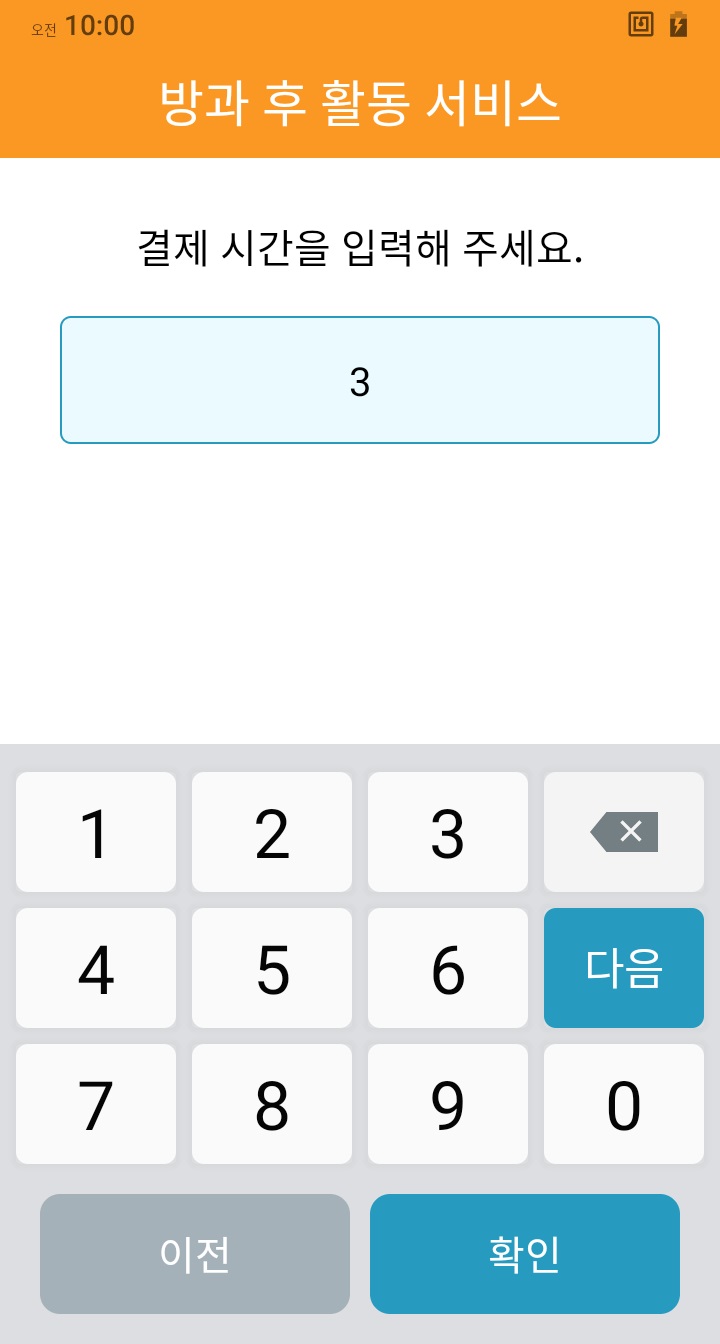 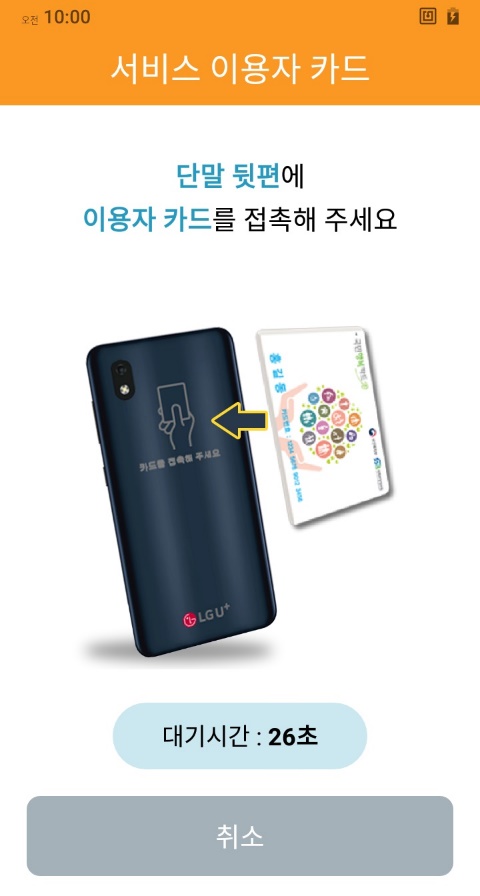 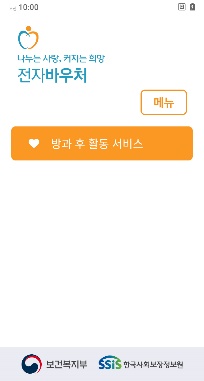 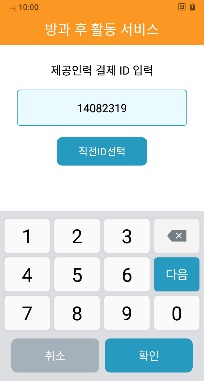 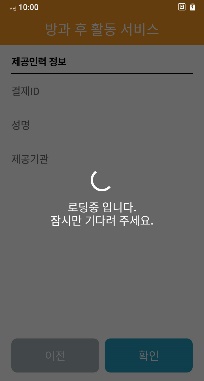 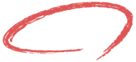 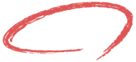 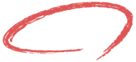 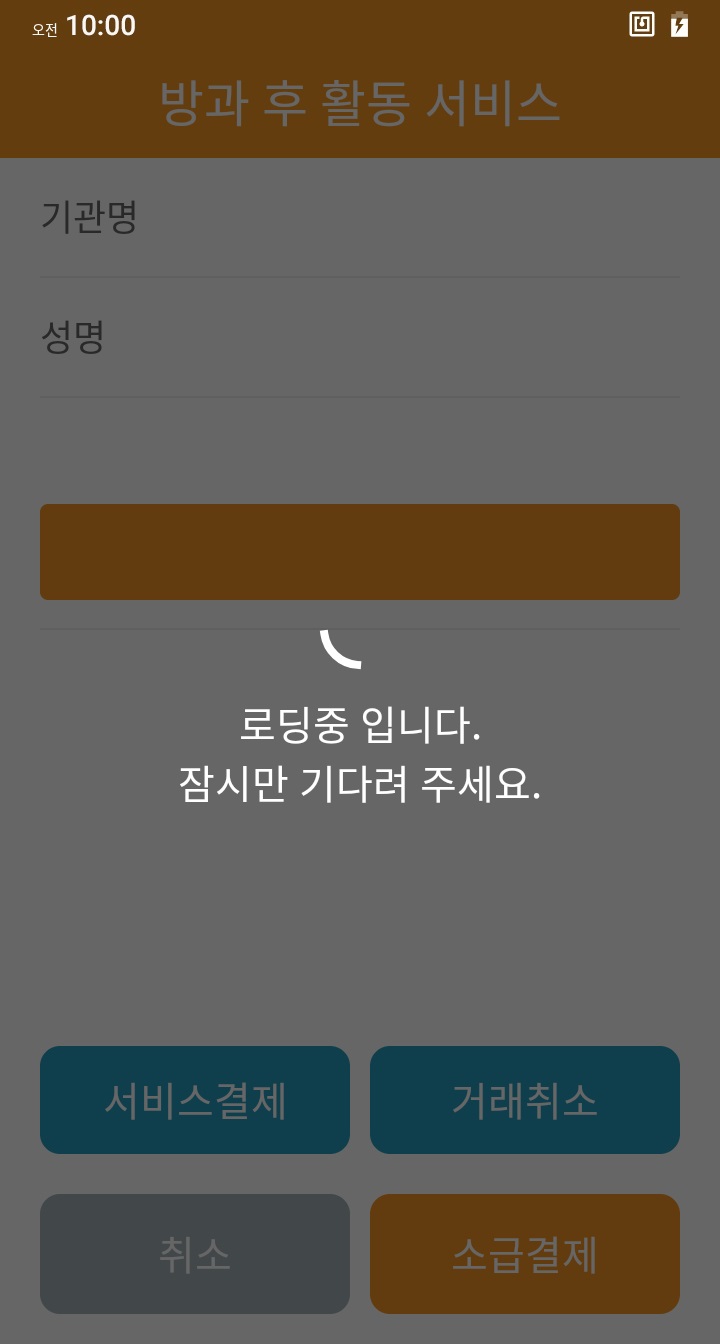 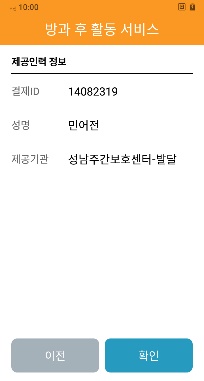 방과 후 활동 서비스 – 인정 결제 절차
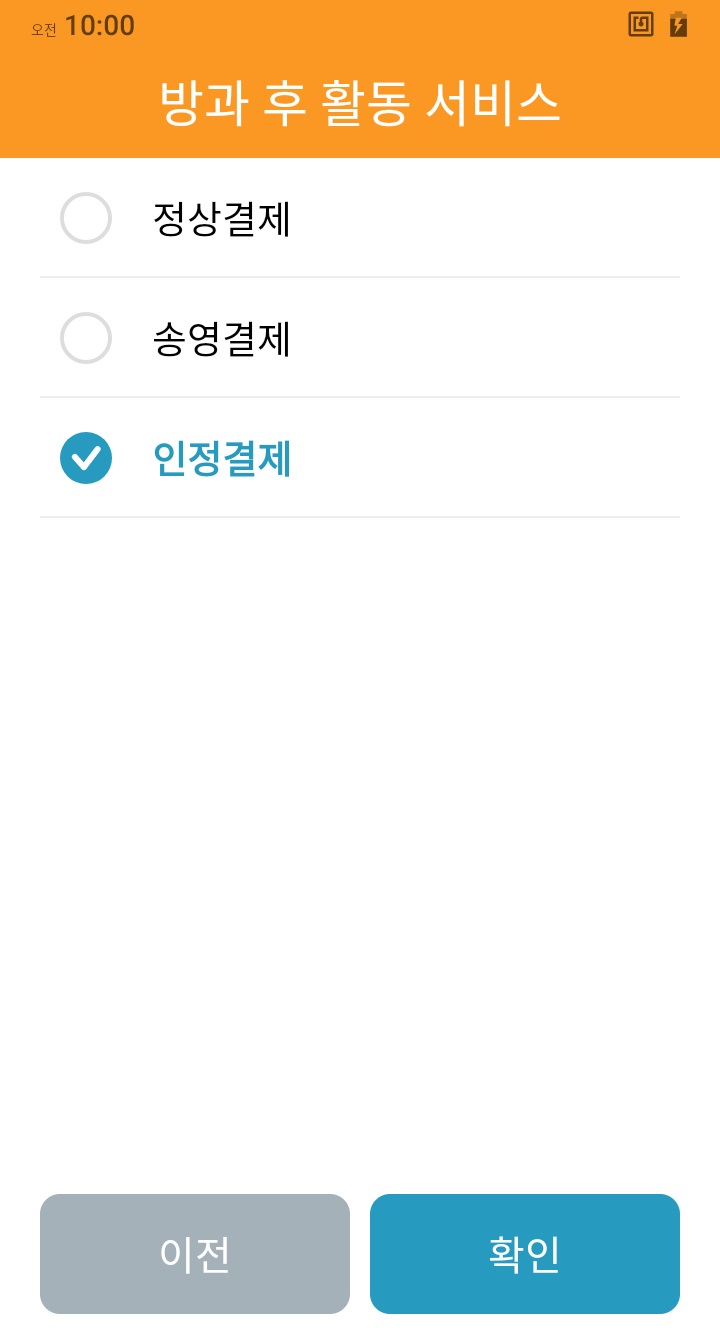 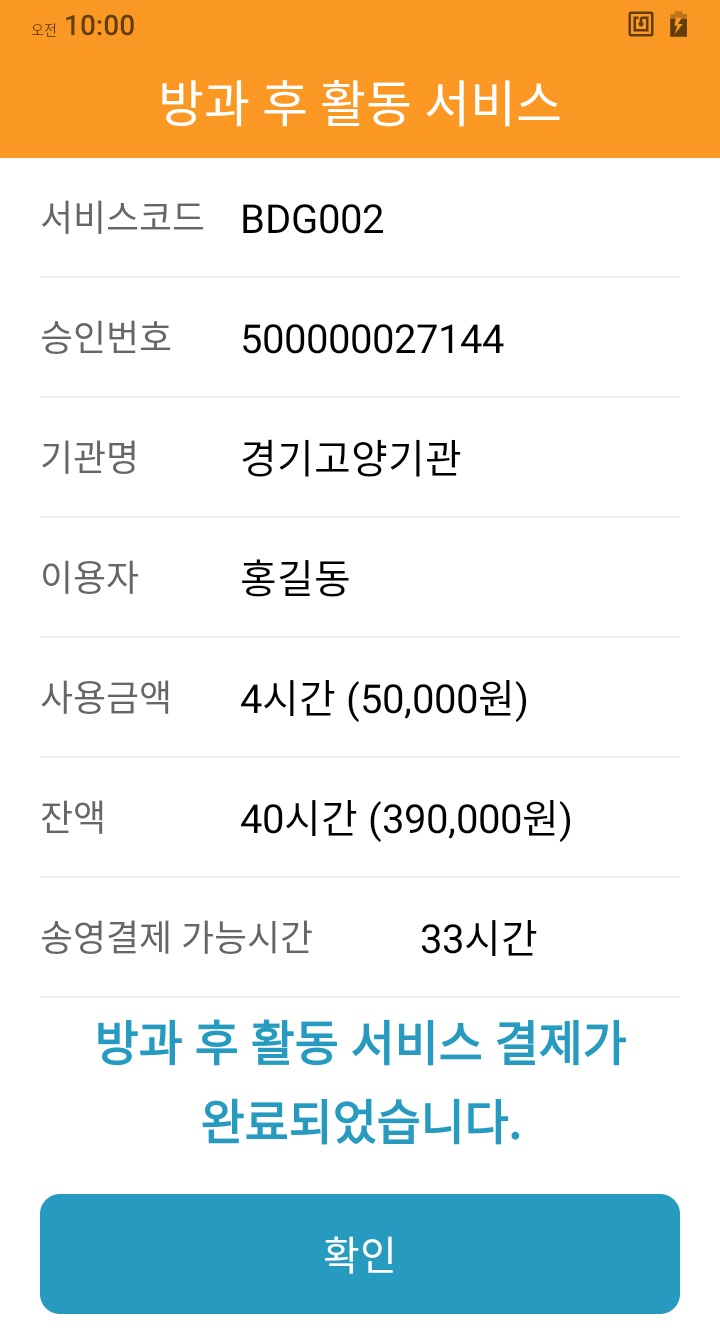 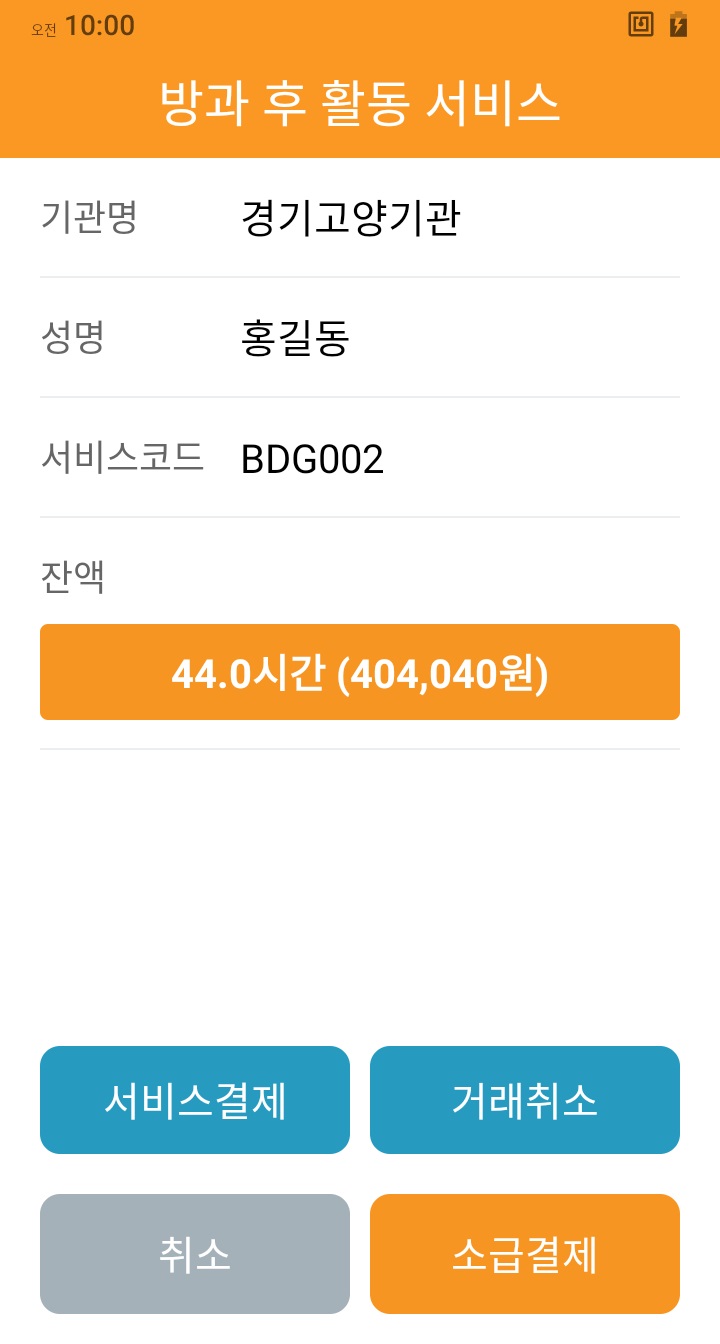 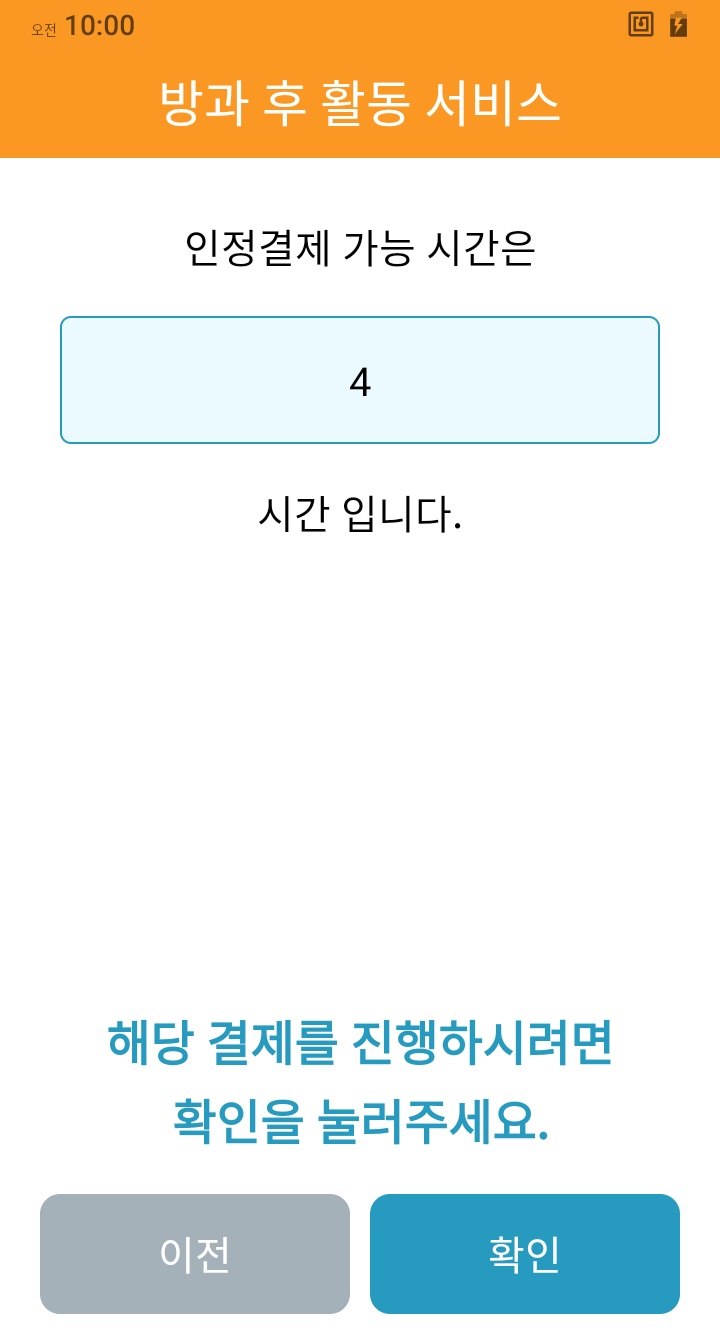 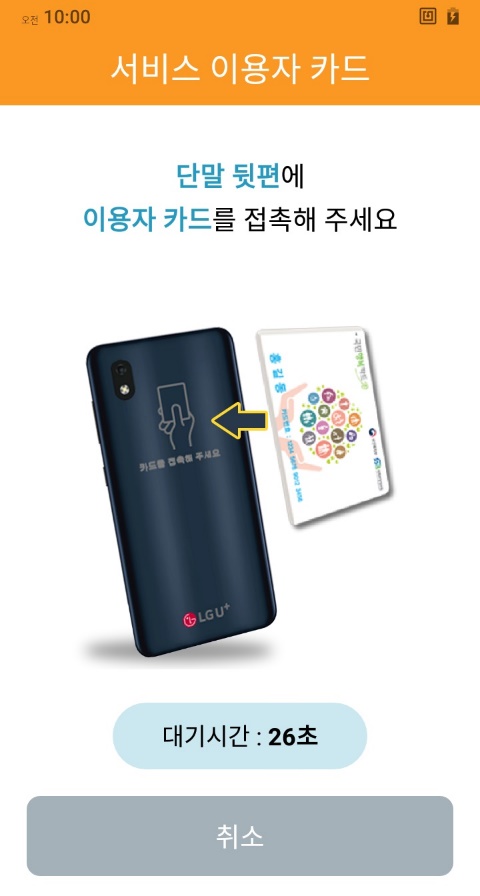 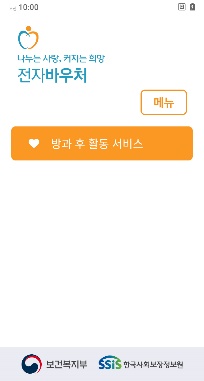 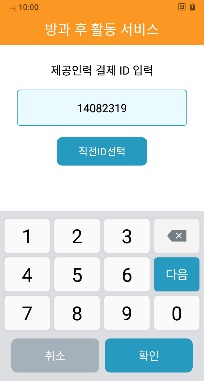 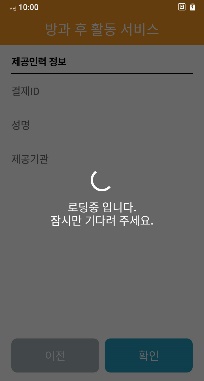 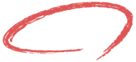 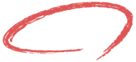 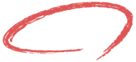 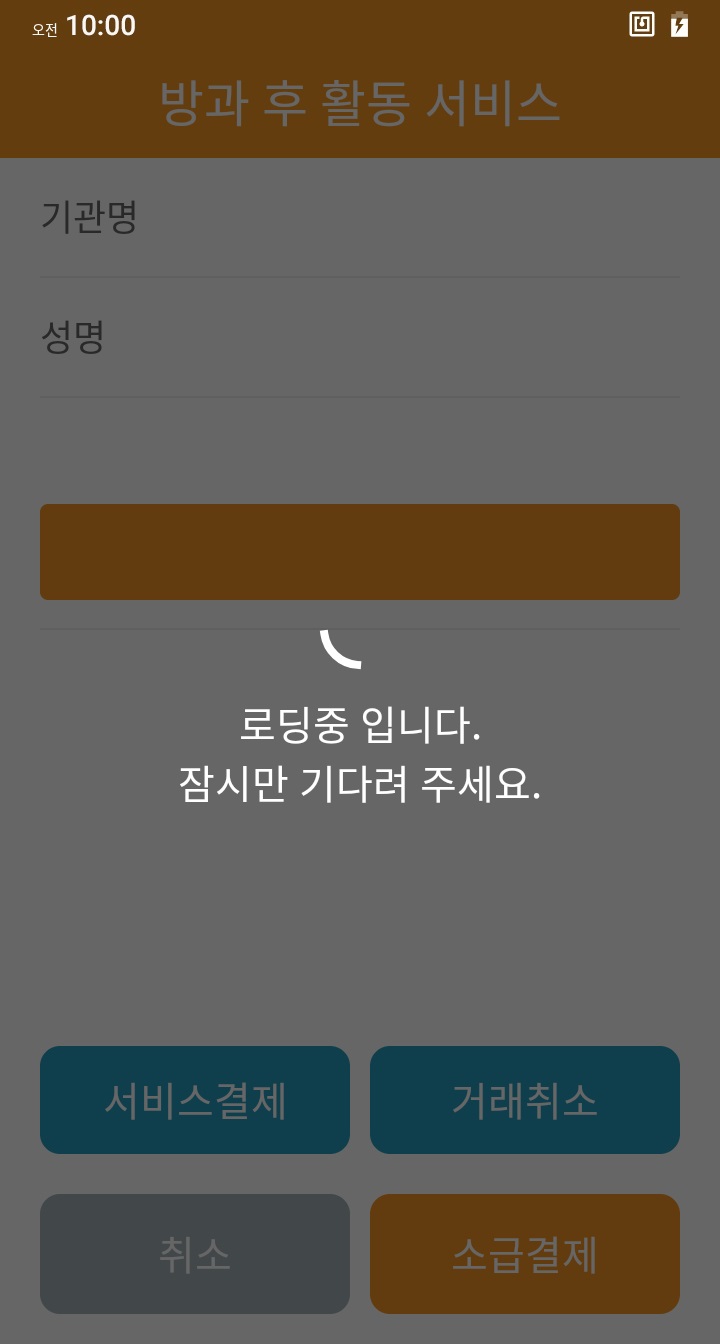 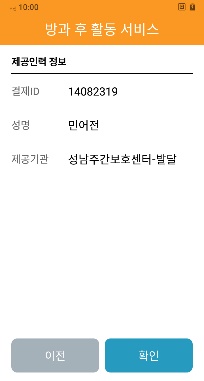 방과 후 활동 서비스 - 소급결제 절차
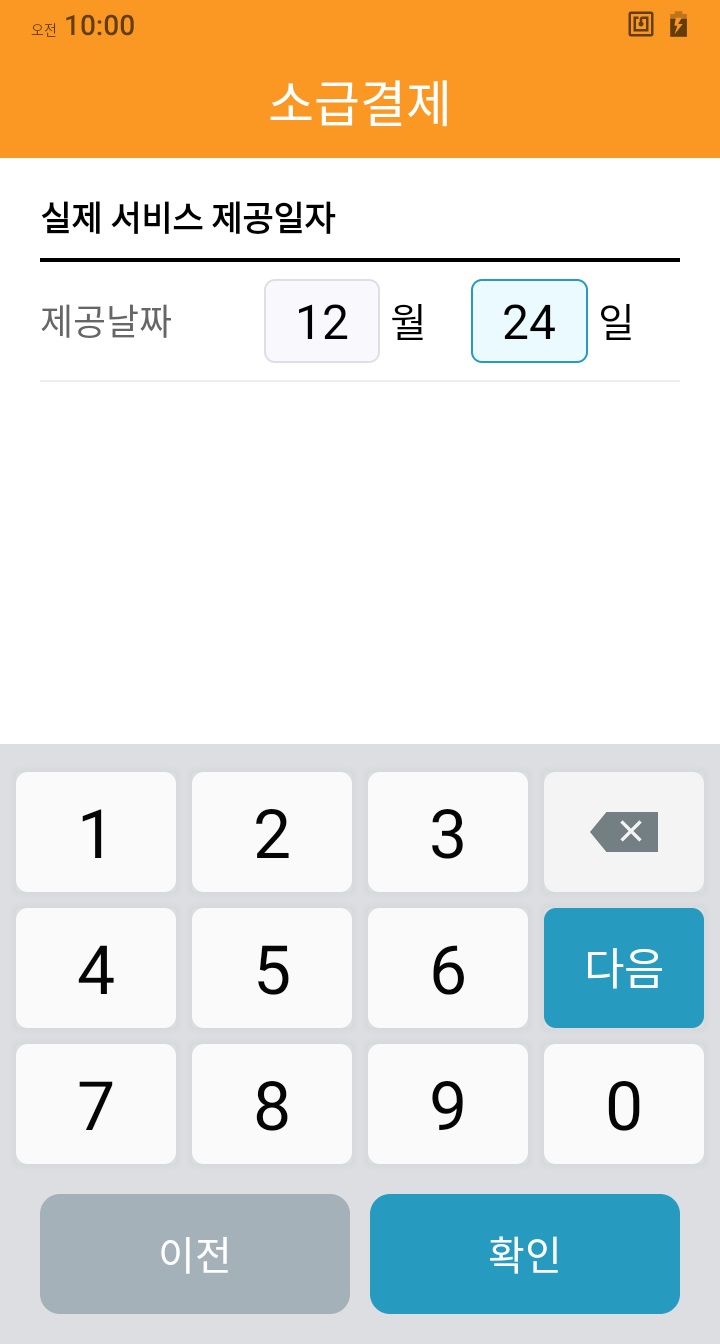 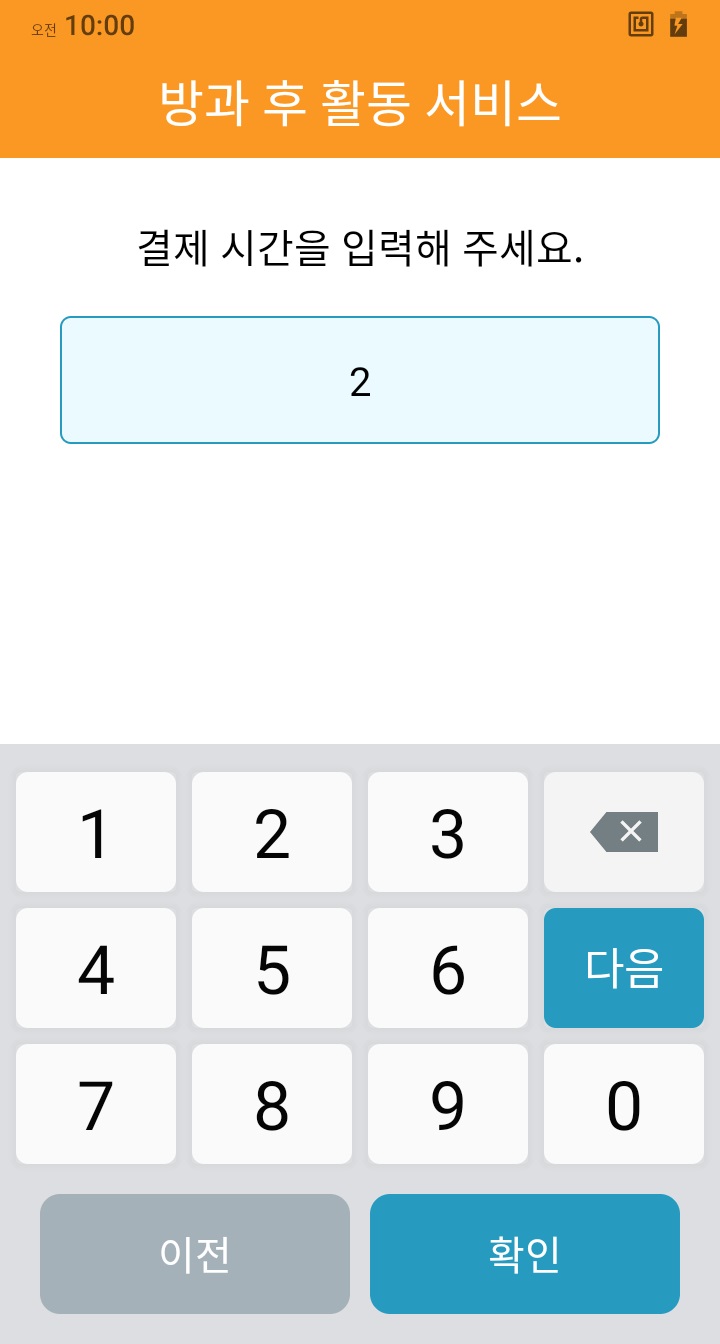 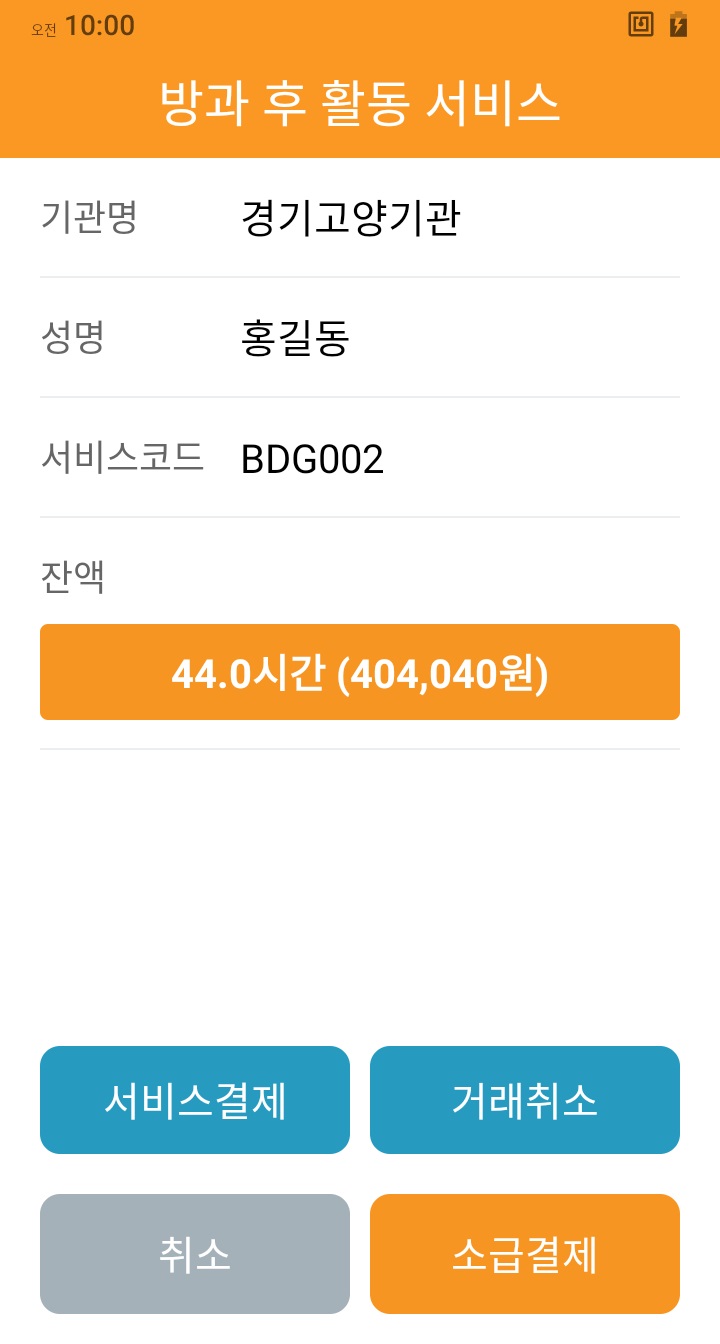 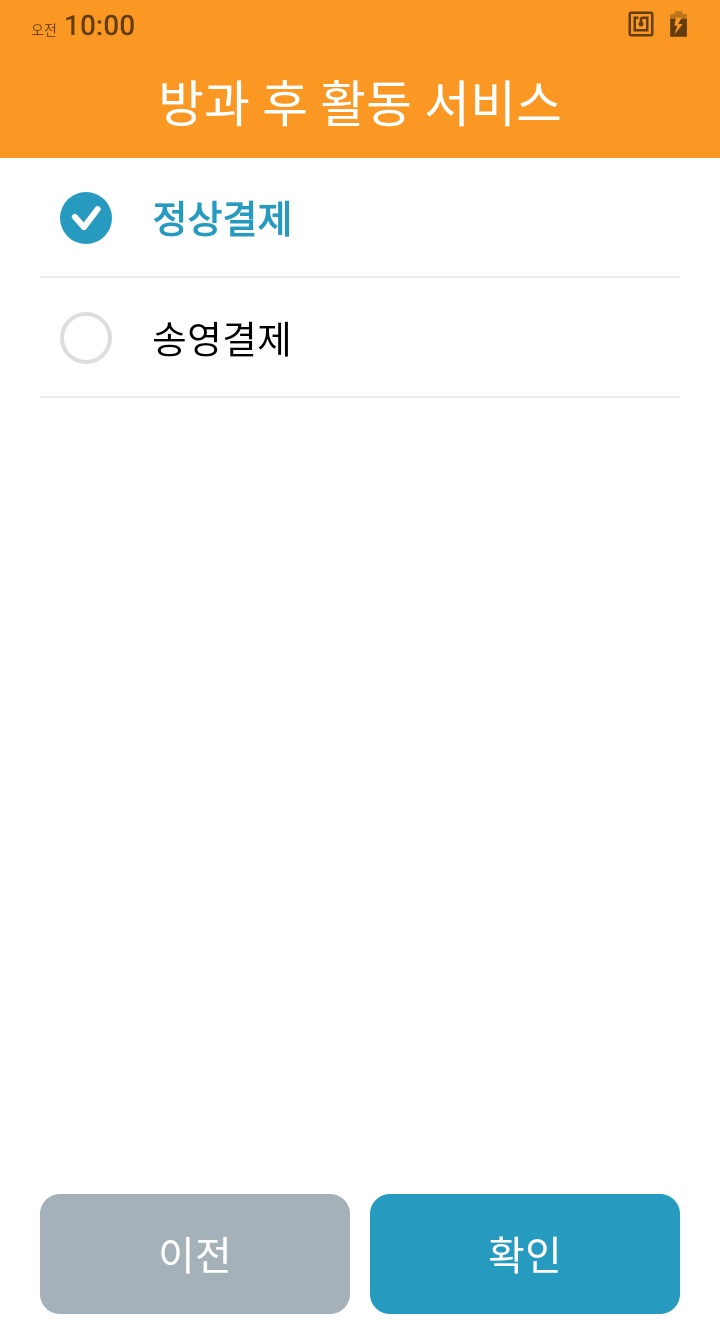 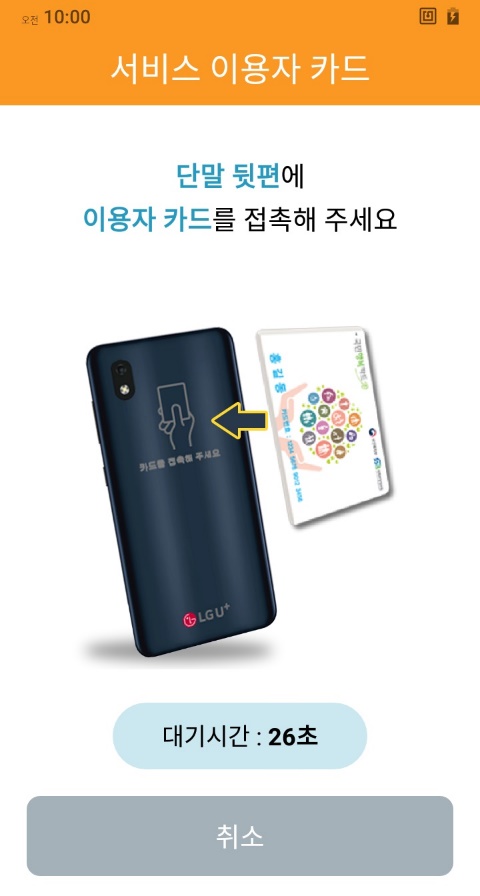 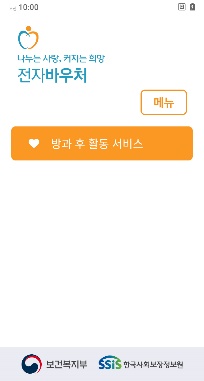 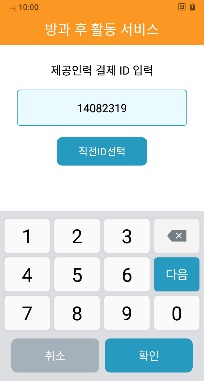 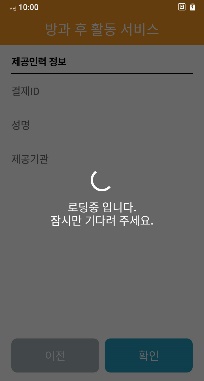 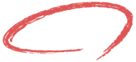 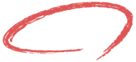 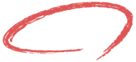 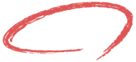 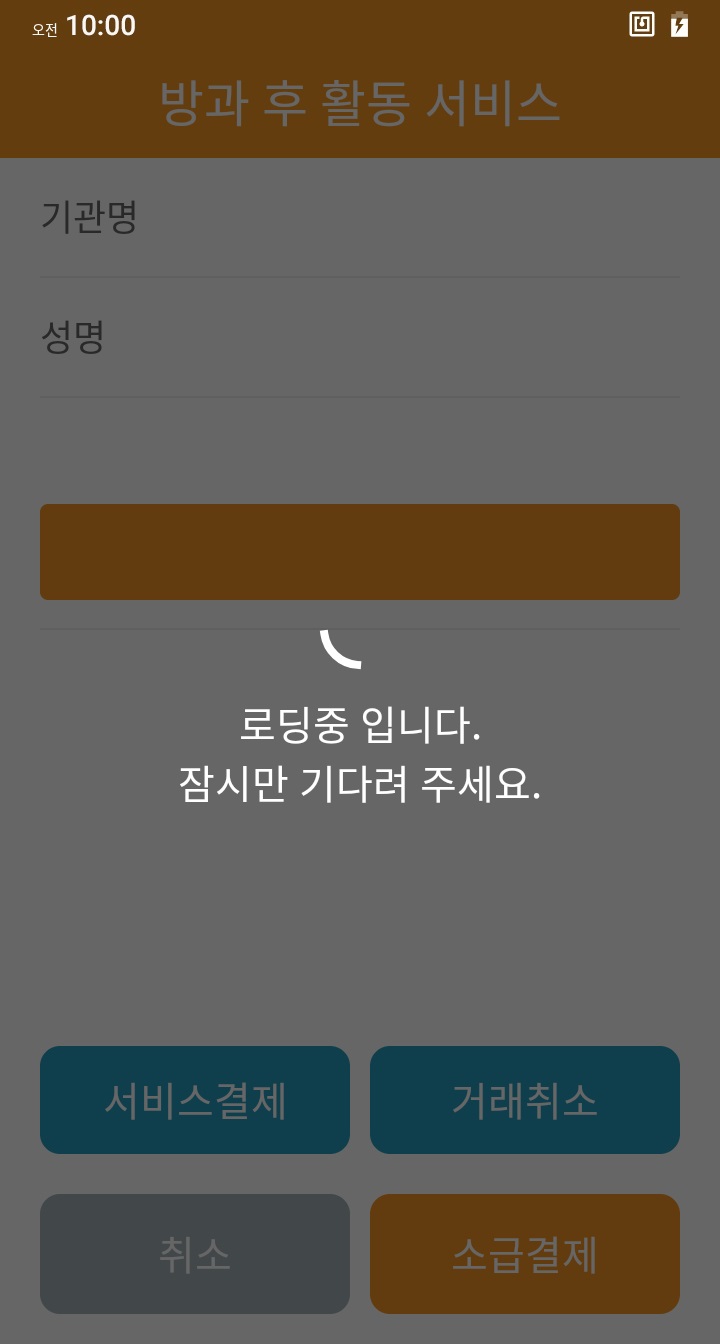 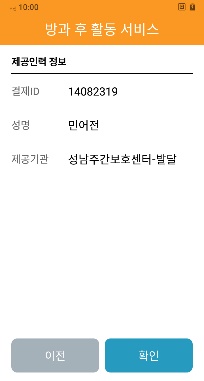 소급결제는 제공시간 직접입력과 소급결제사유 선택 외에는 정상 결제절차와 동일합니다.
방과 후 활동 서비스 - 소급결제 절차
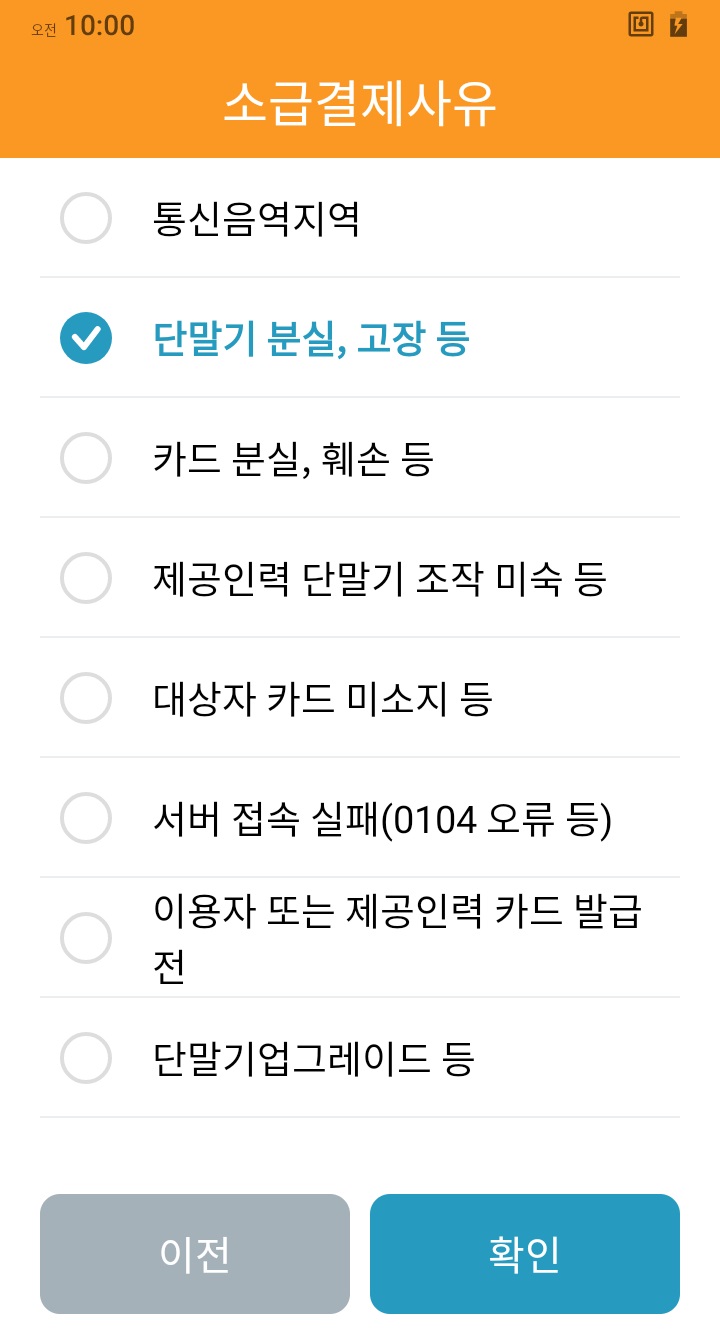 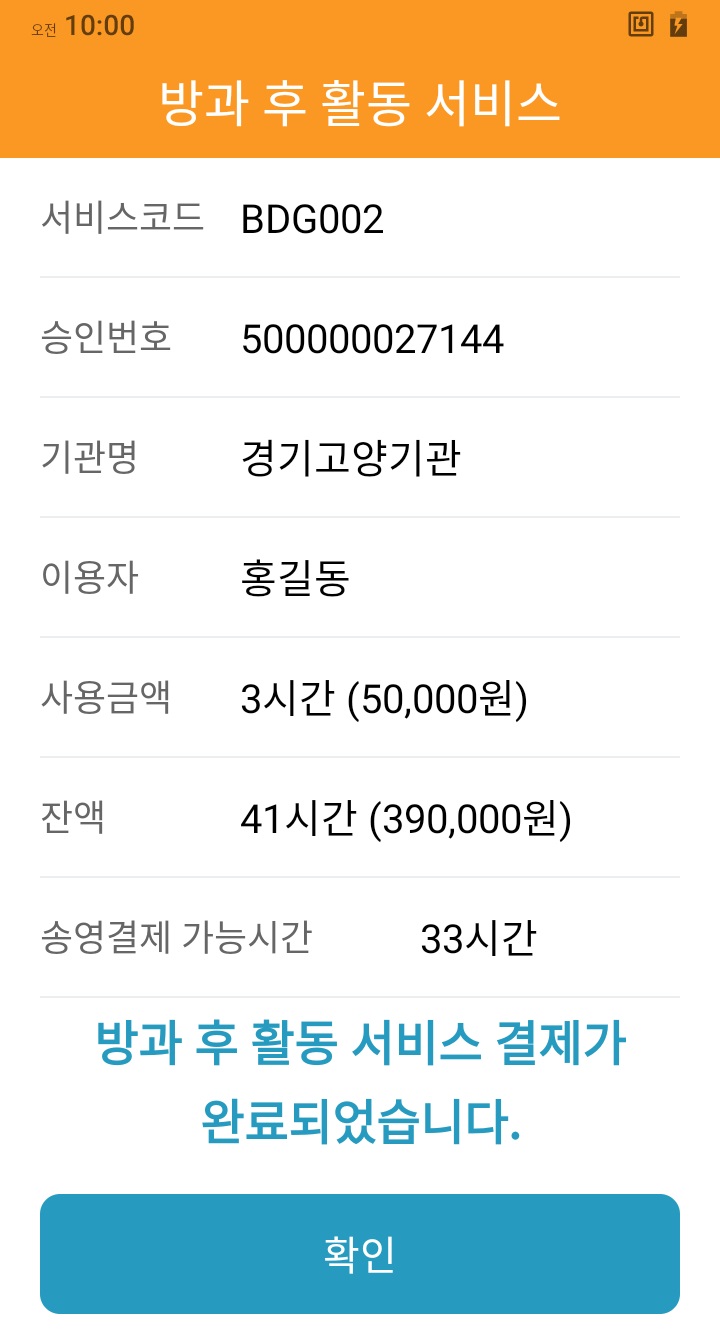 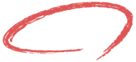 방과 후 활동 서비스 - 직전거래 취소 절차
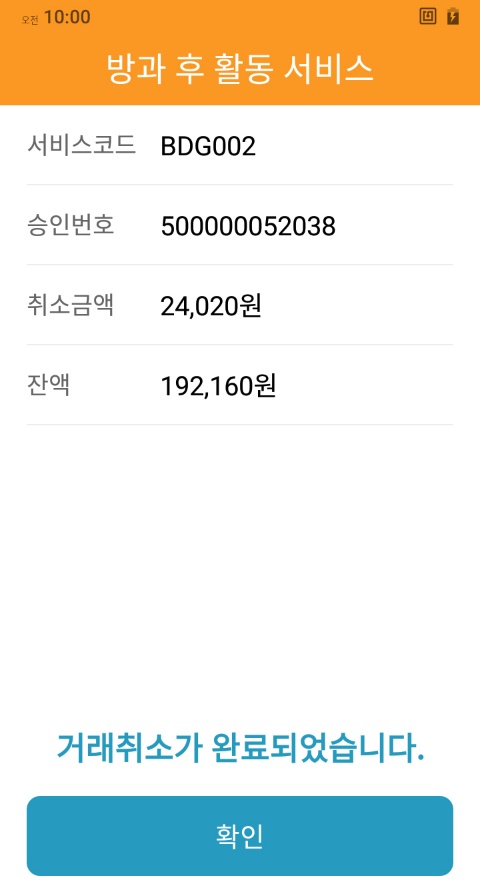 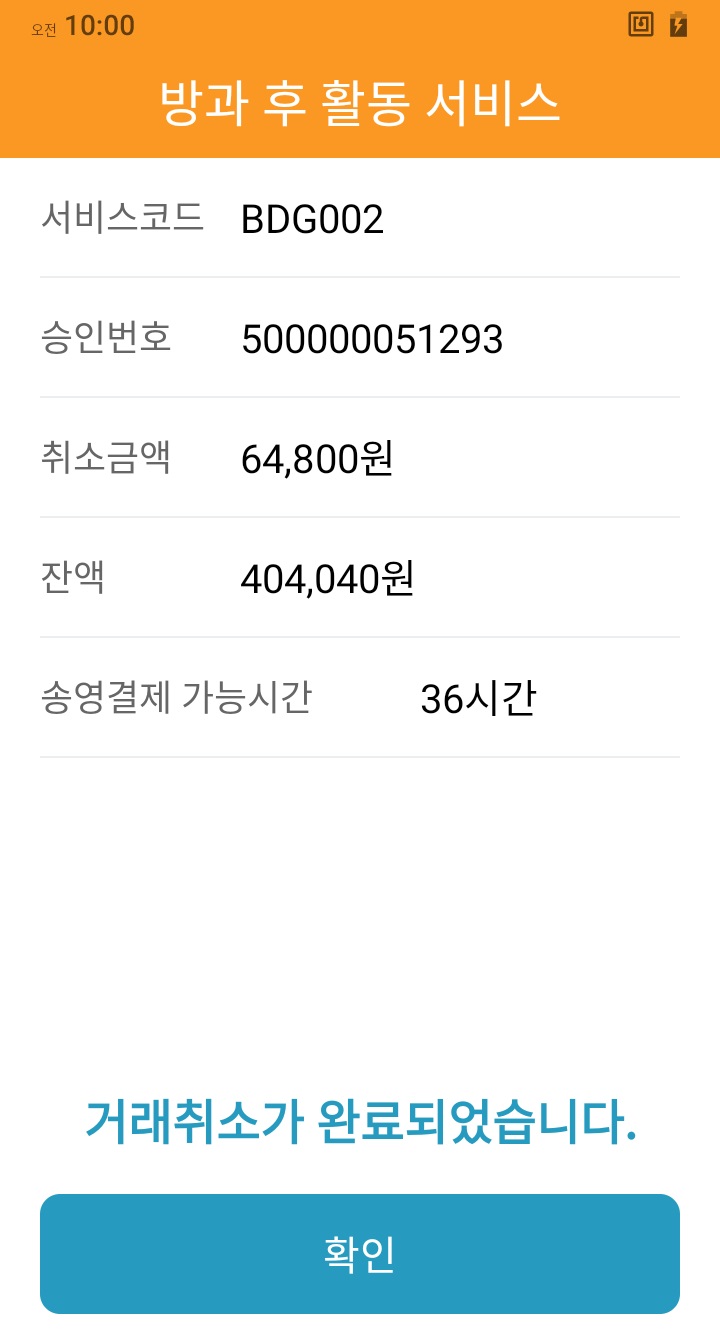 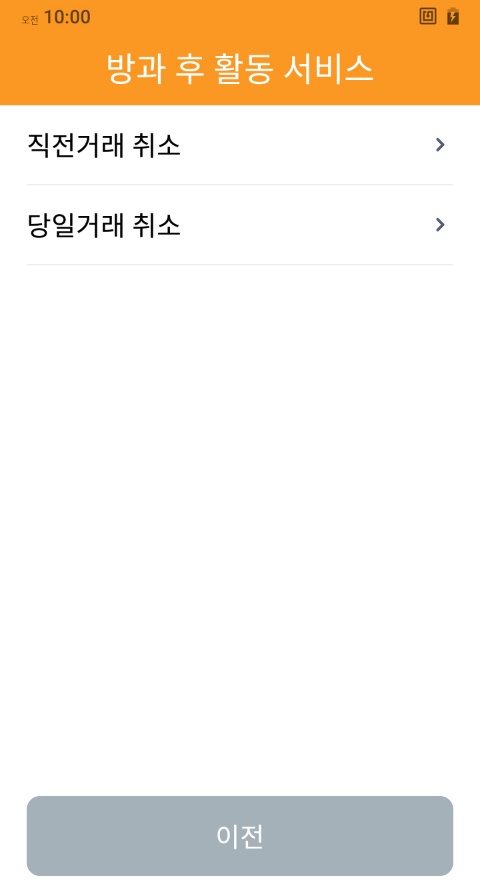 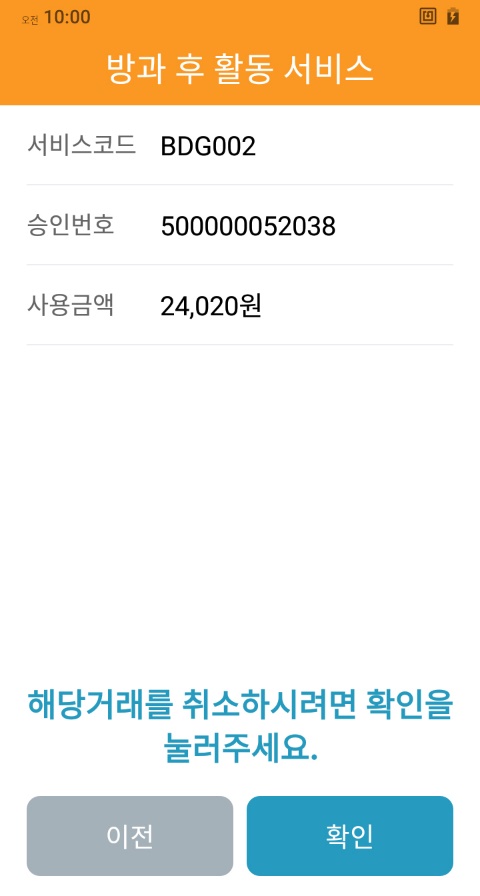 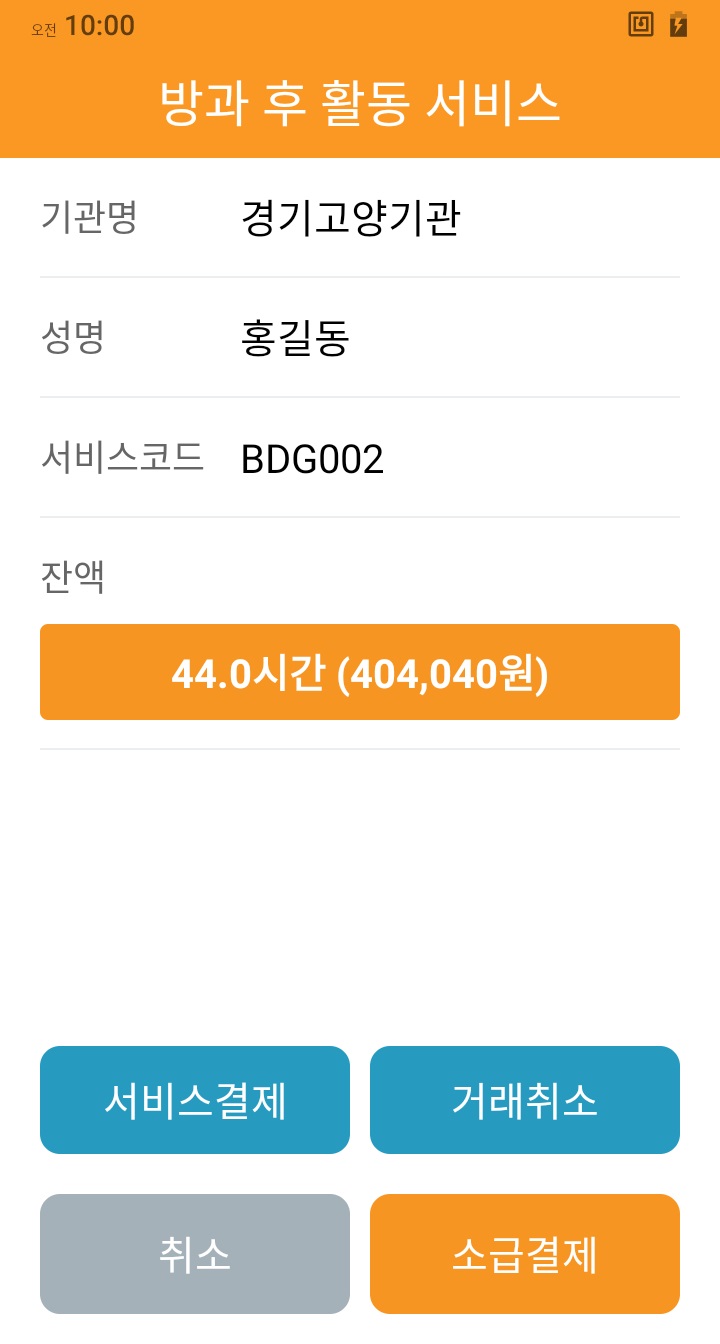 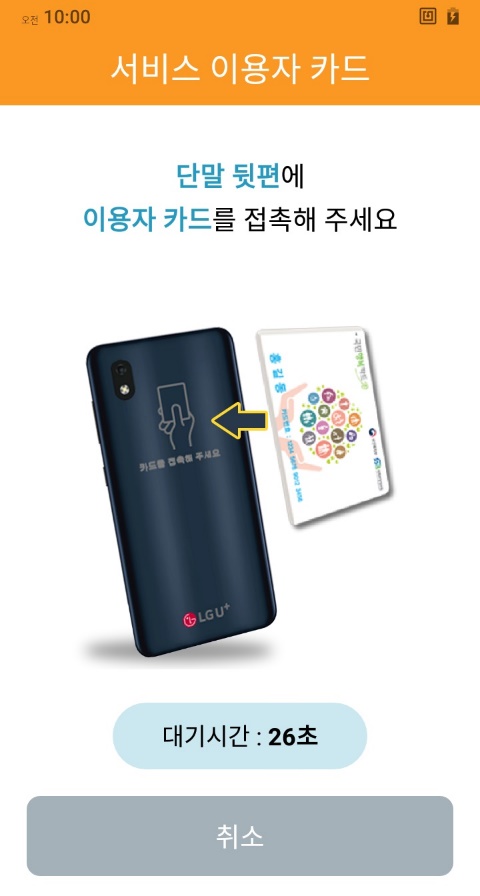 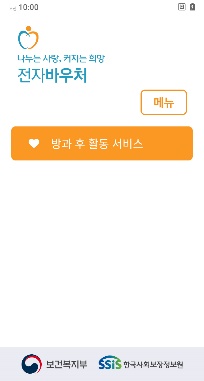 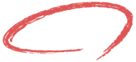 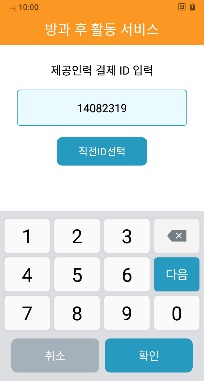 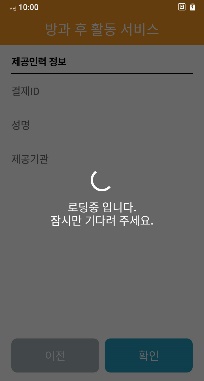 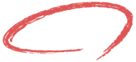 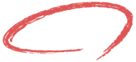 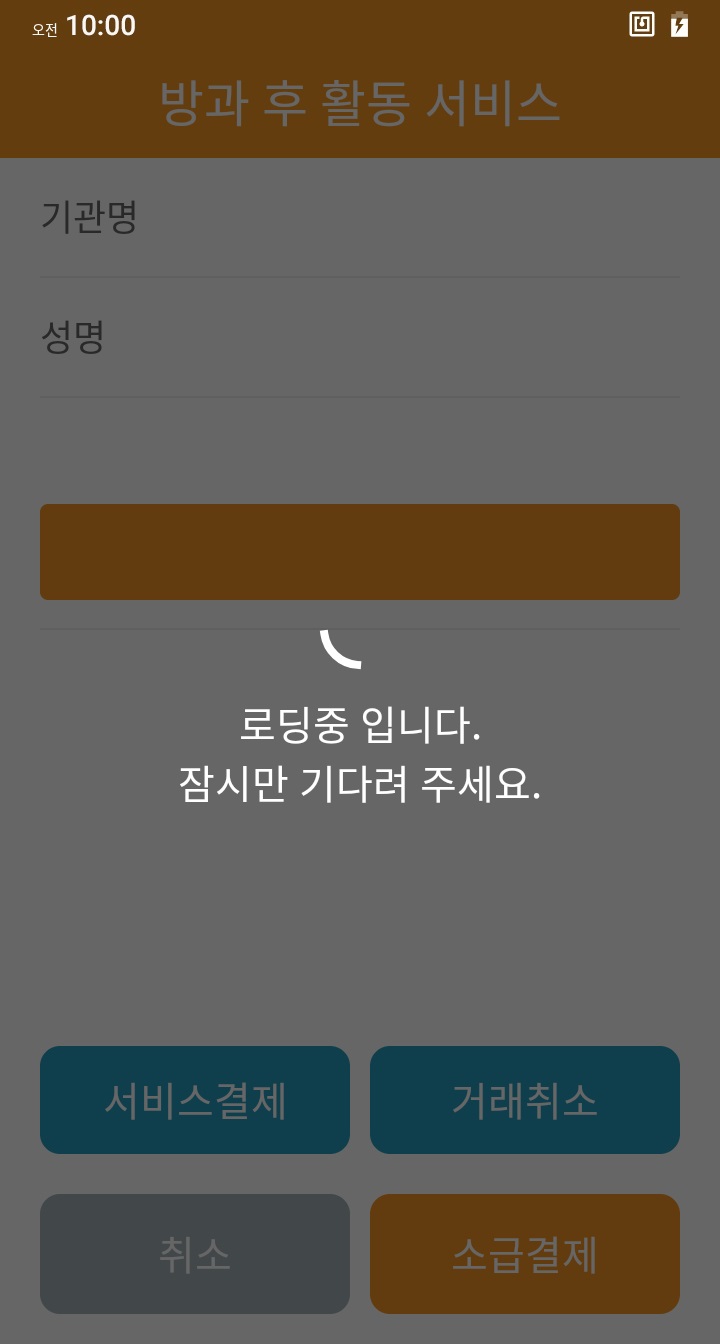 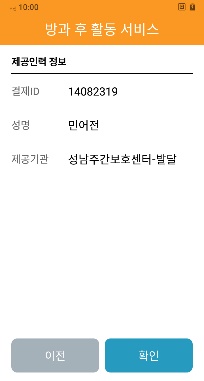 방과 후 활동 서비스 - 당일거래 취소 절차
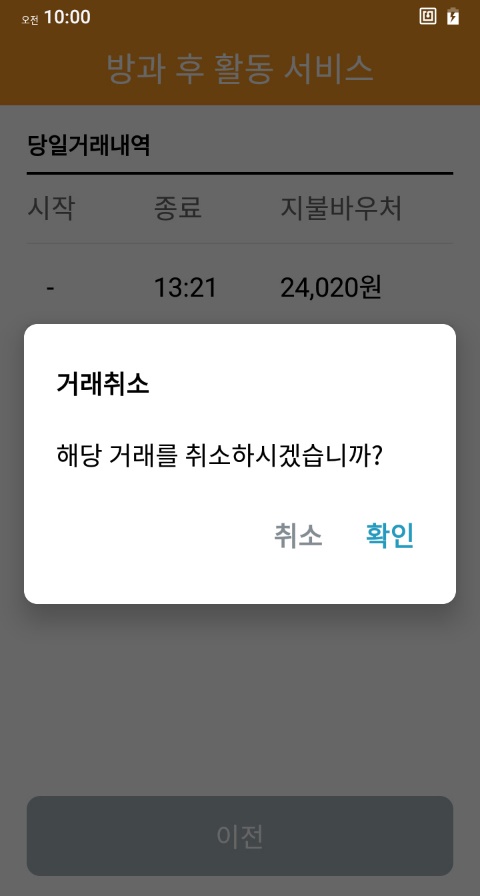 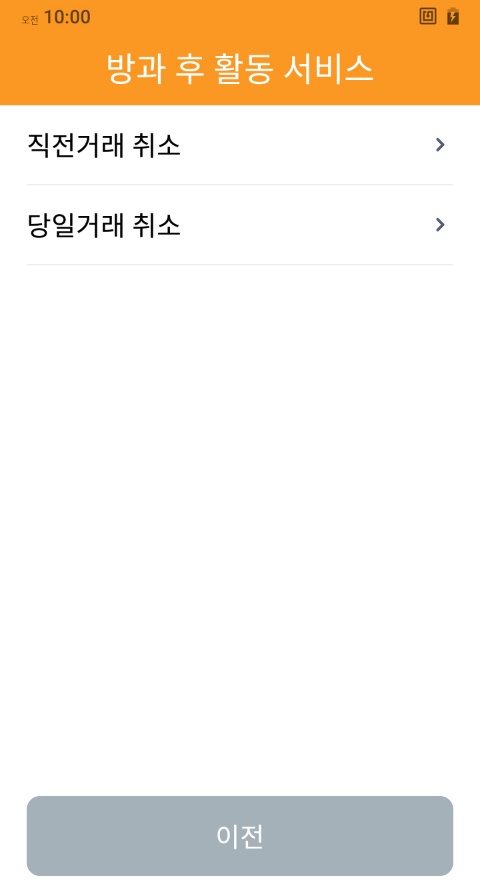 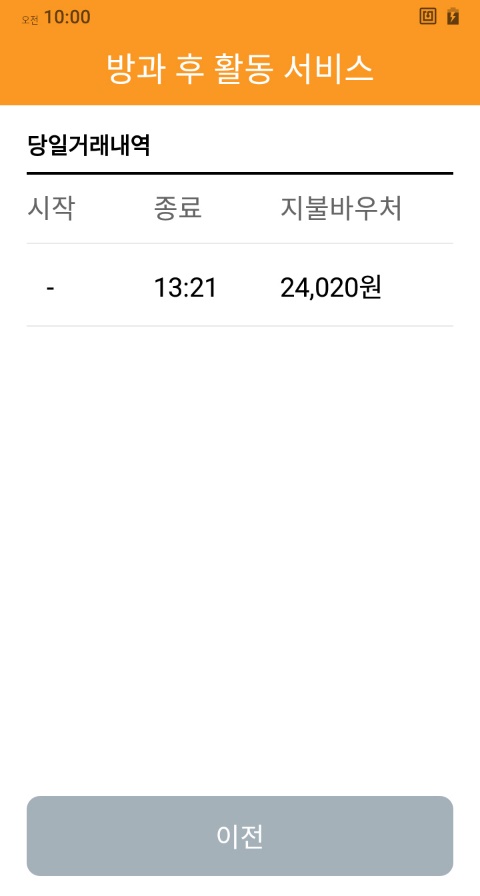 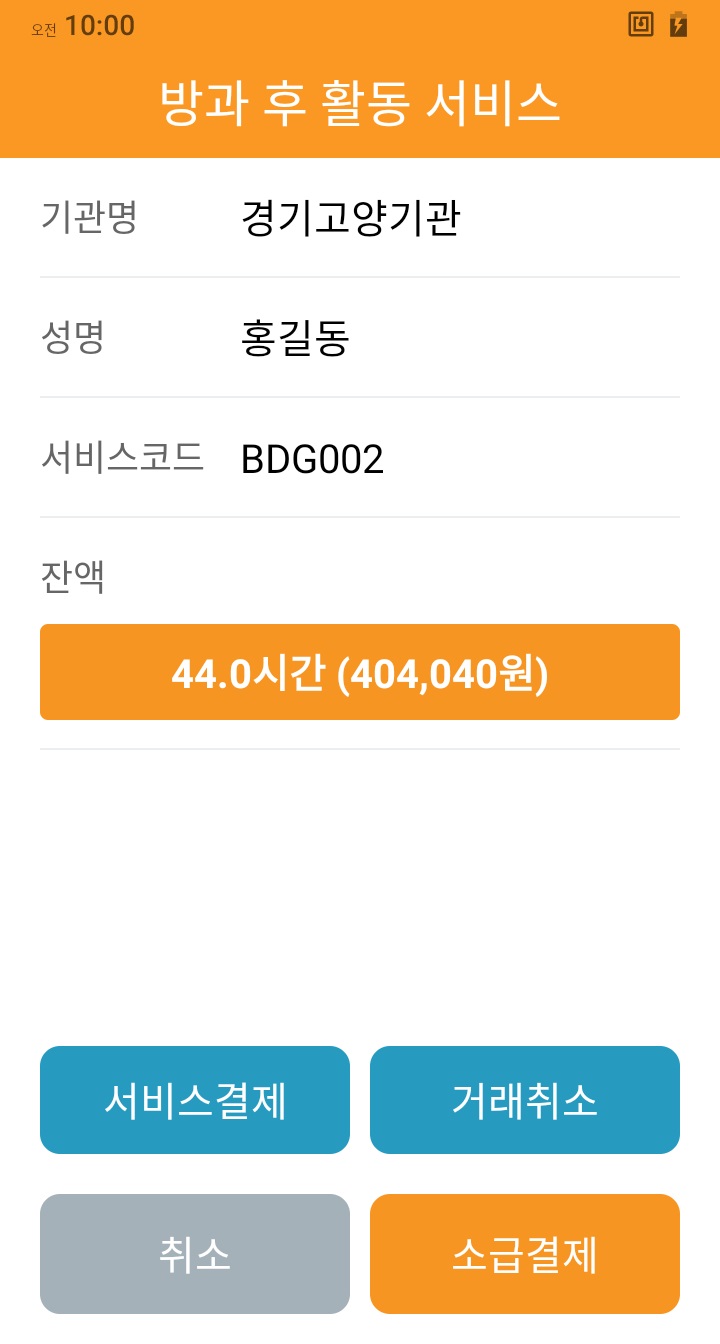 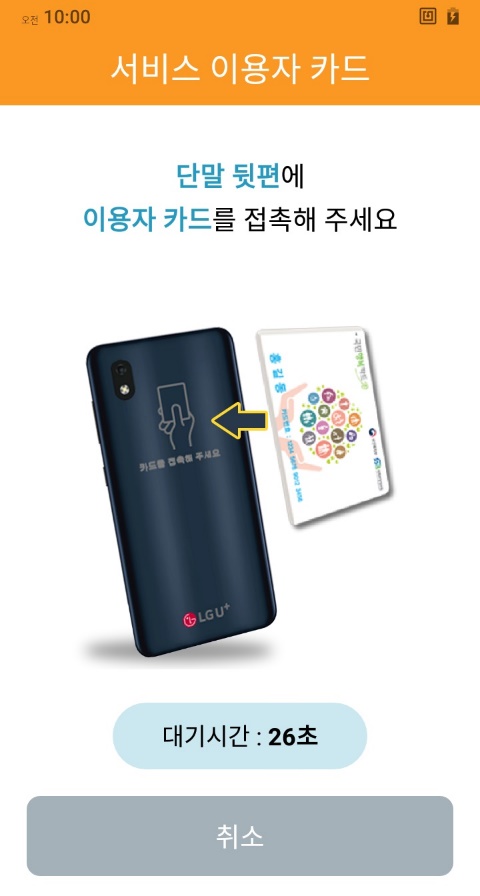 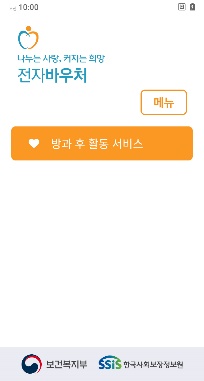 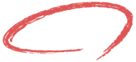 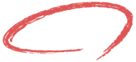 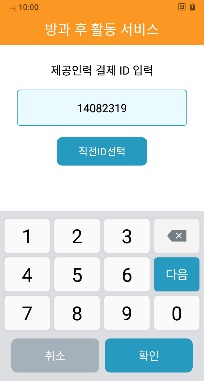 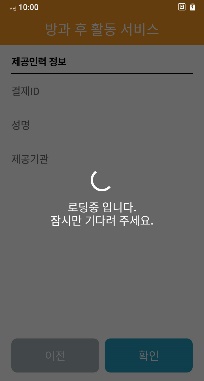 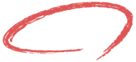 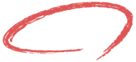 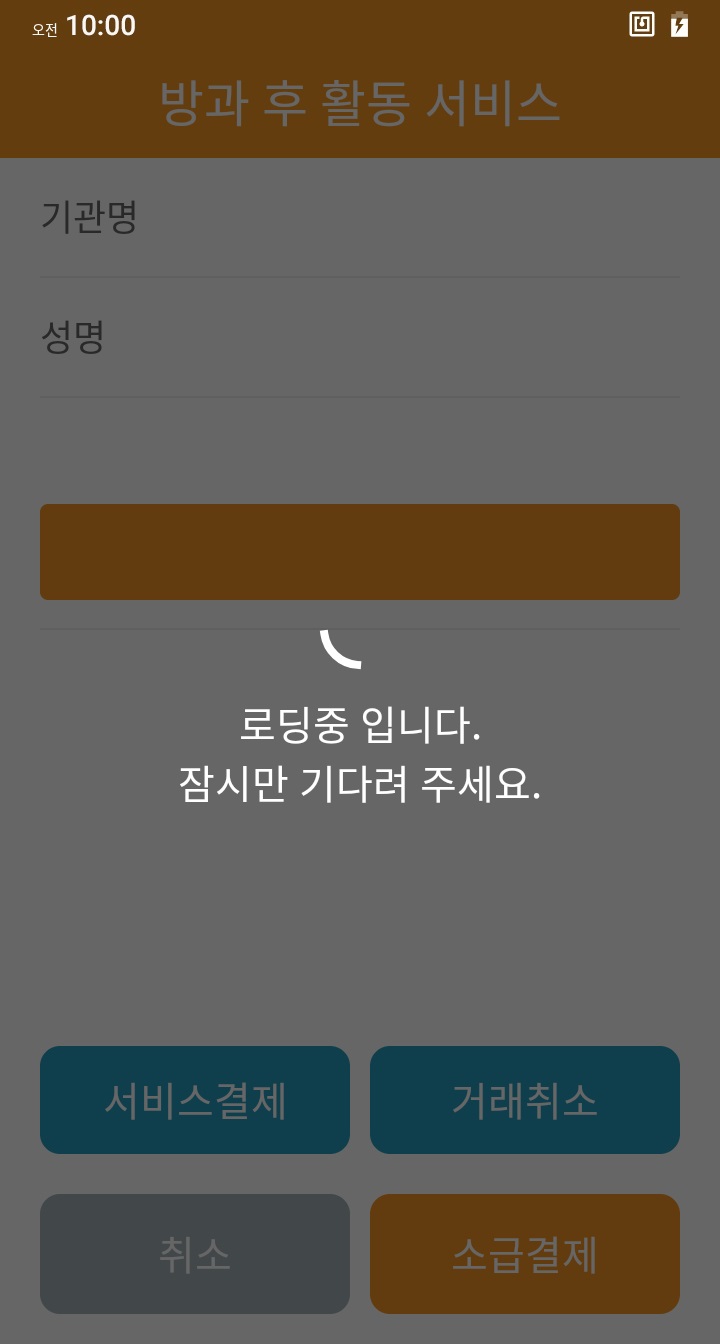 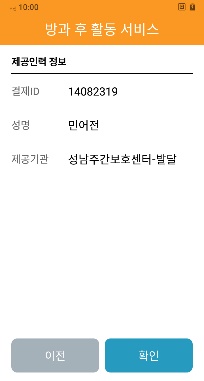 방과 후 활동 서비스 - 당일거래 취소 절차
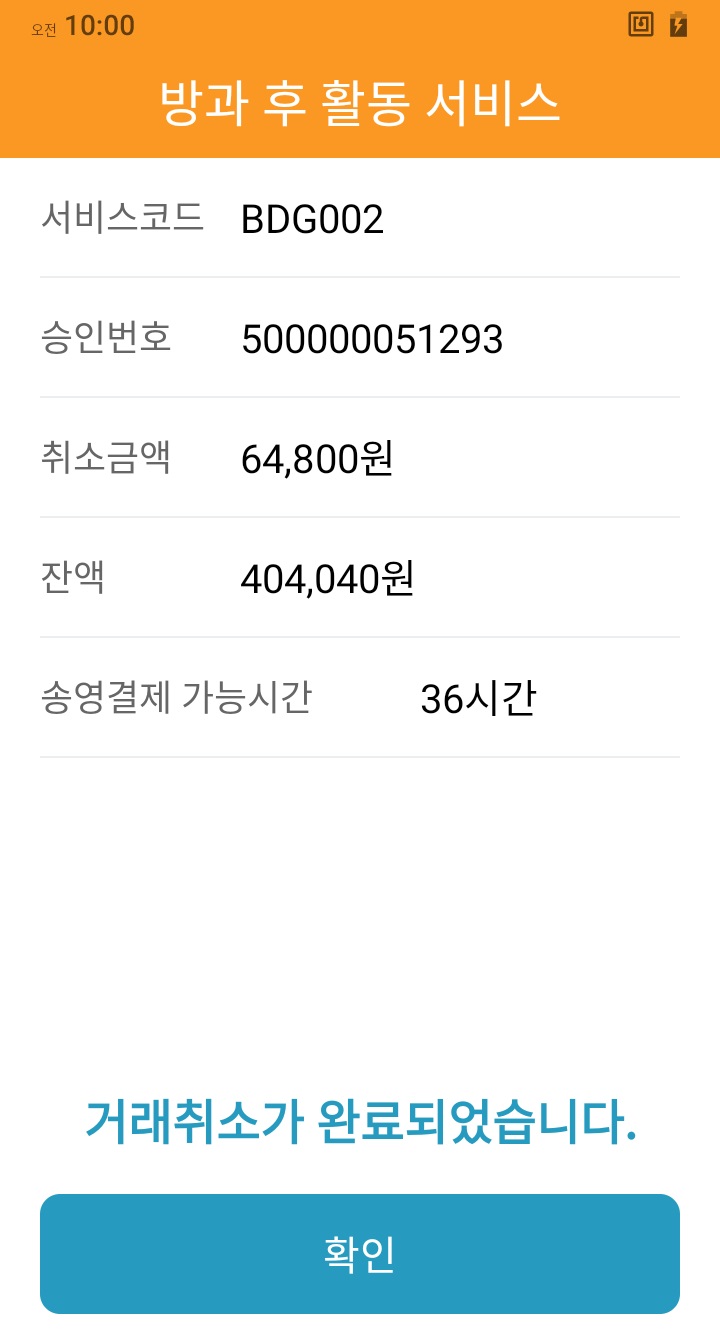 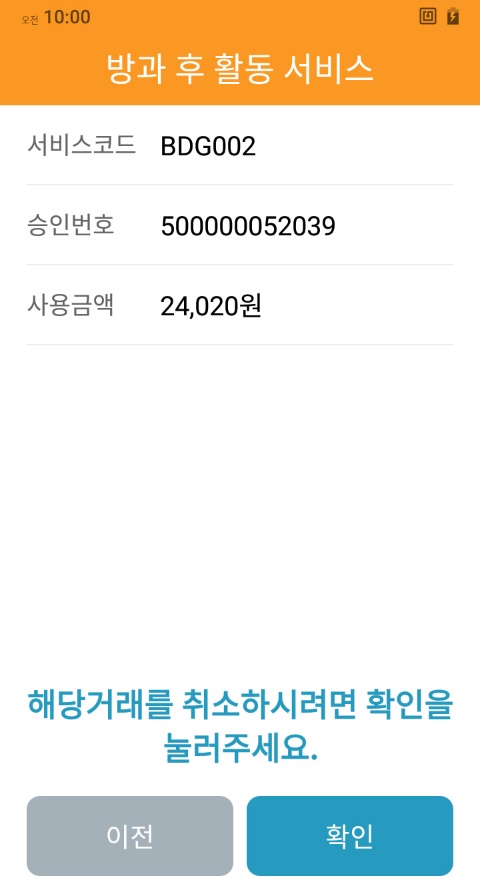 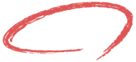